ENTO-202       Applied Entomology     3(2-1)

Entomological Cottage Industries

Apiculture
Sericulture
Lac-culture
Dr. MZM
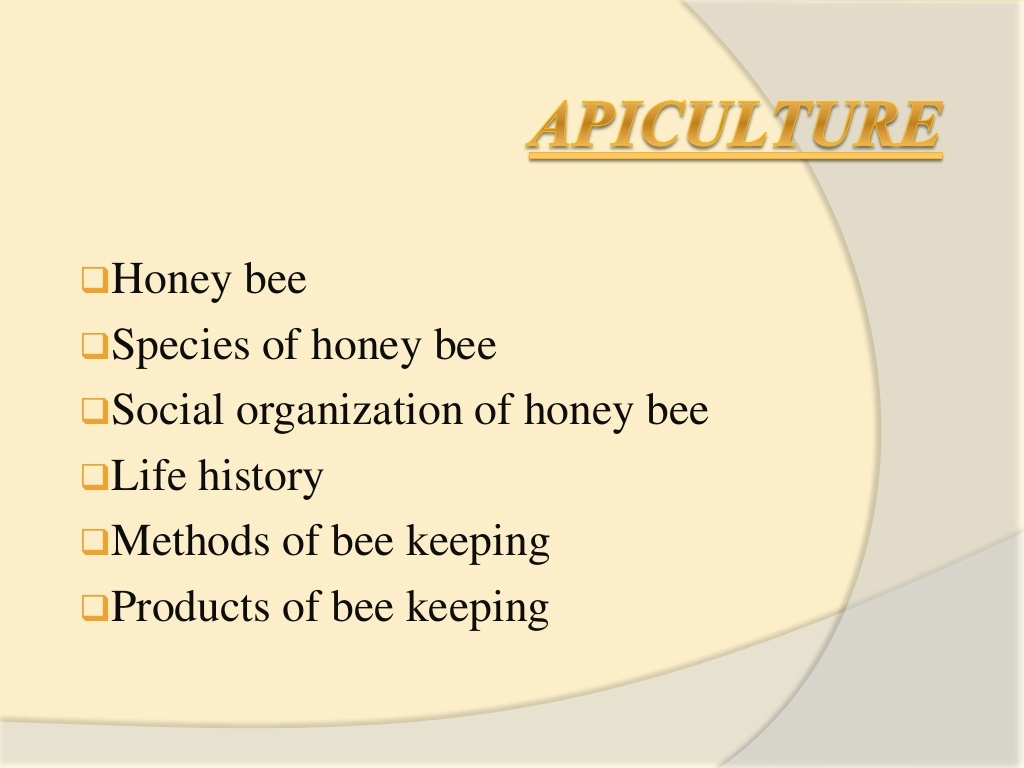 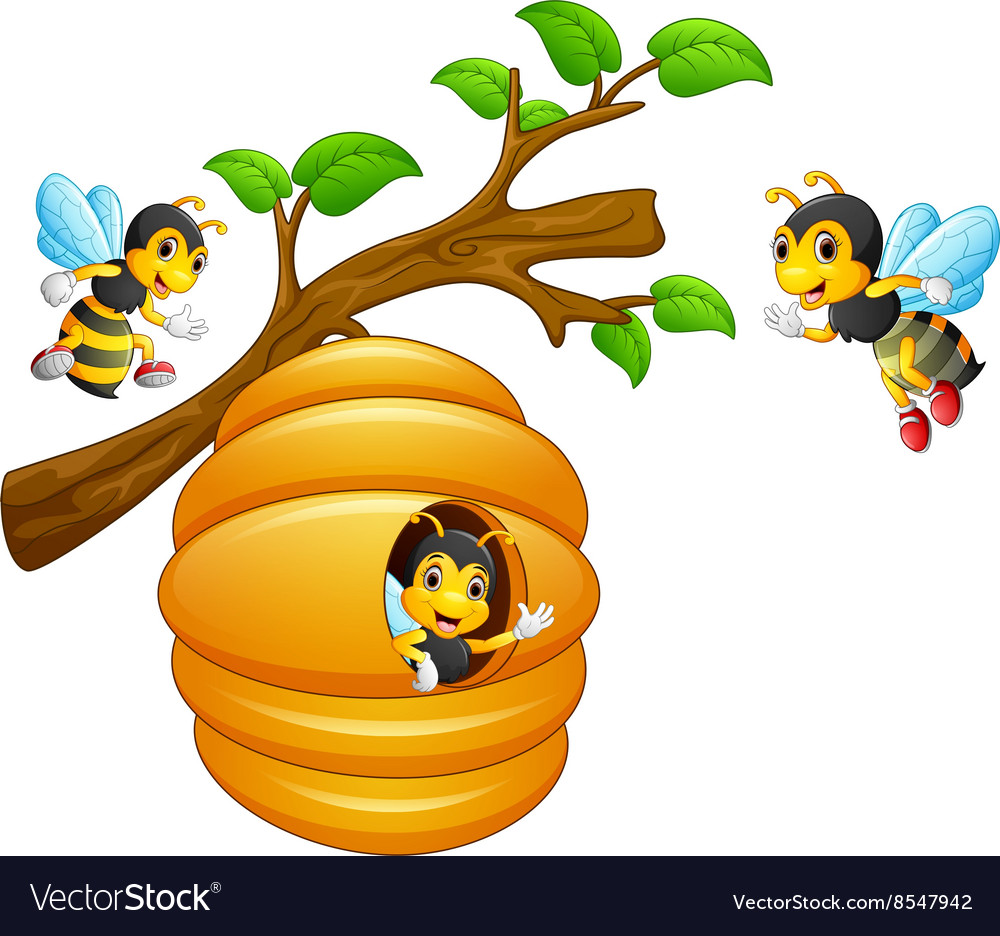 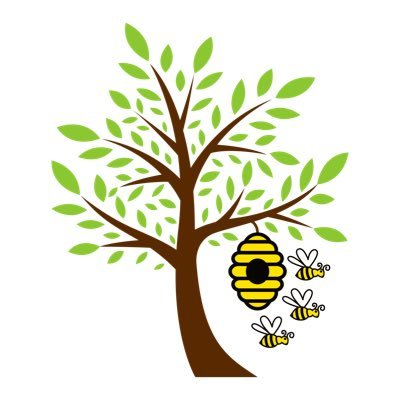 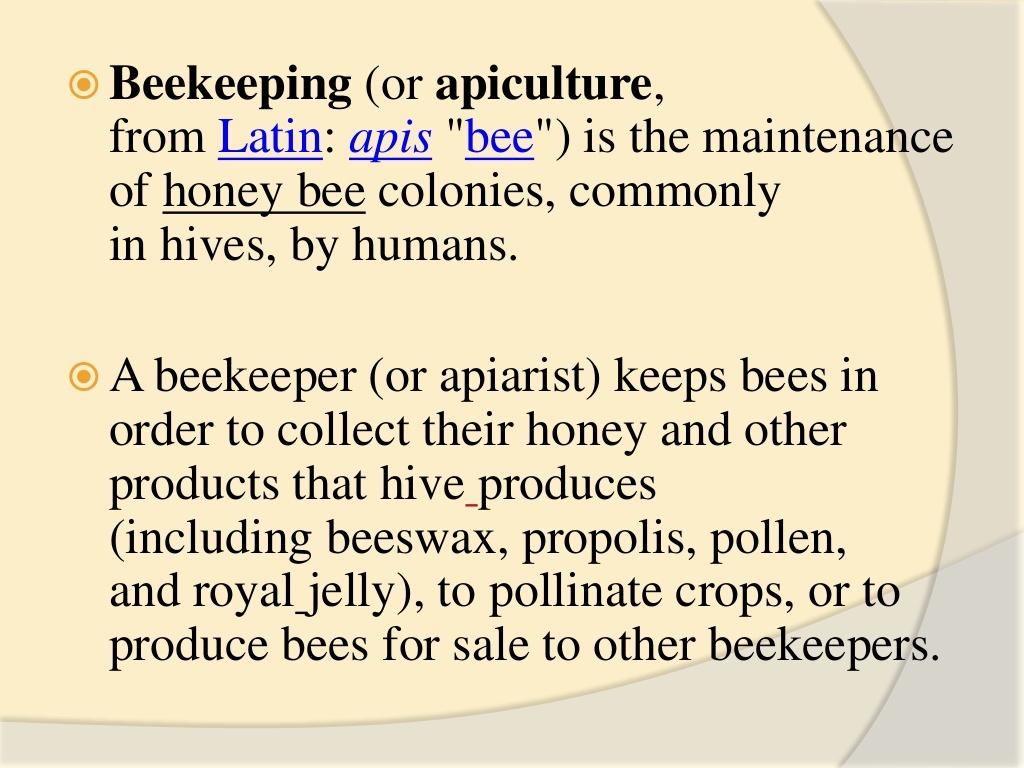 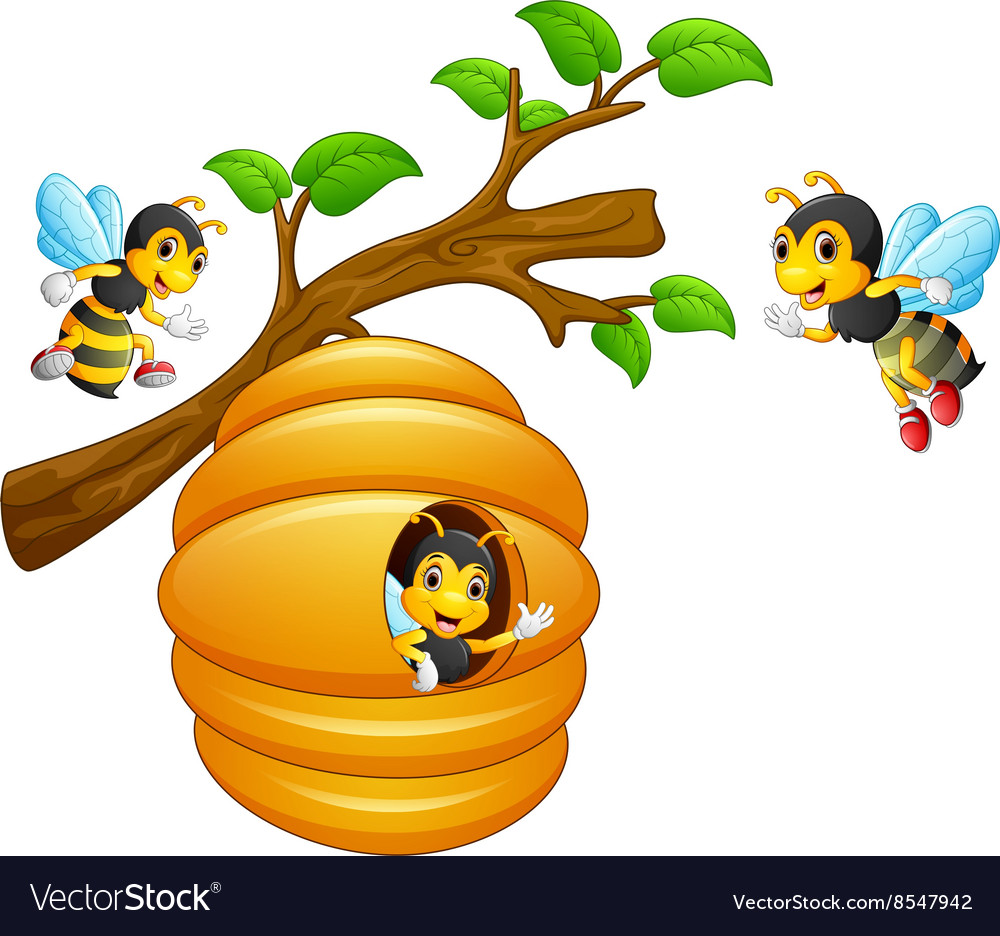 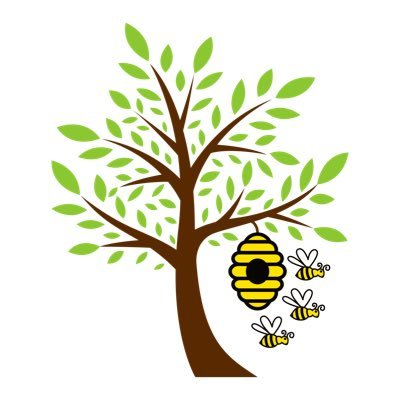 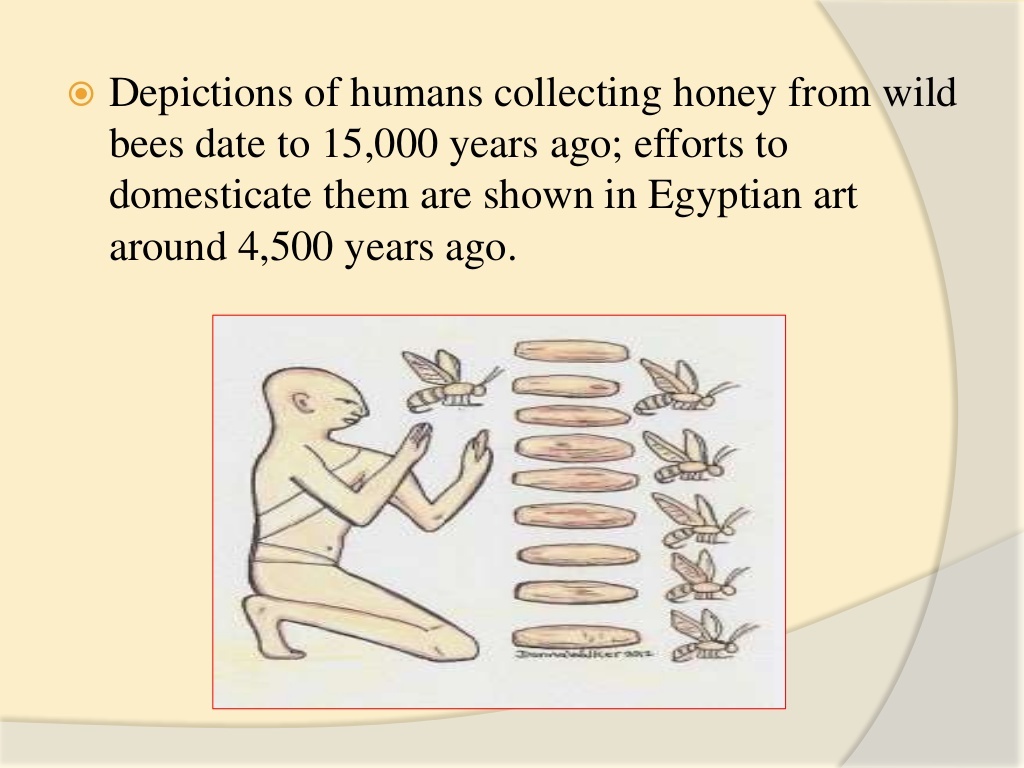 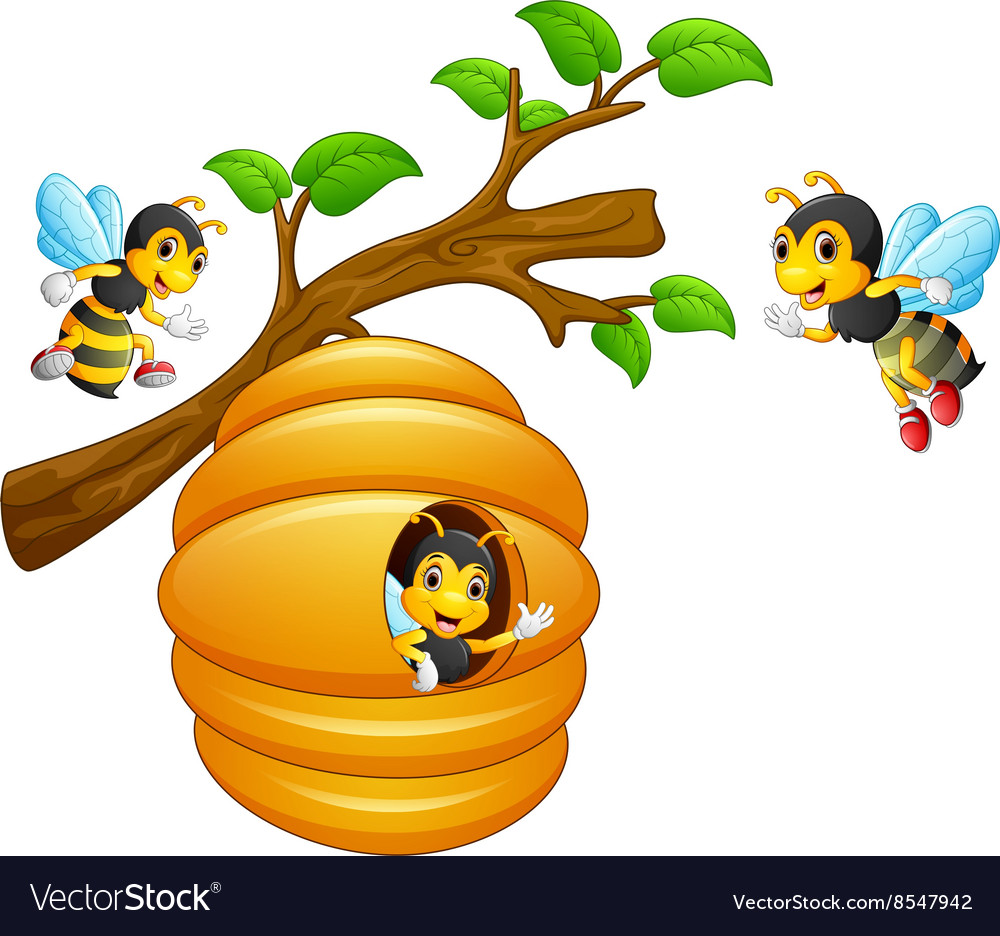 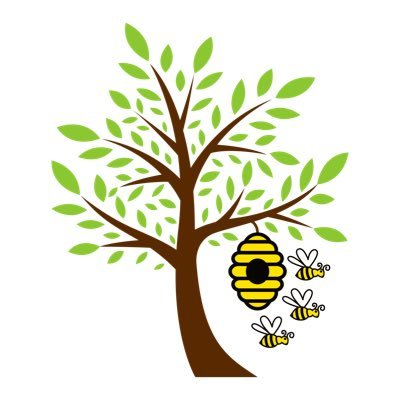 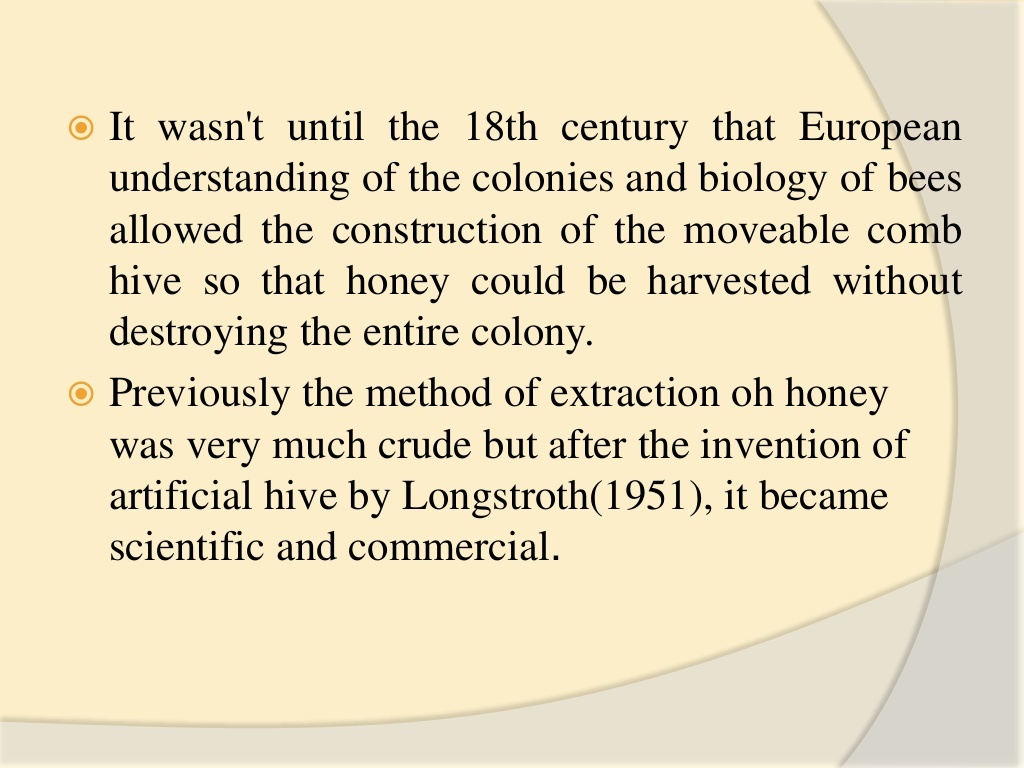 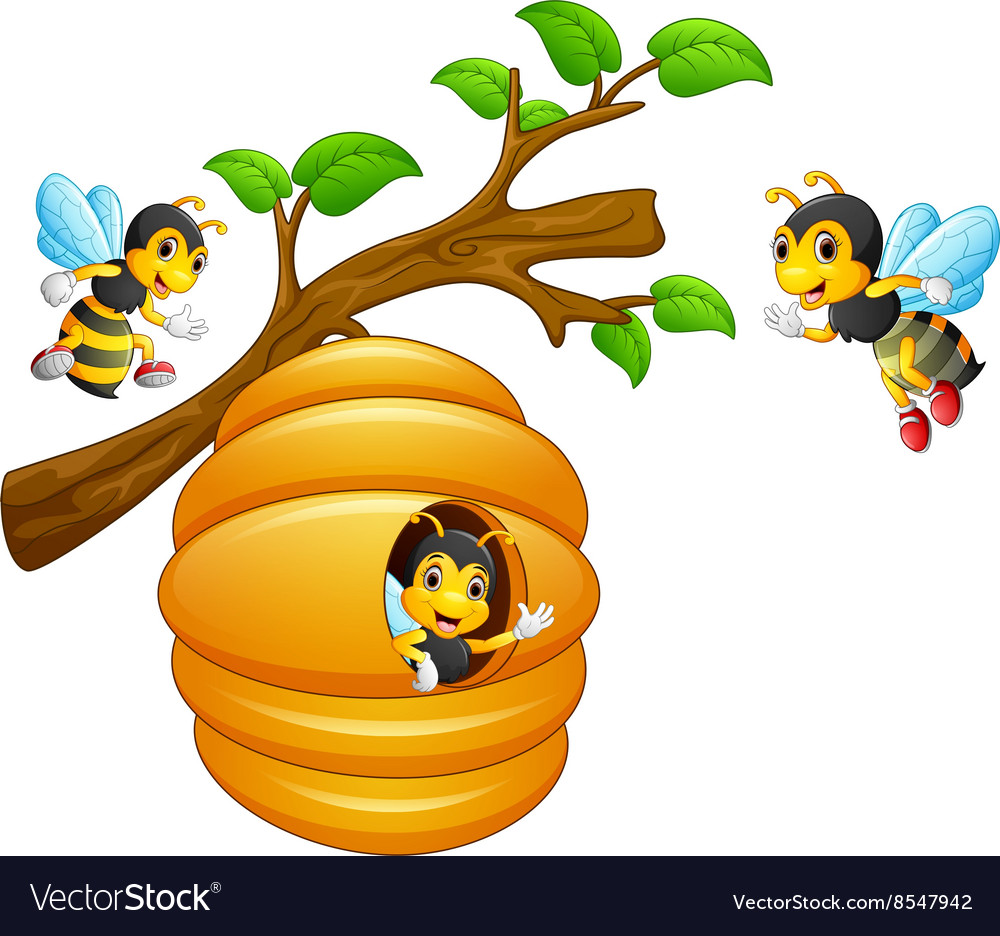 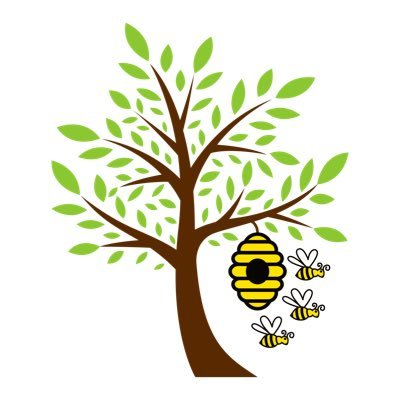 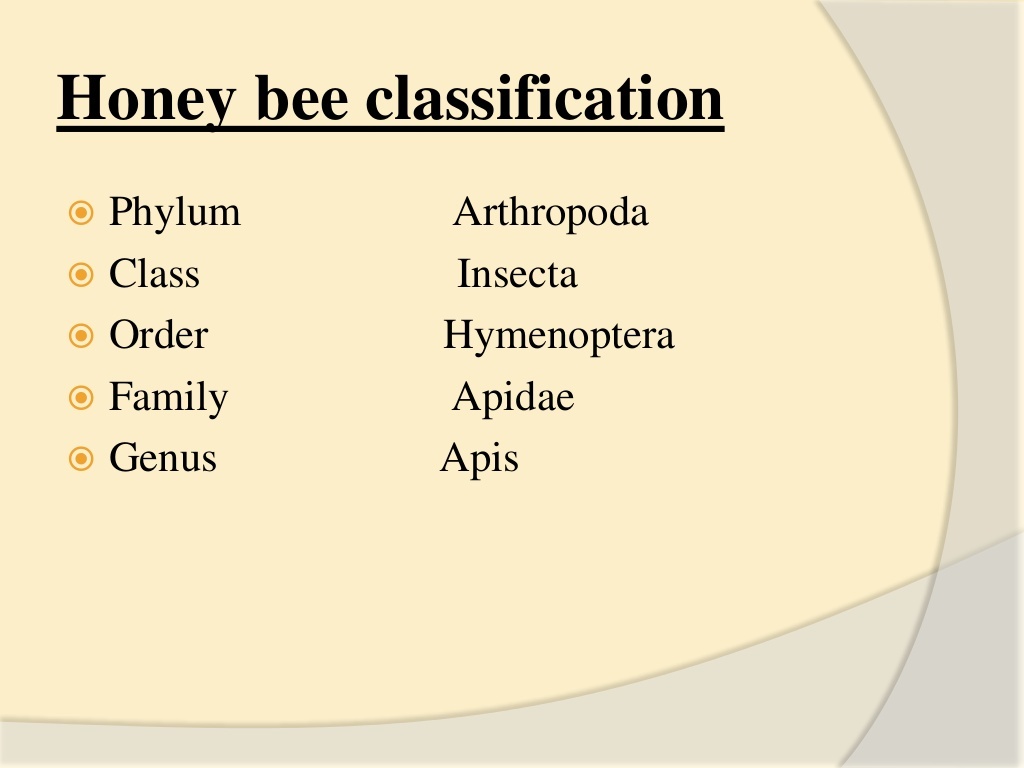 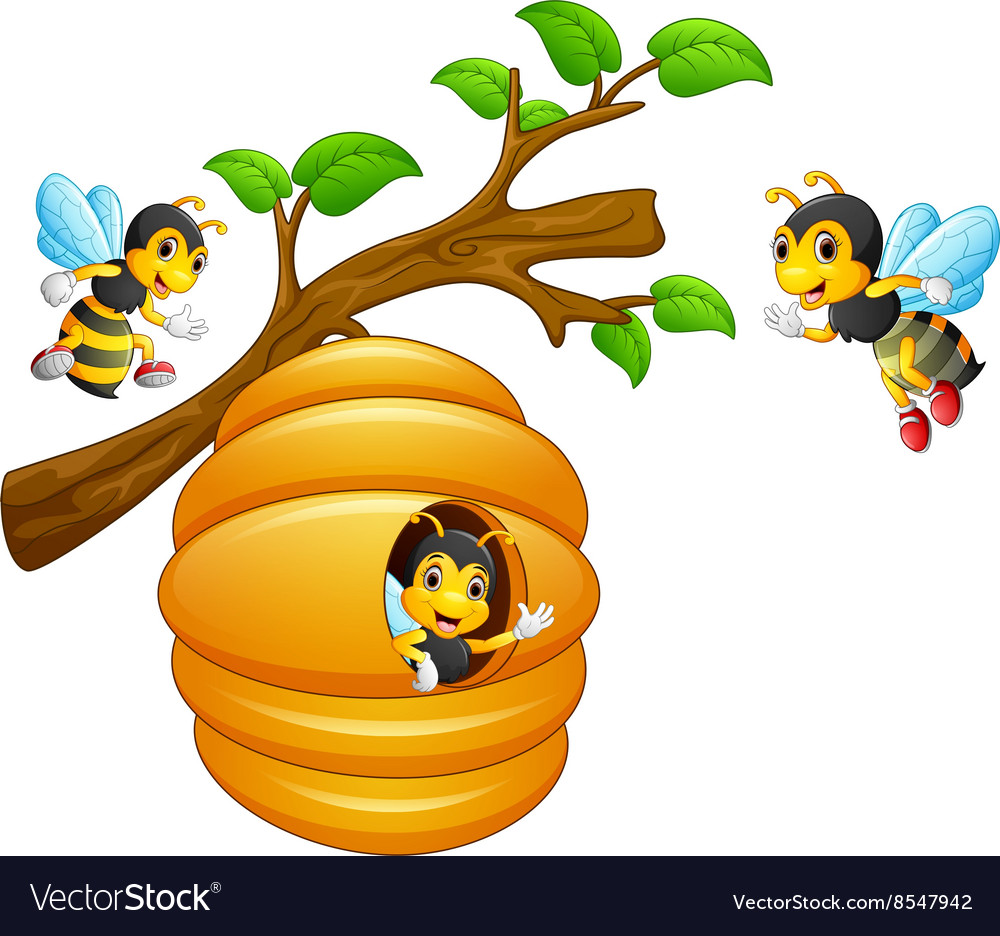 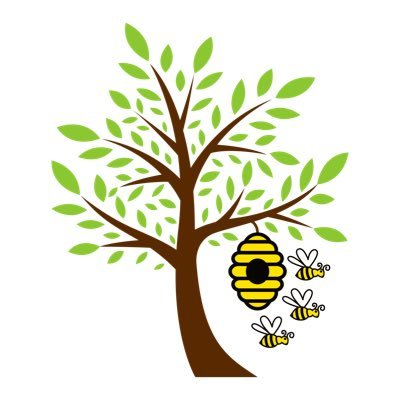 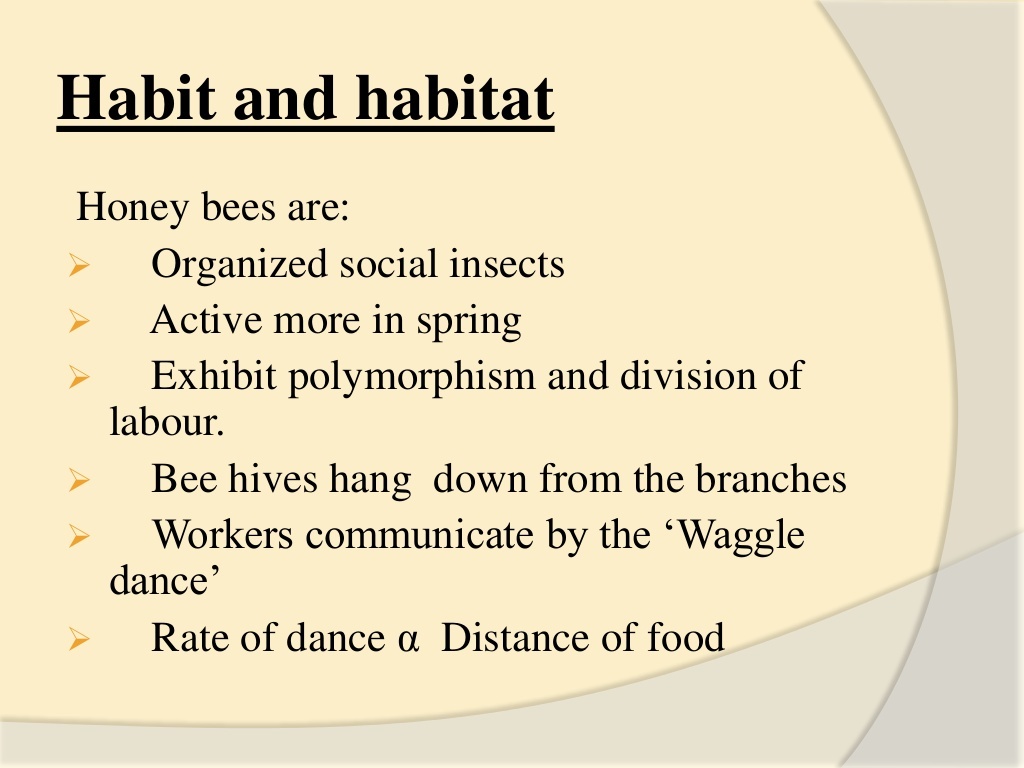 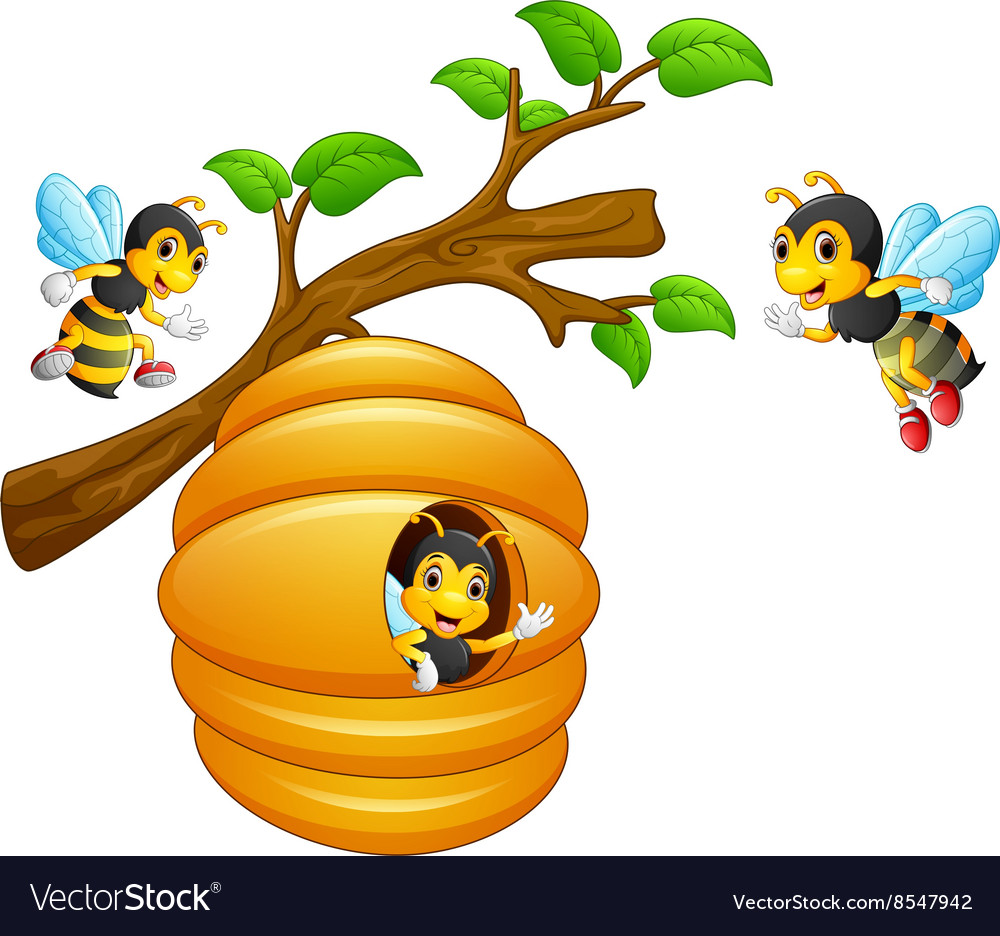 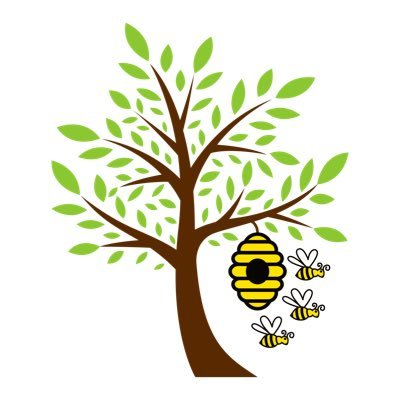 Waggle Dance/Run by Honeybees
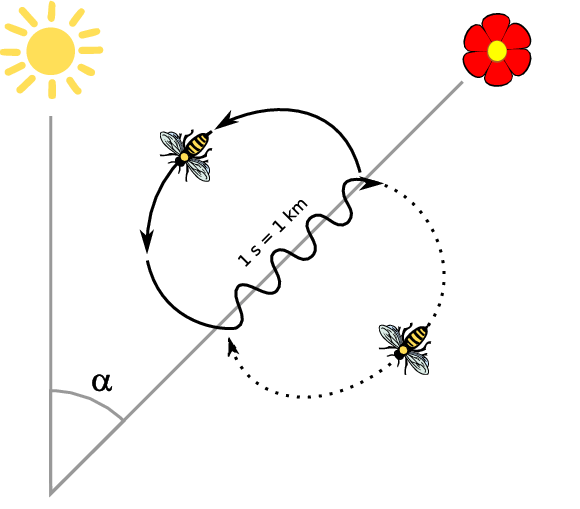 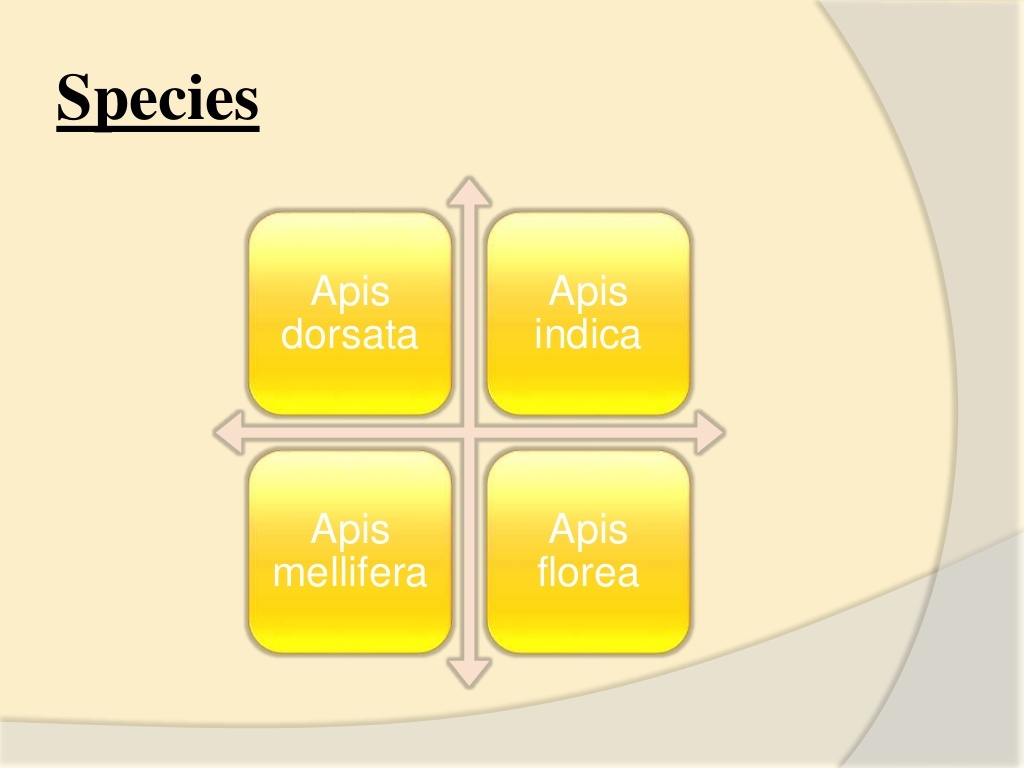 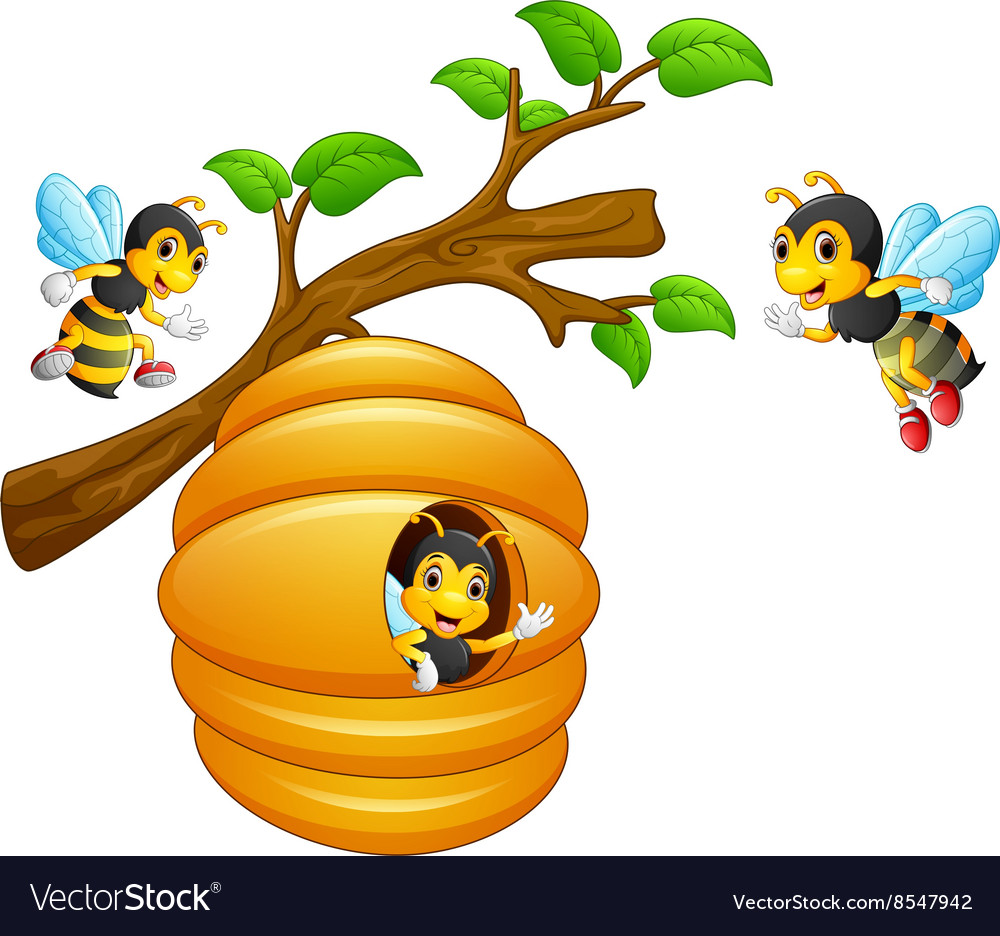 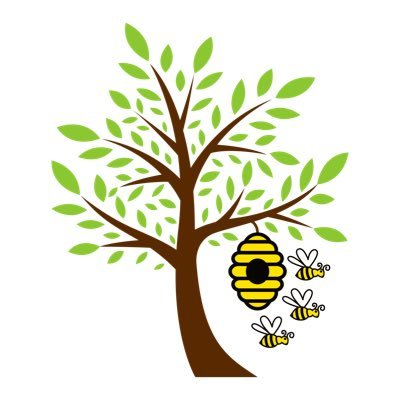 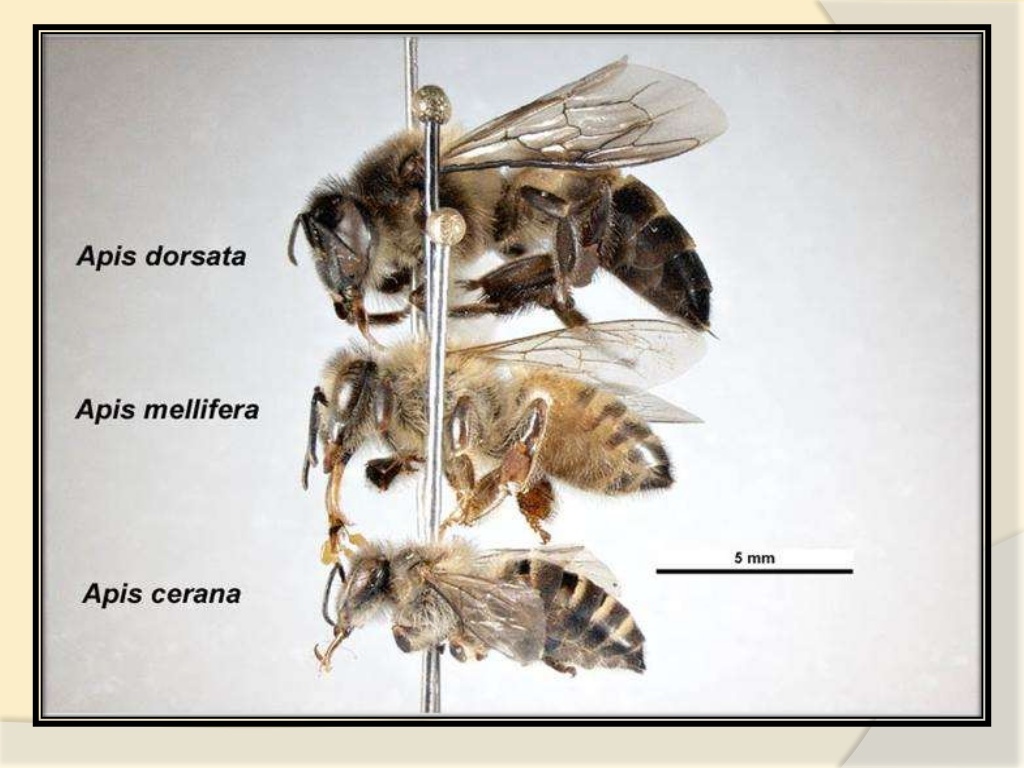 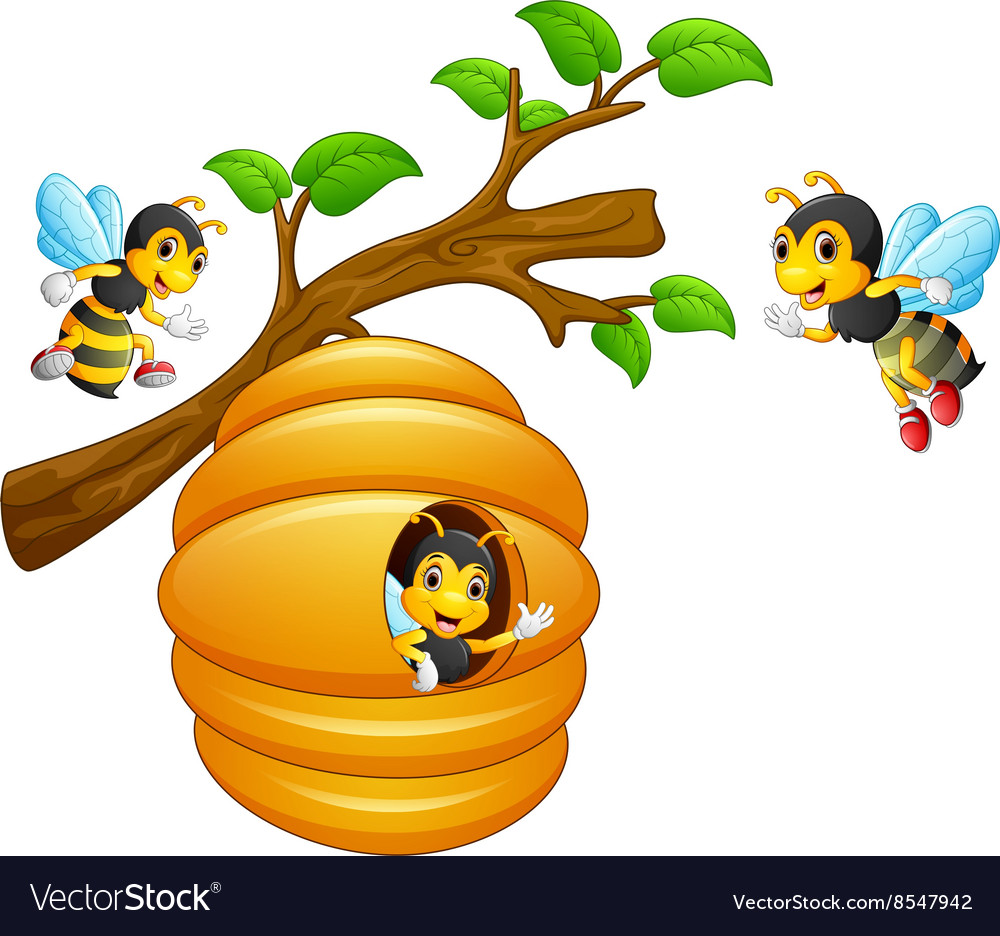 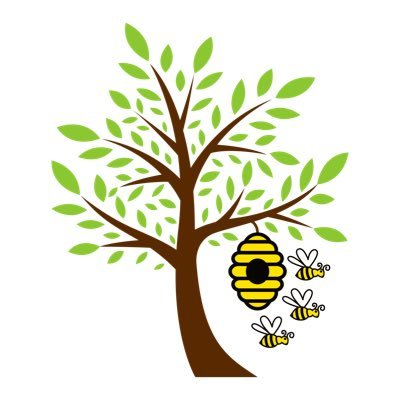 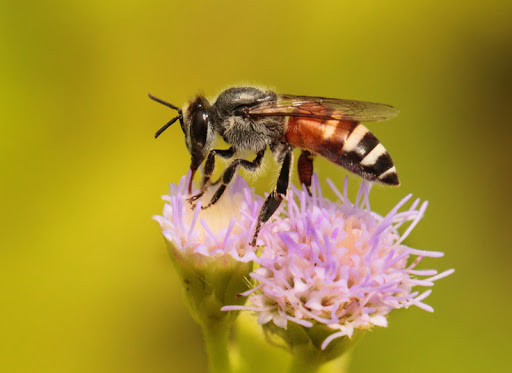 Apis florea
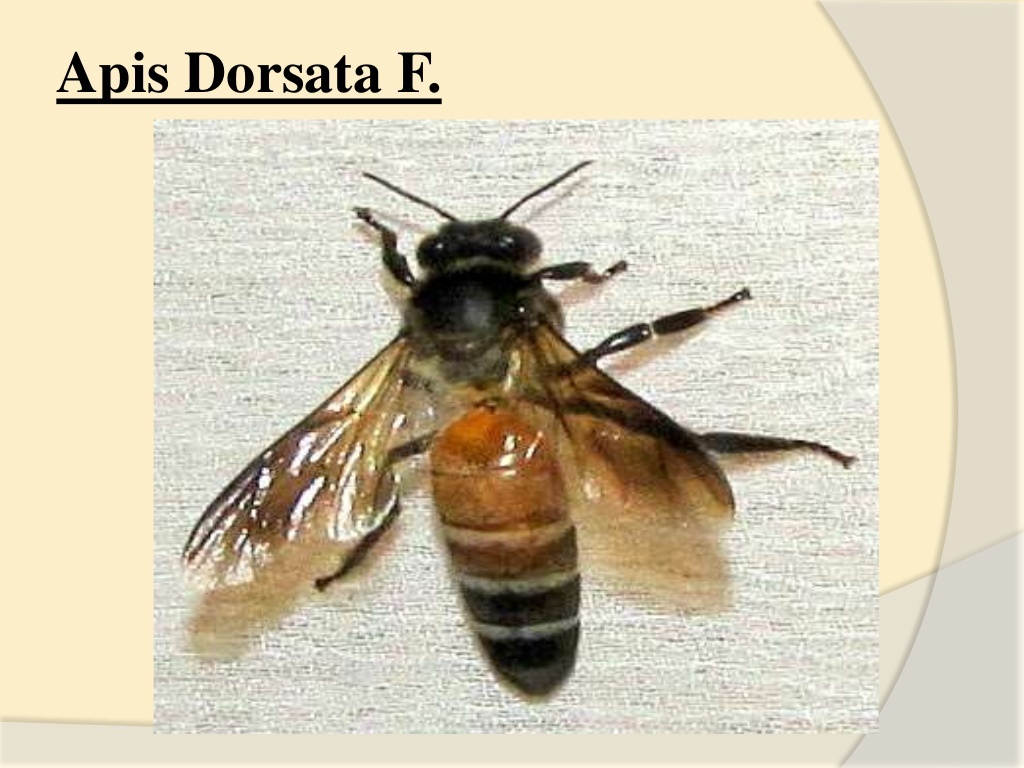 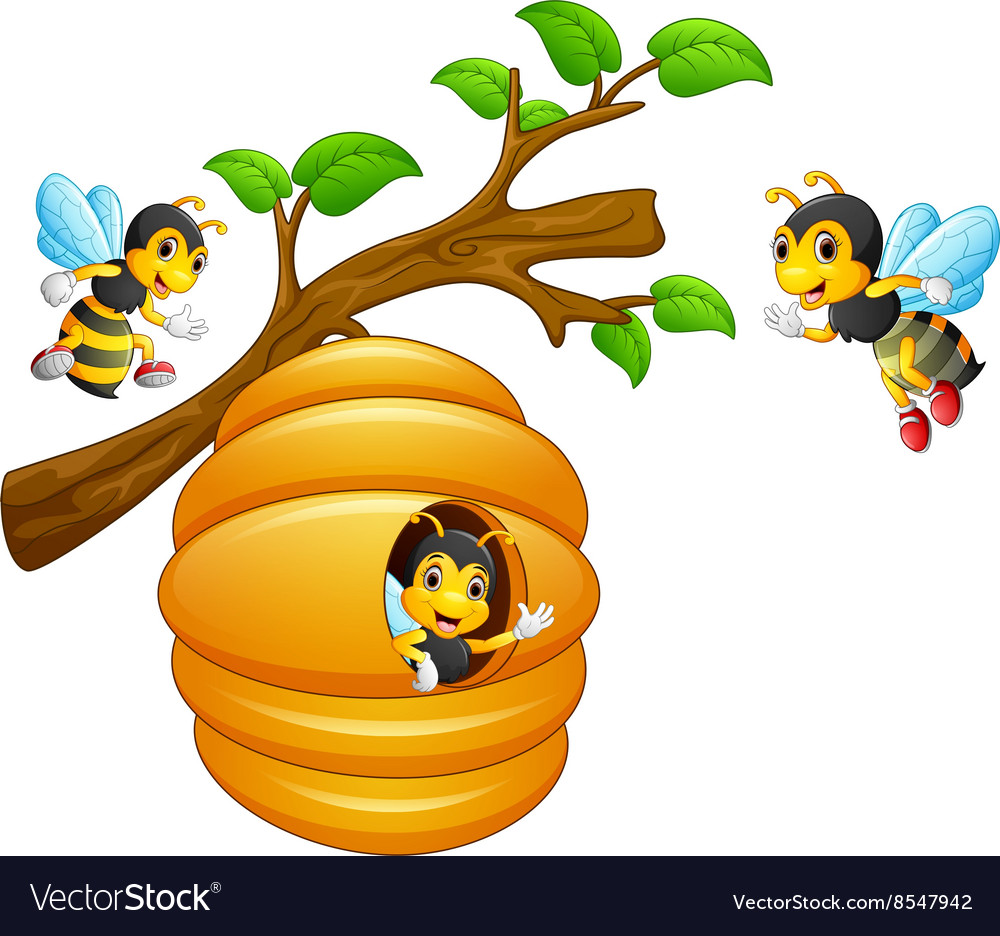 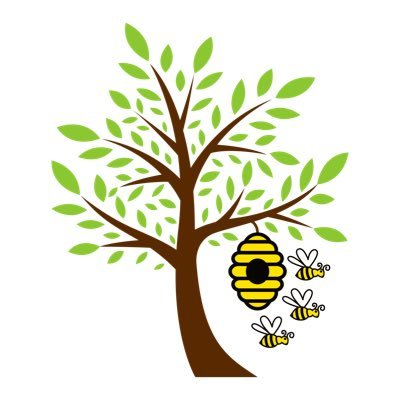 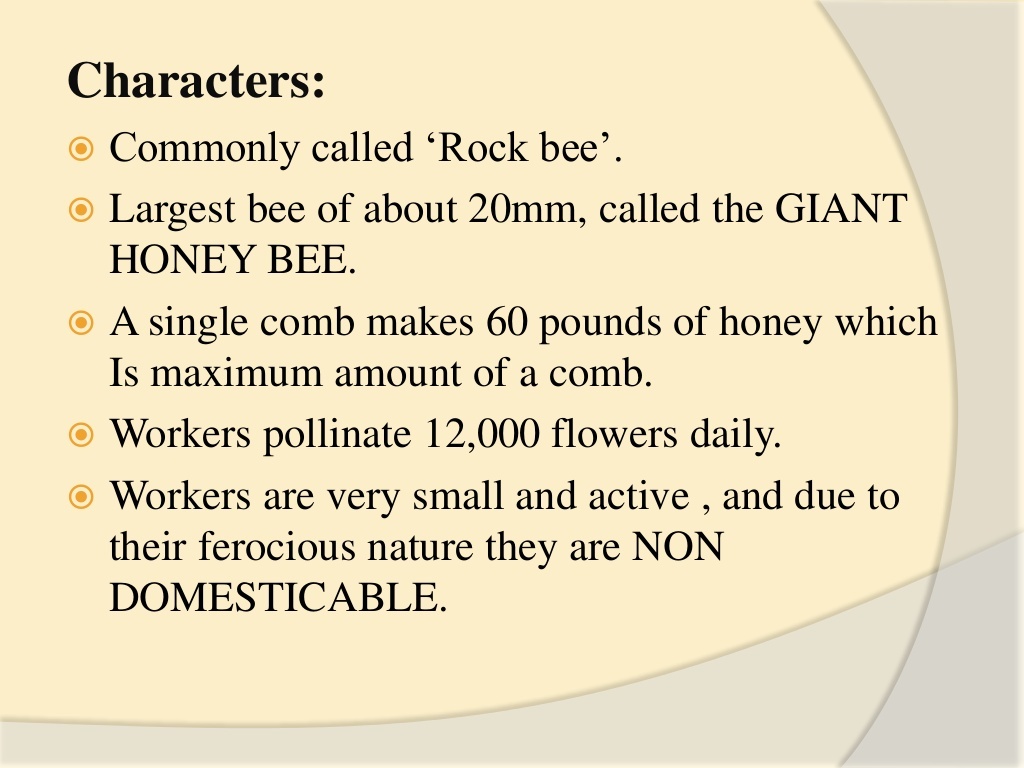 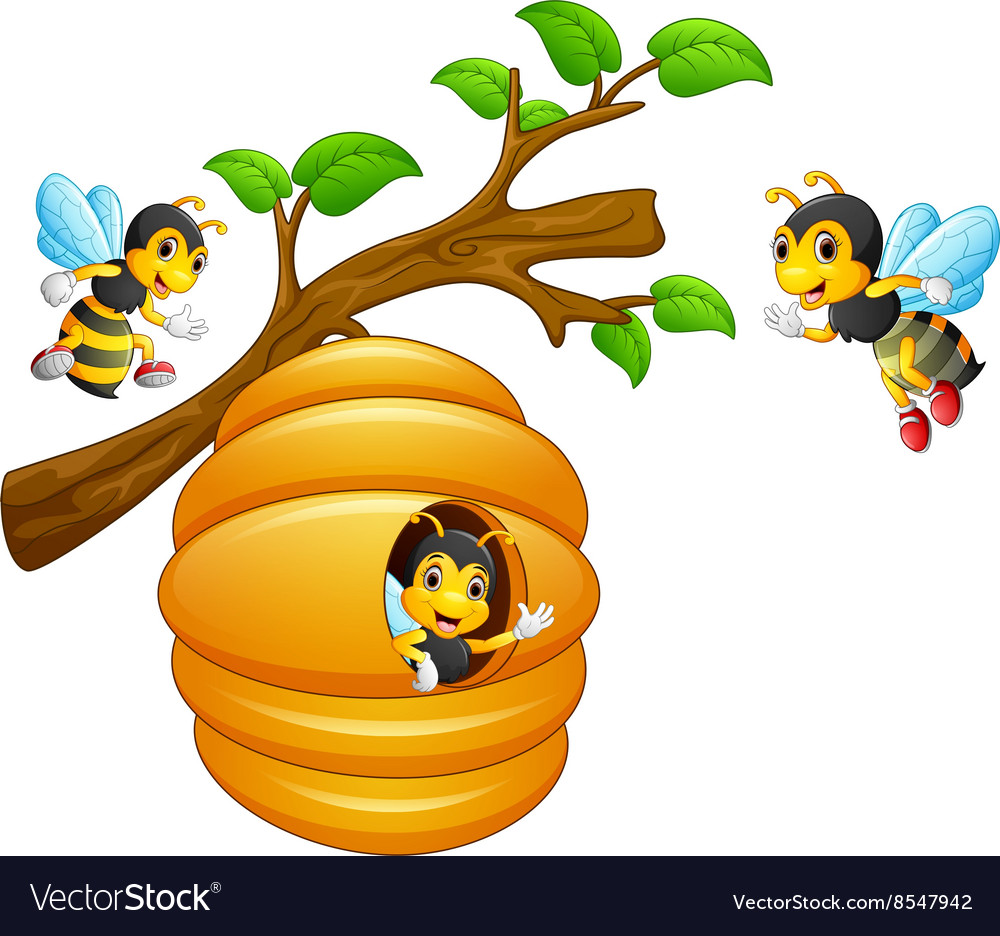 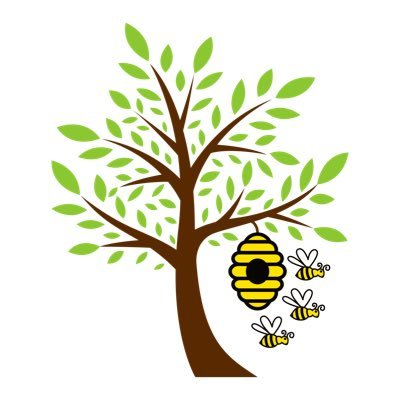 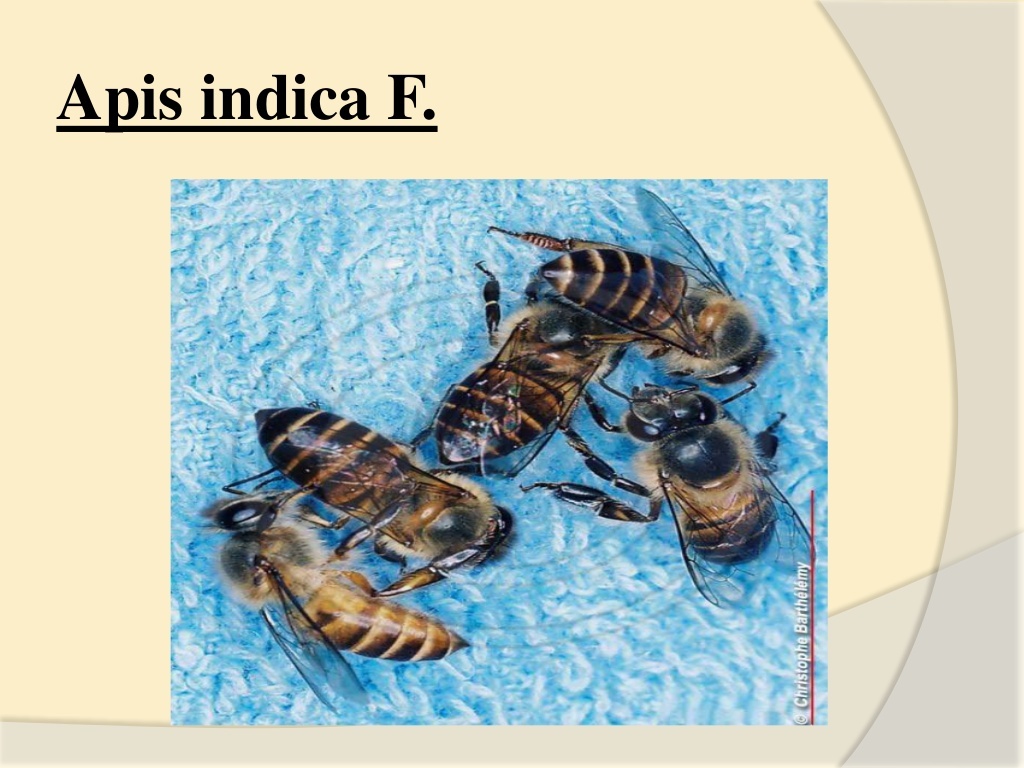 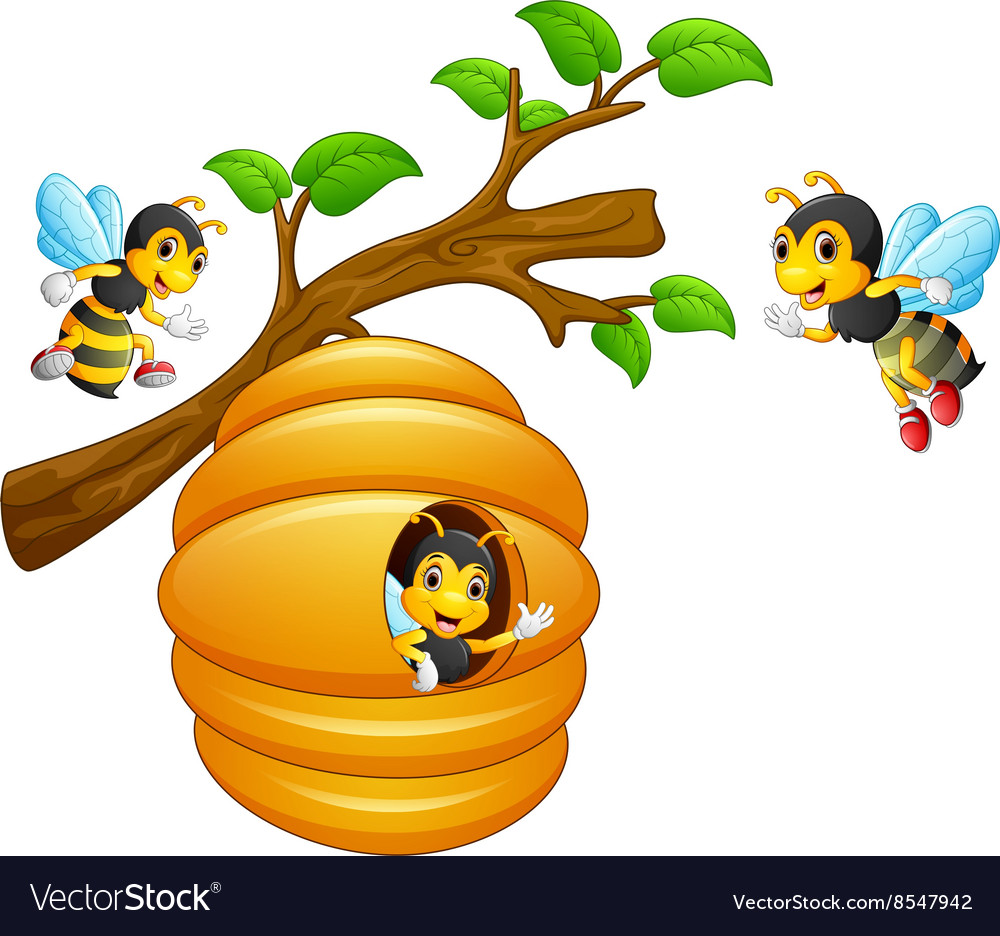 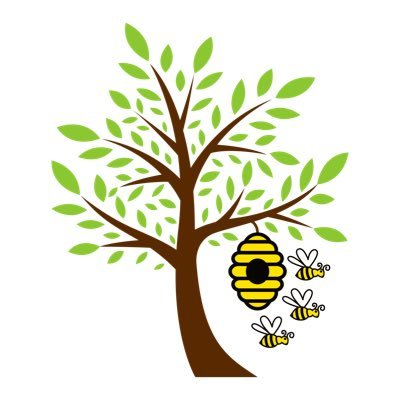 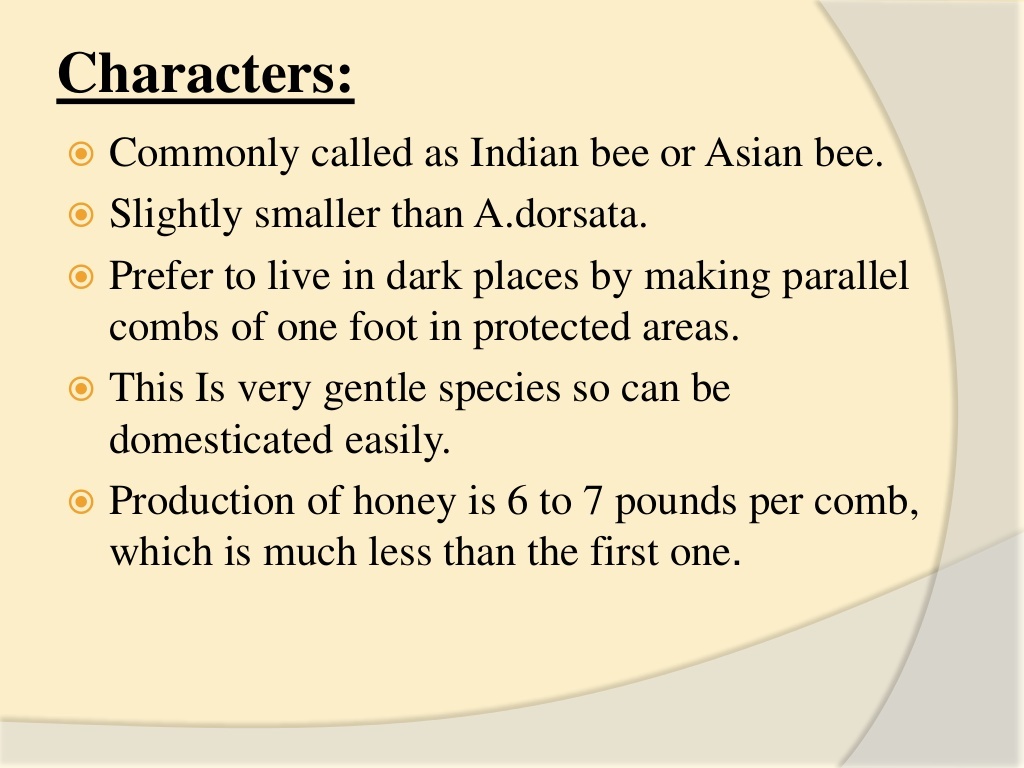 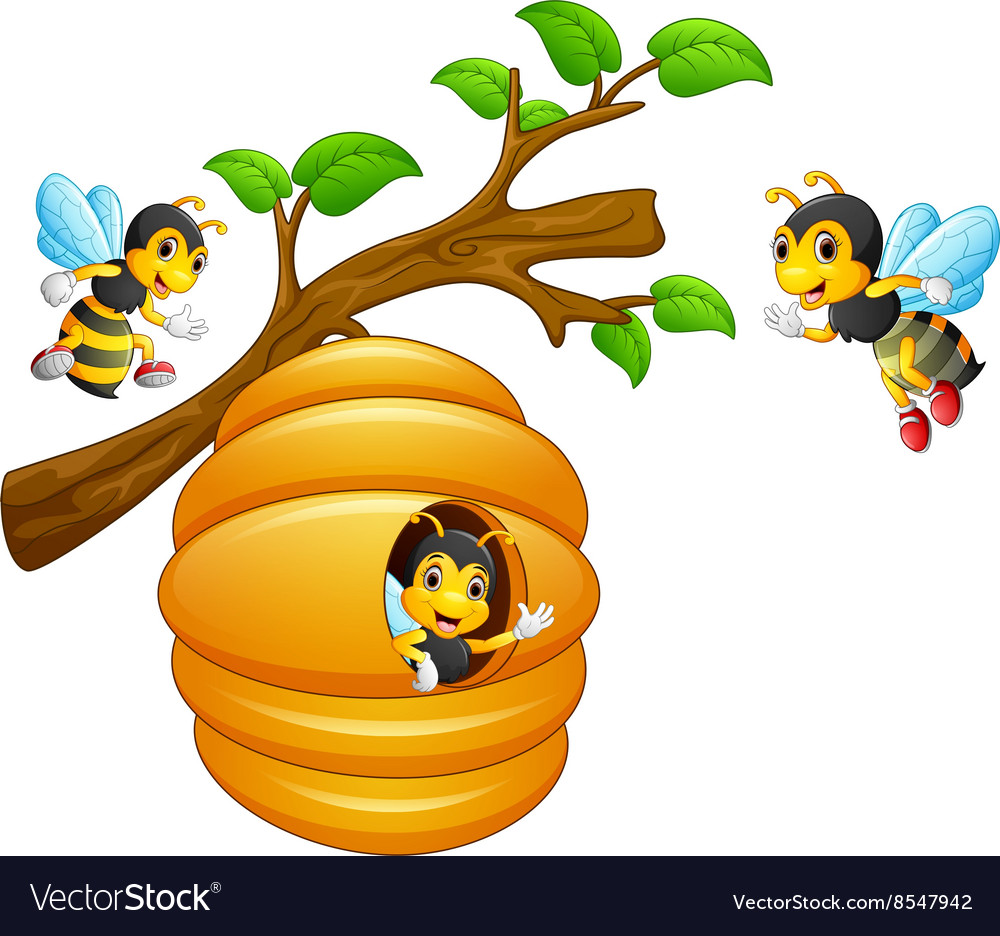 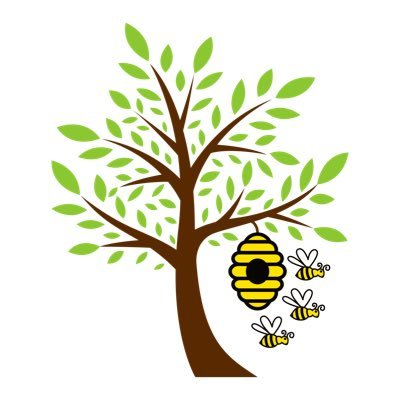 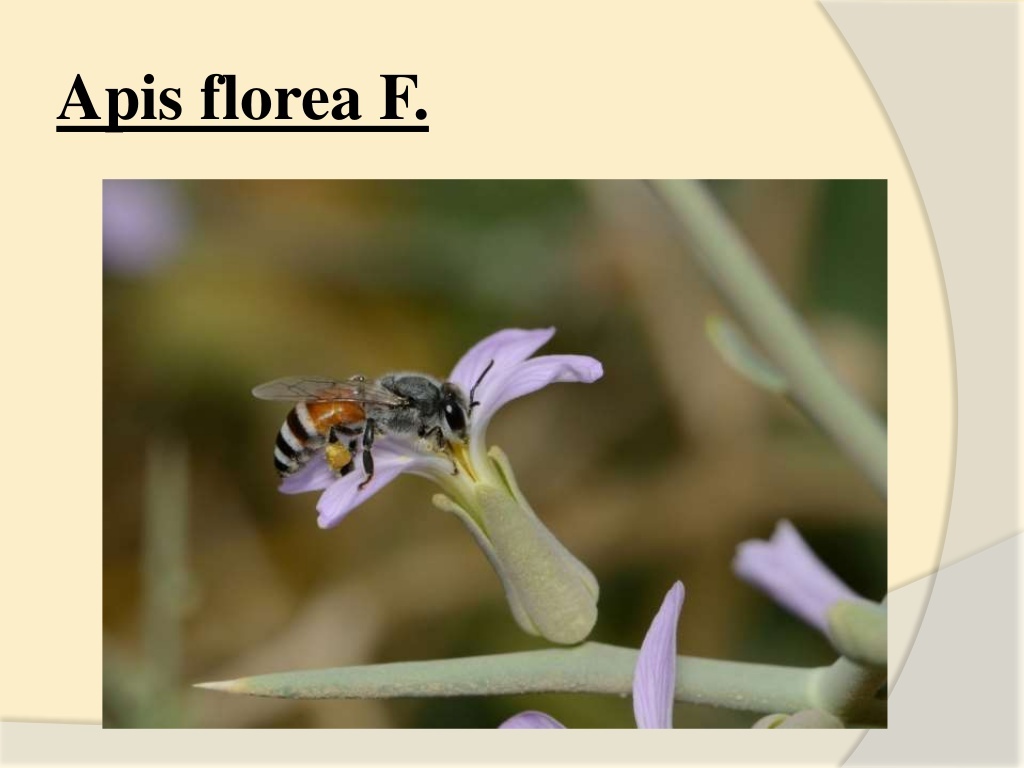 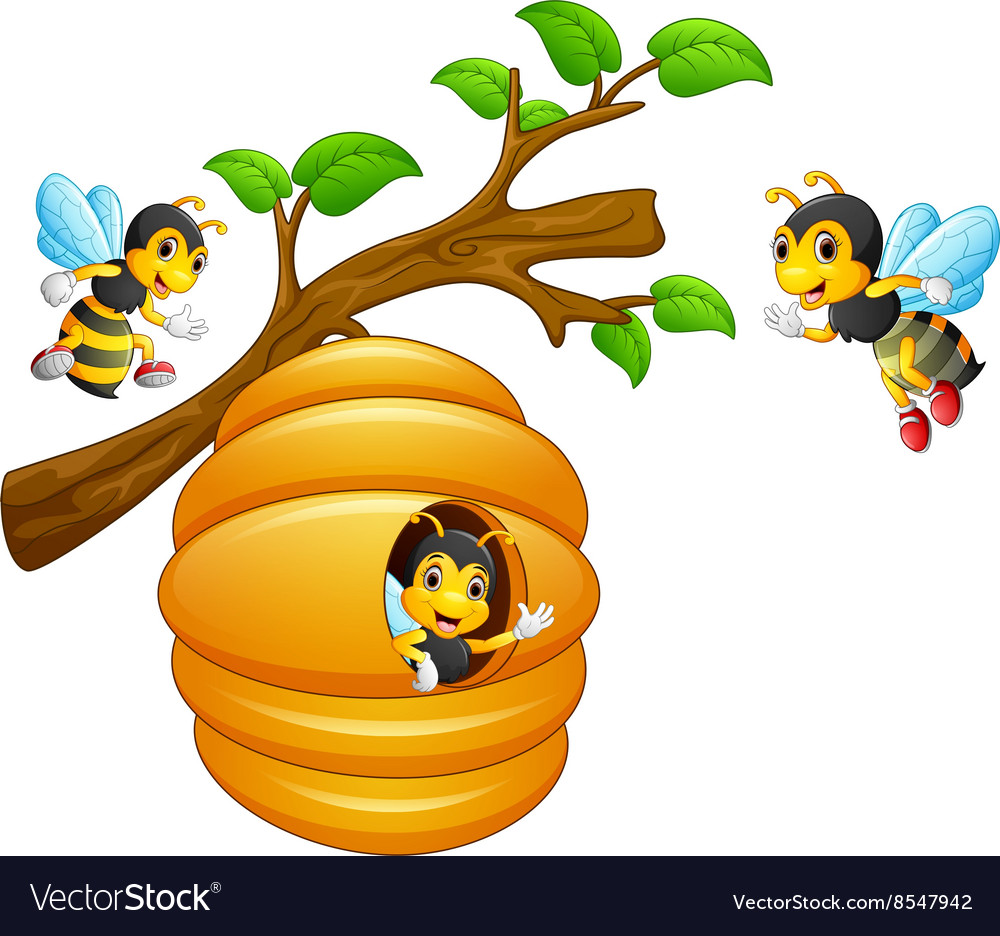 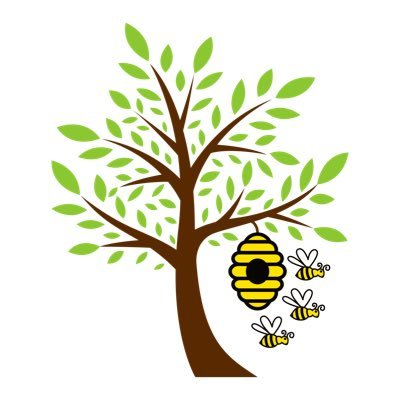 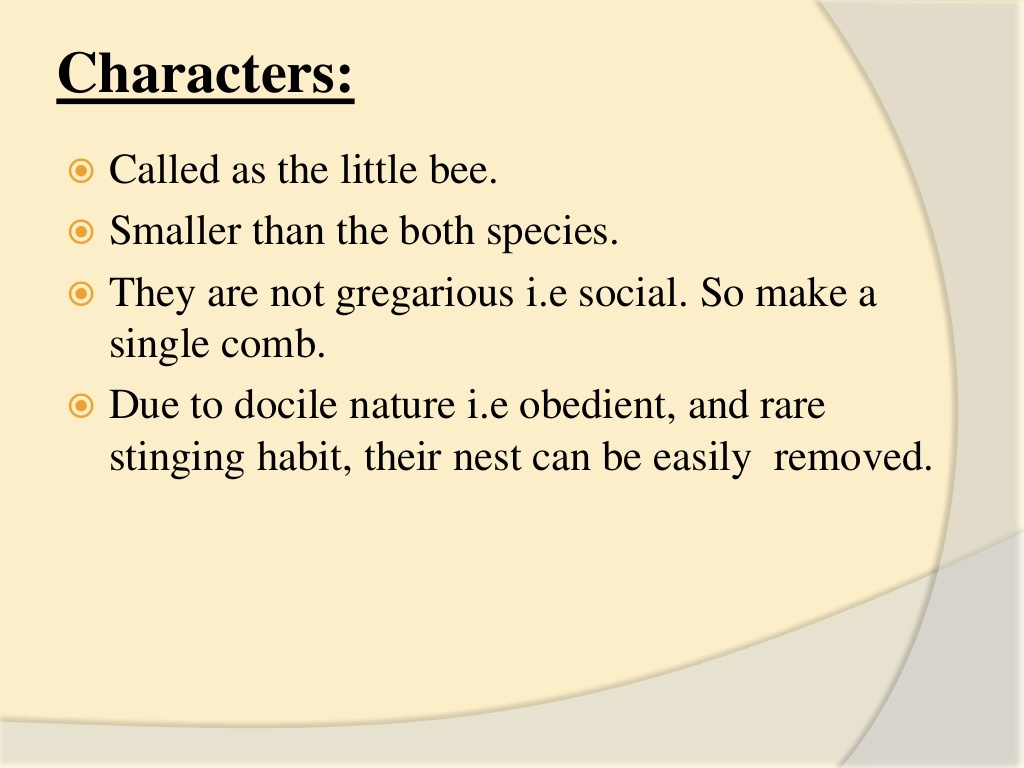 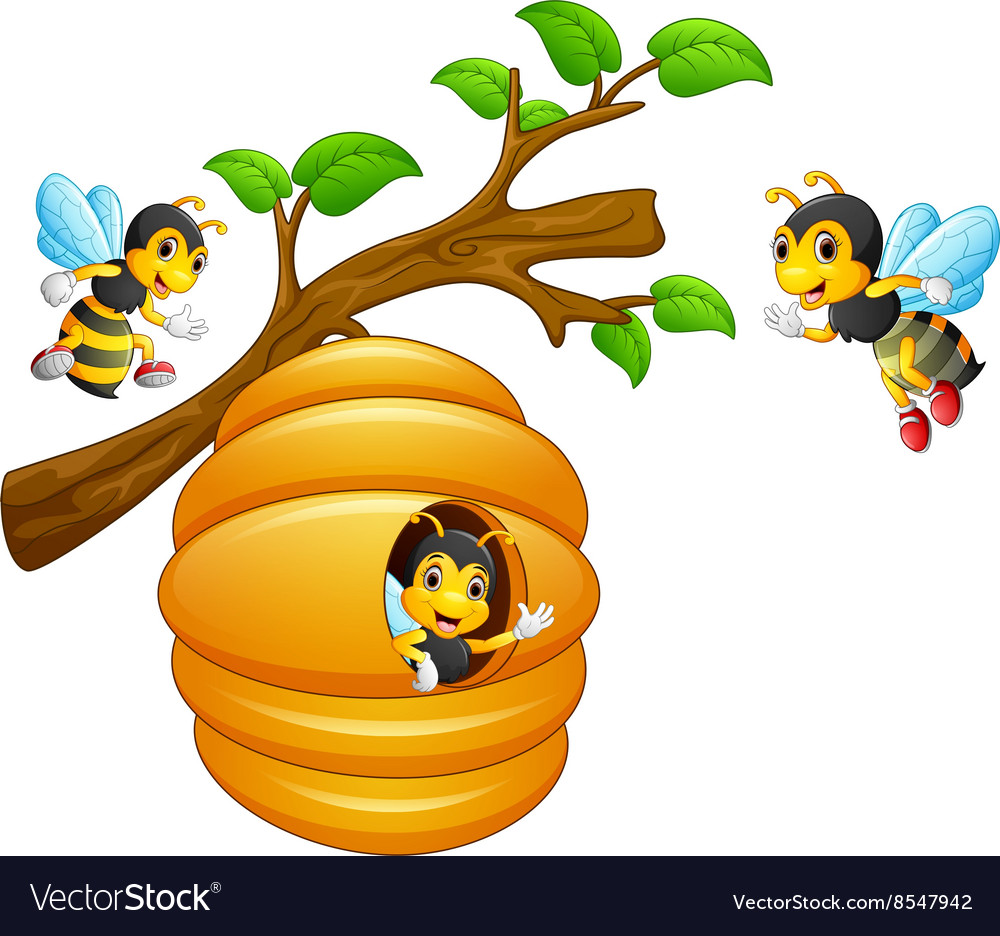 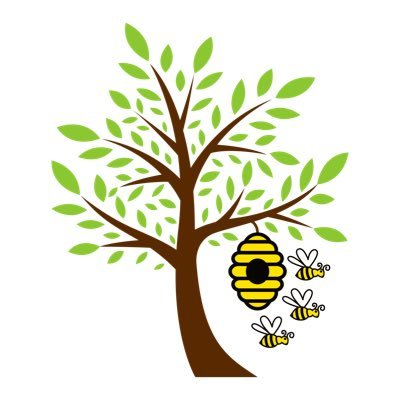 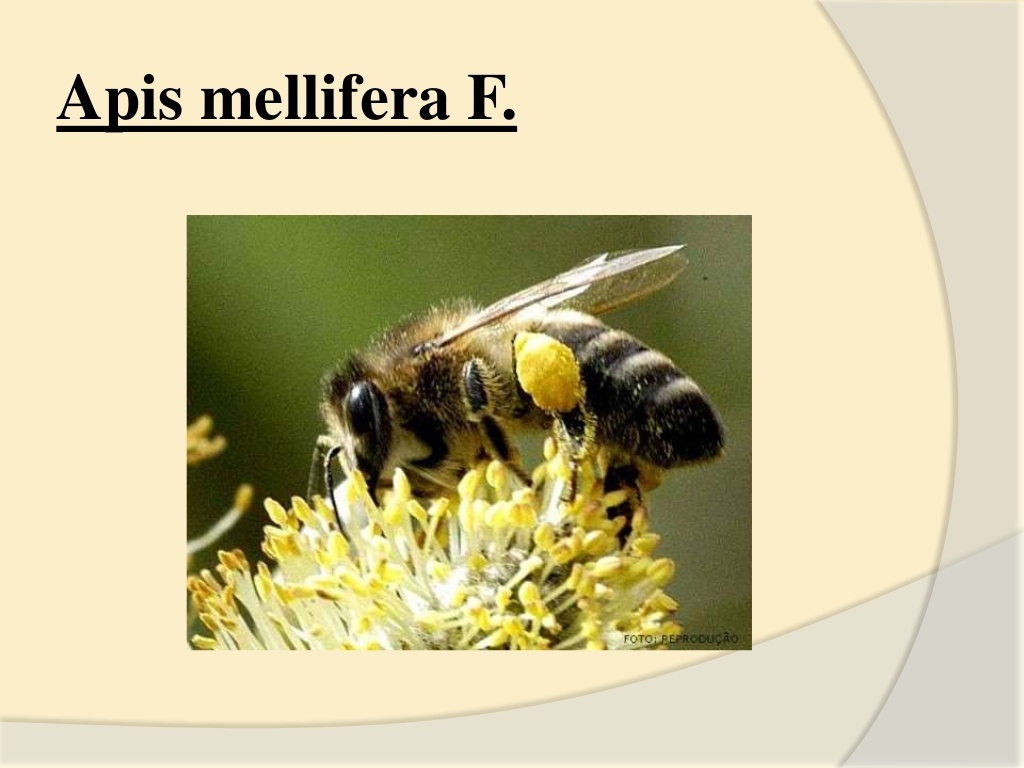 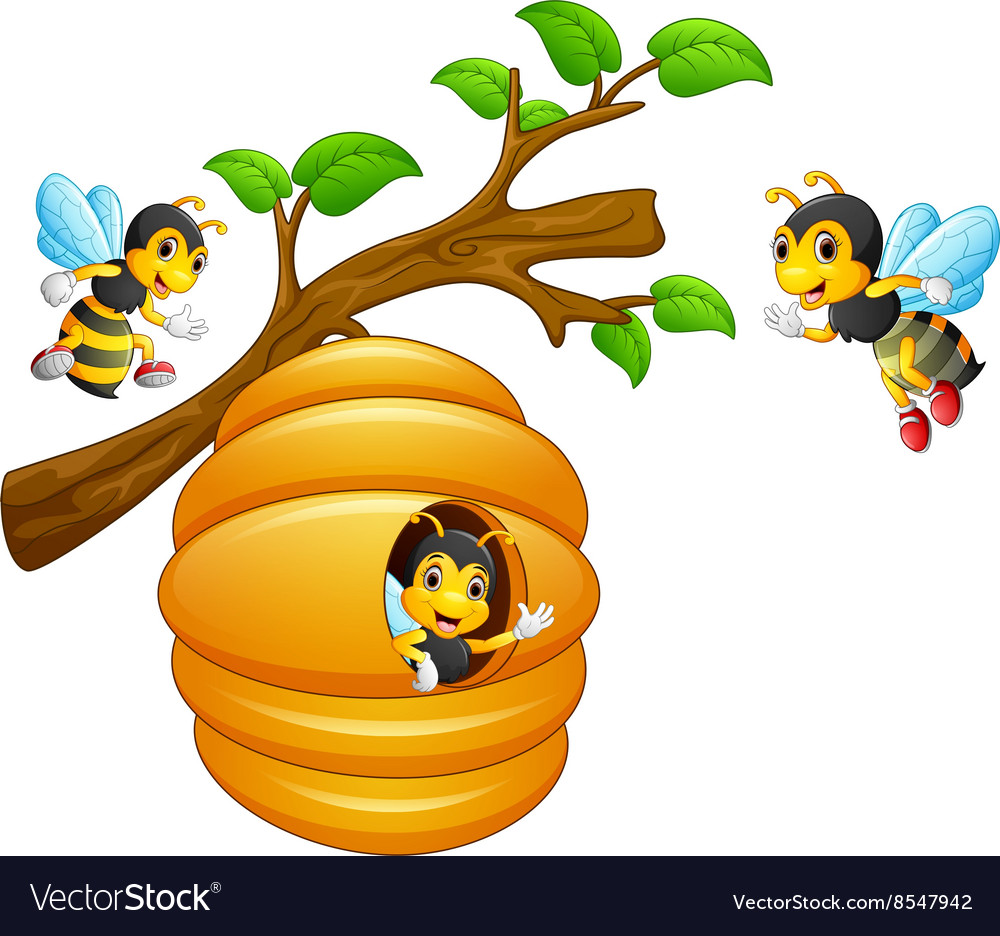 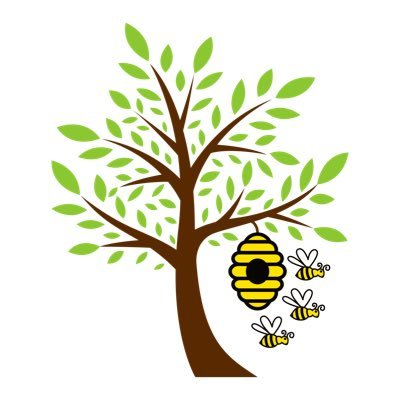 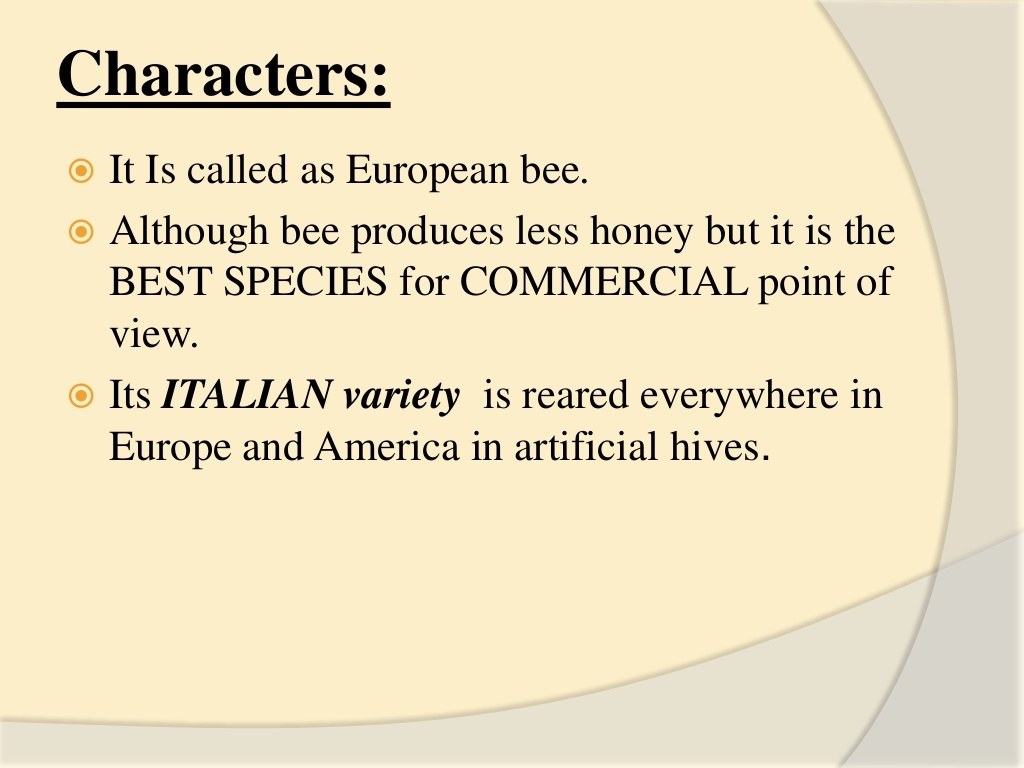 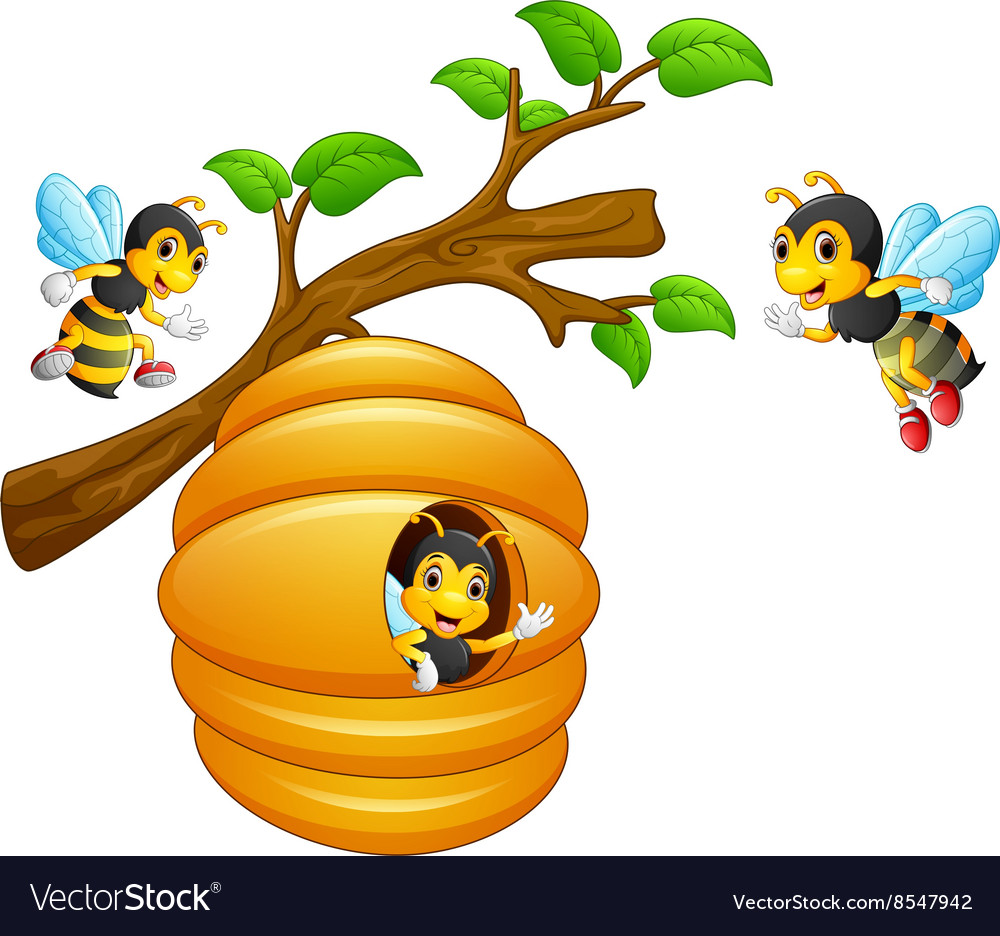 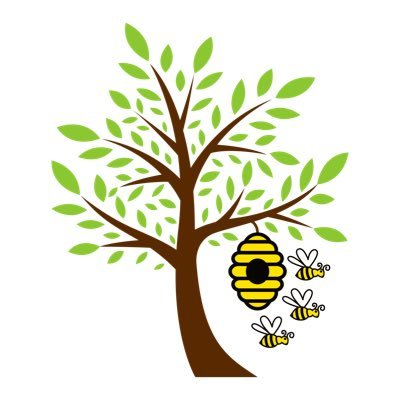 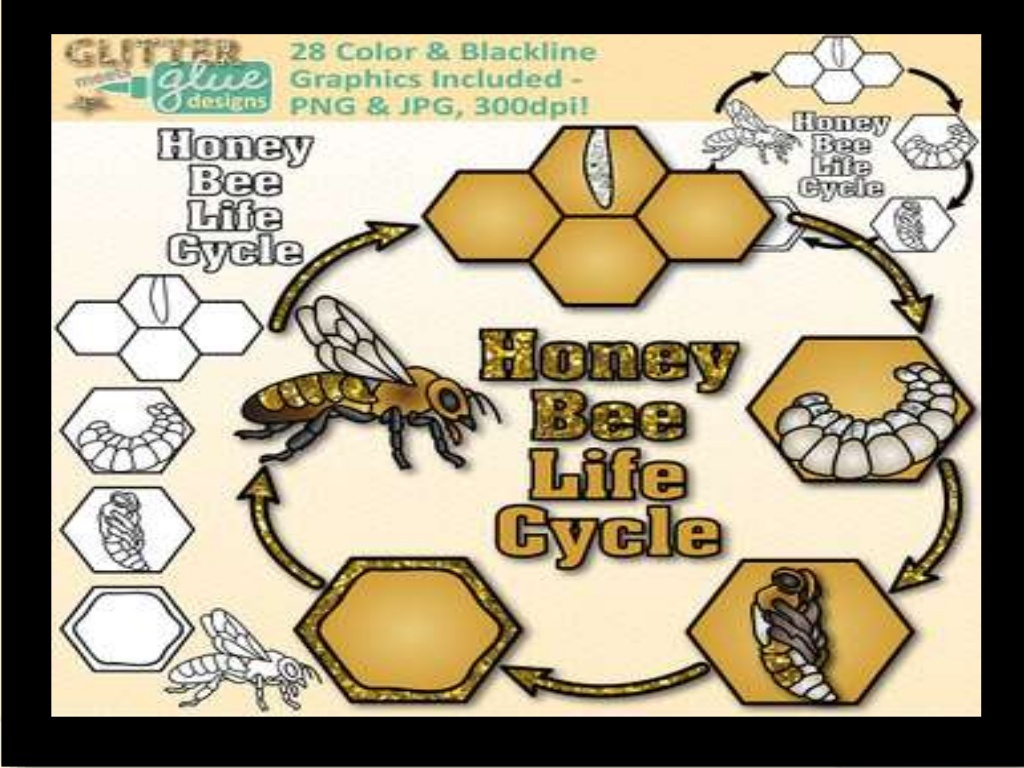 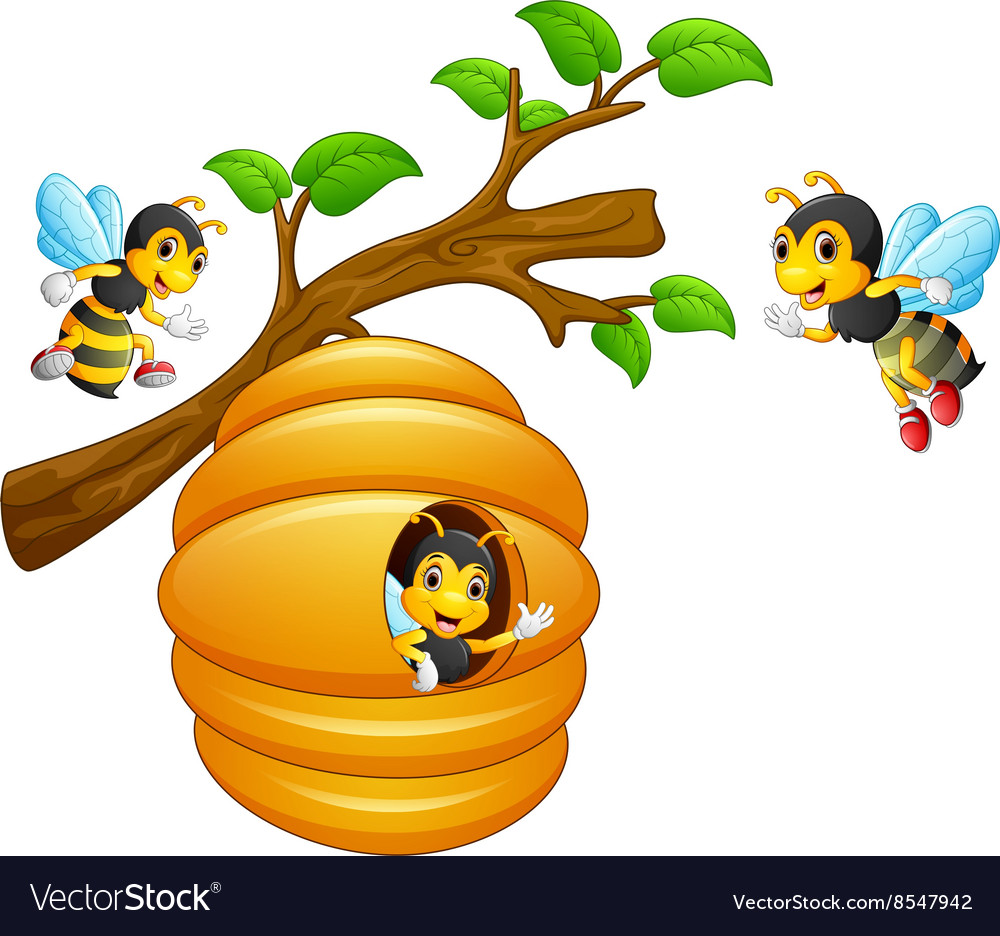 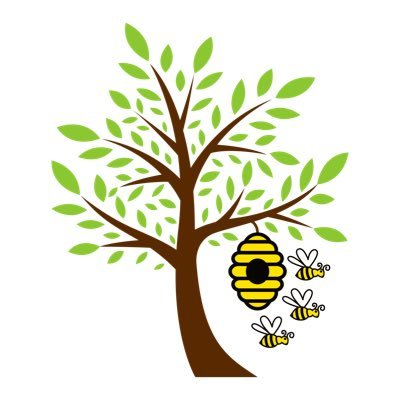 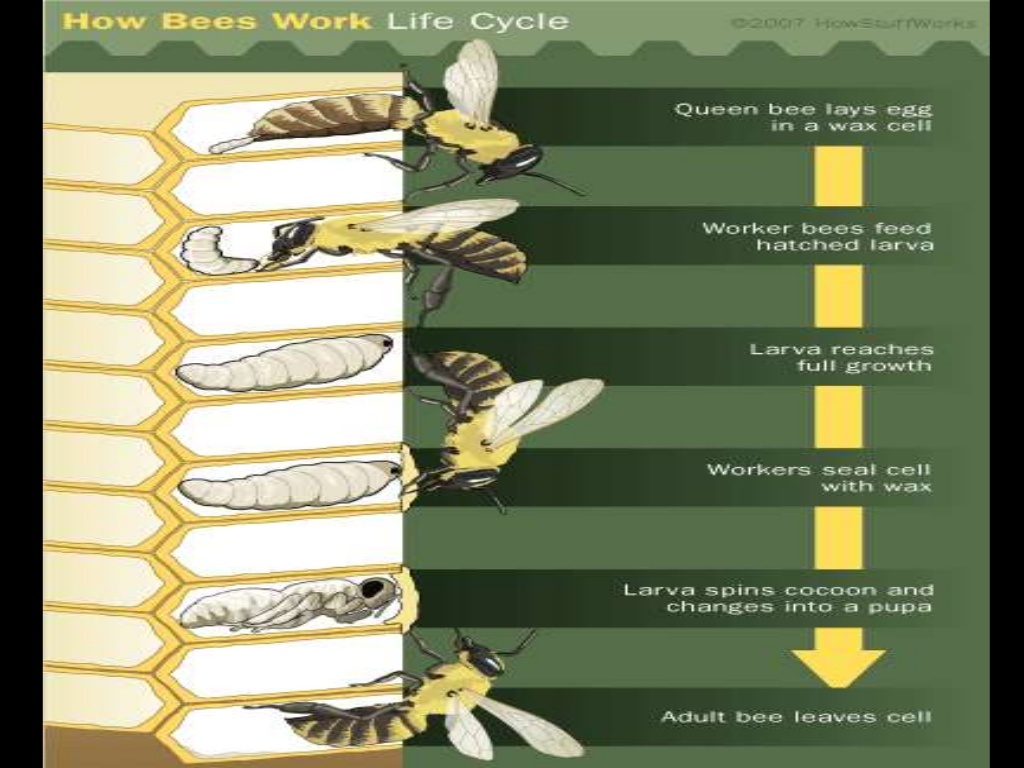 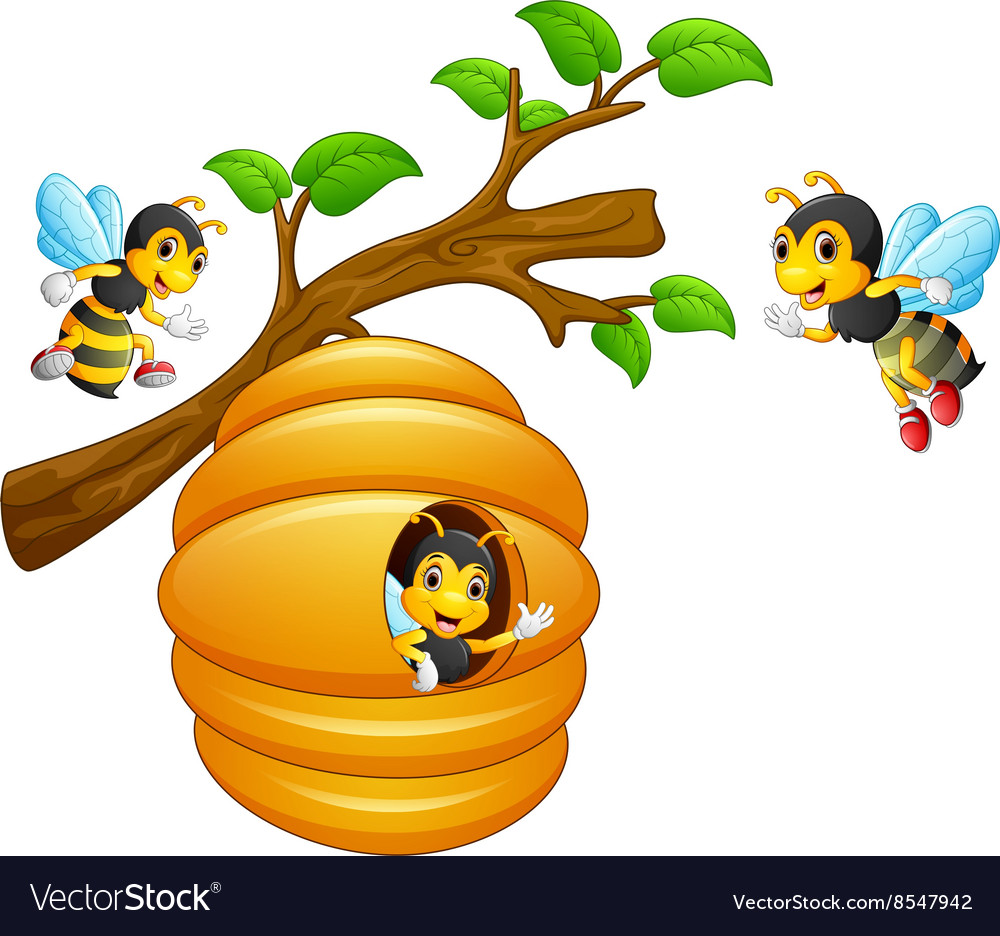 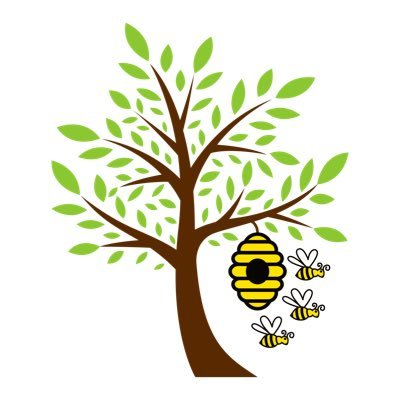 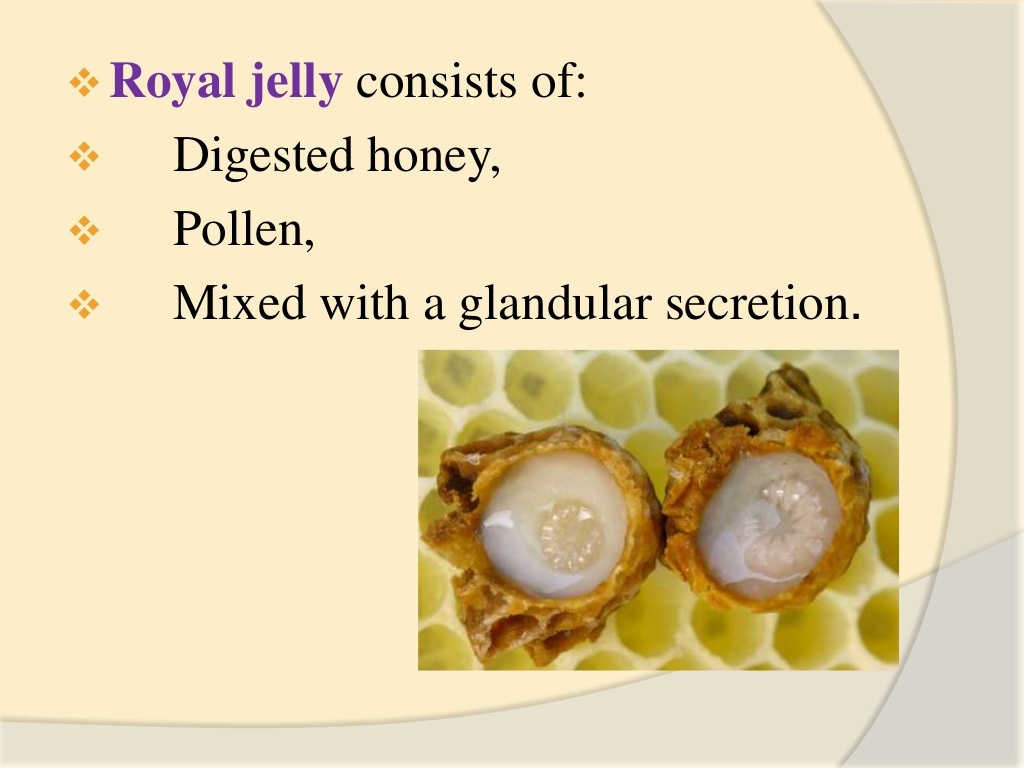 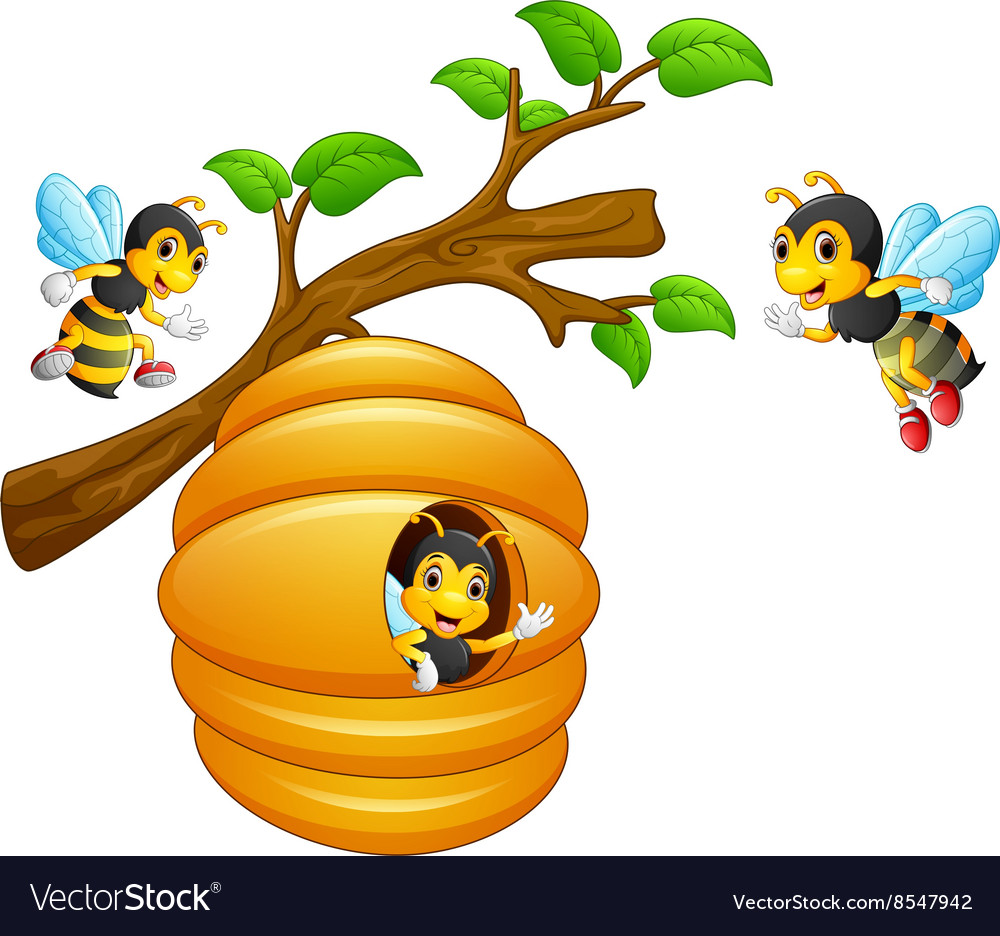 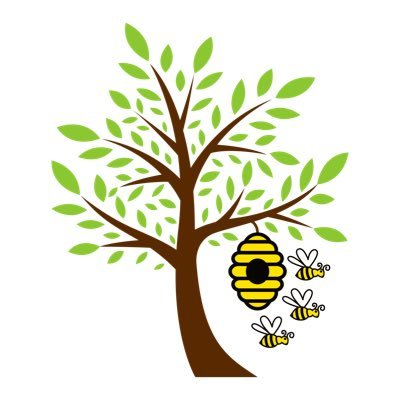 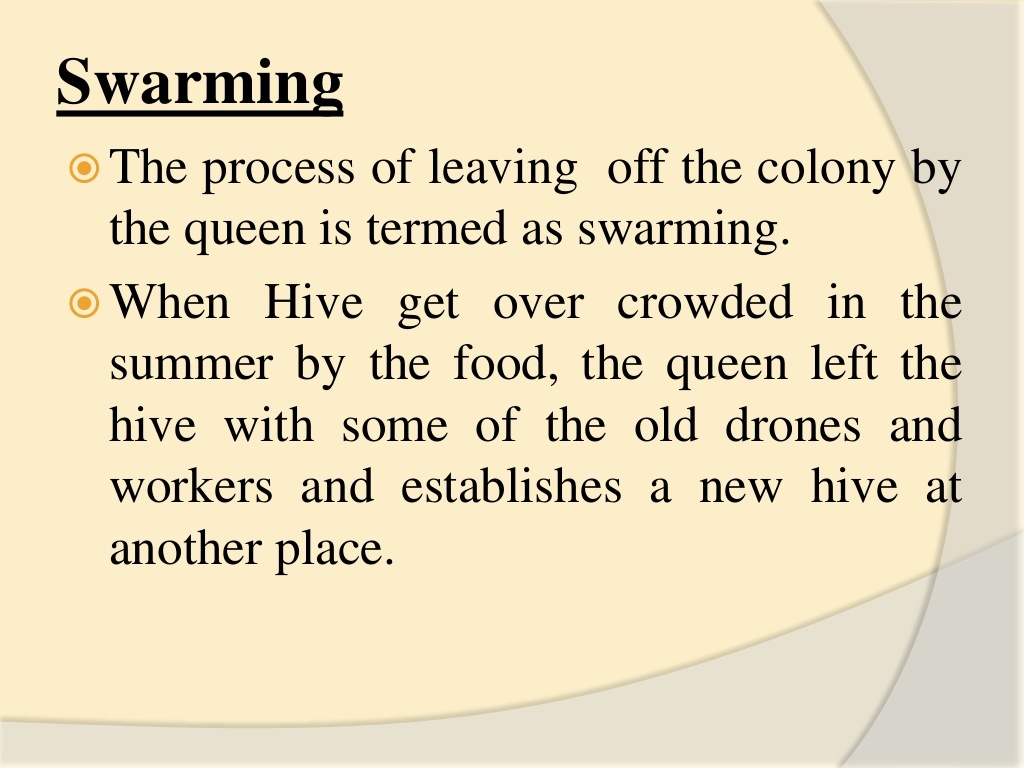 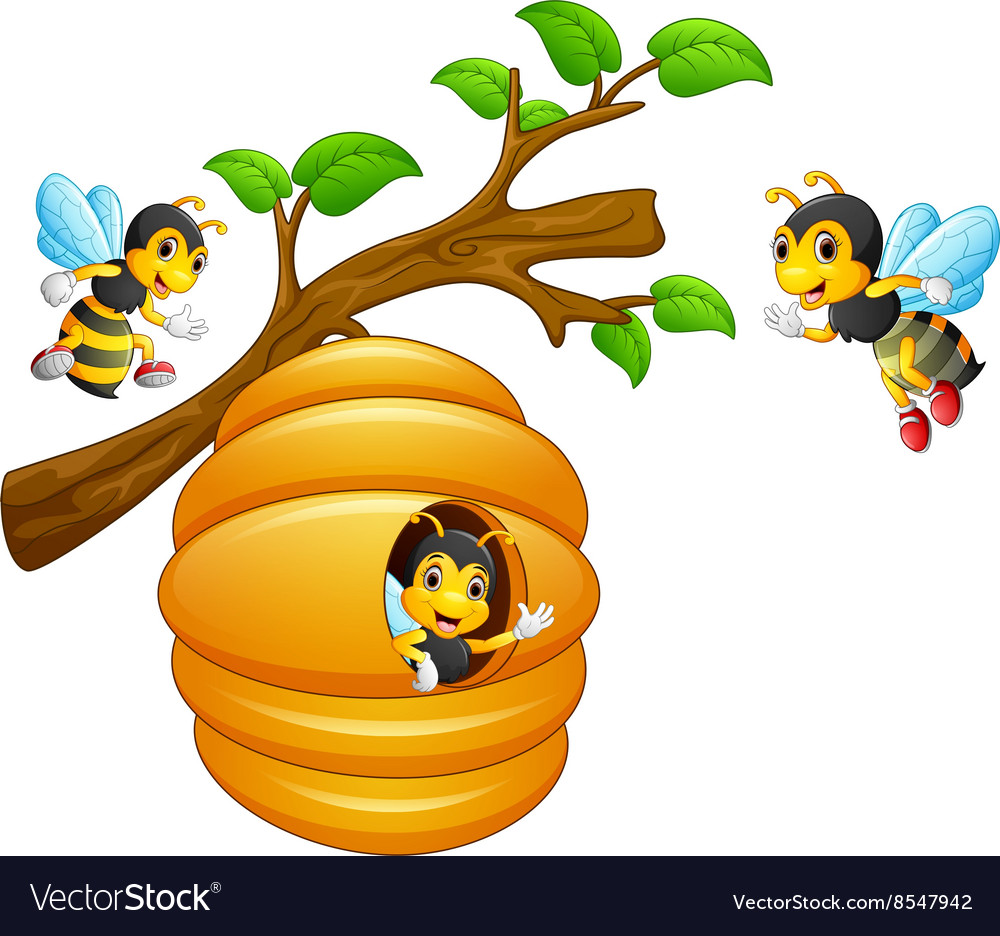 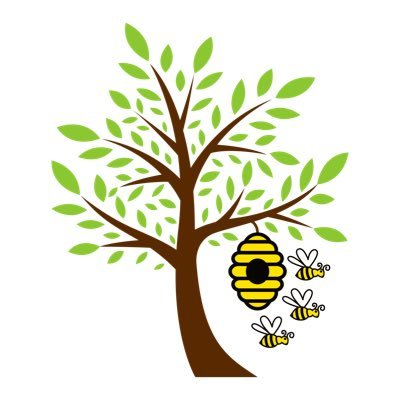 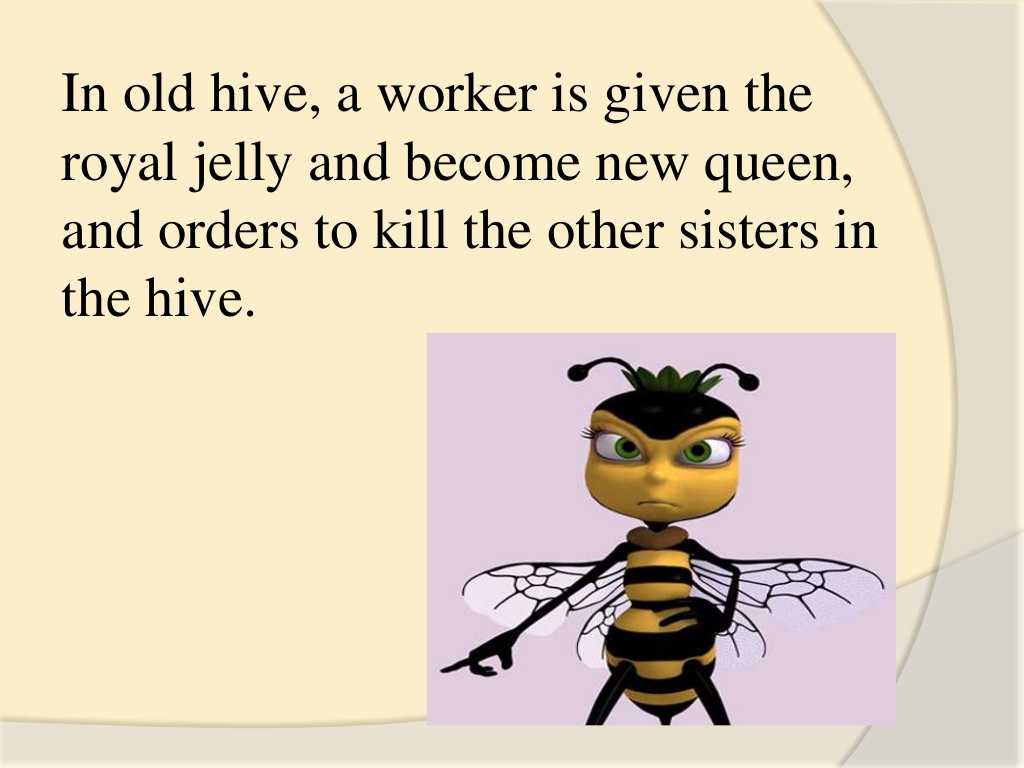 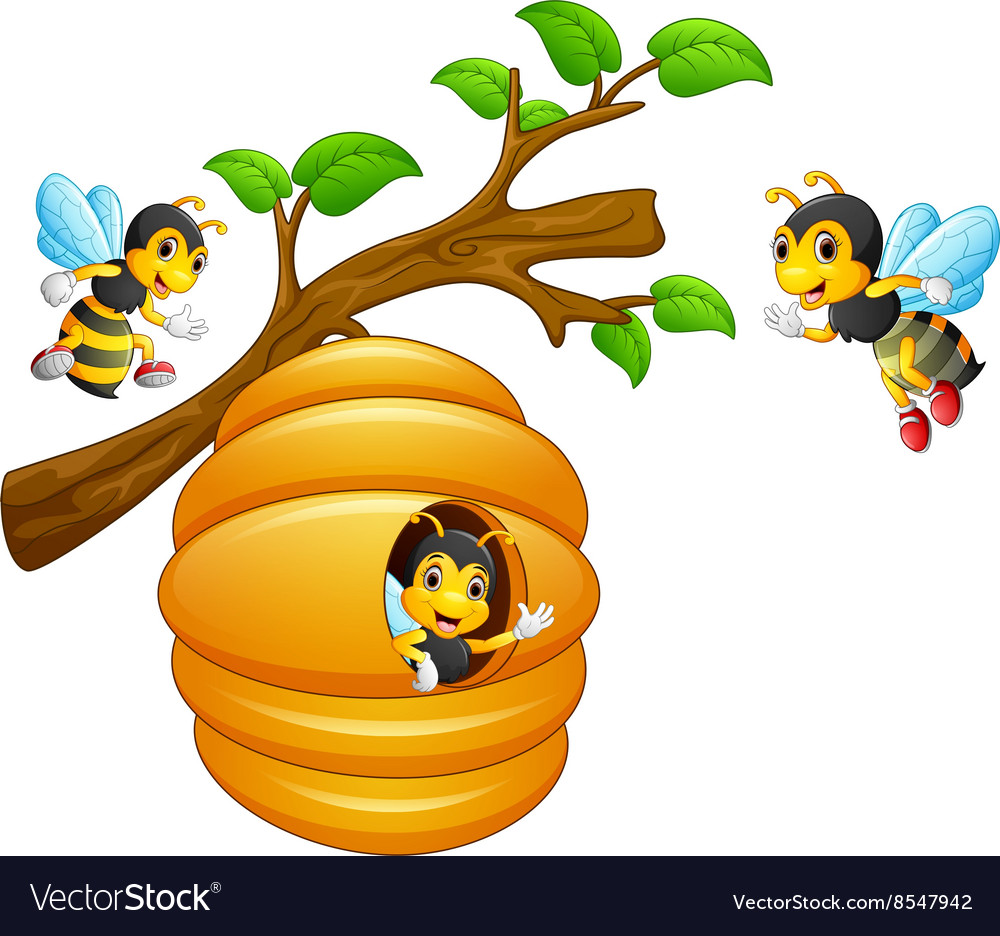 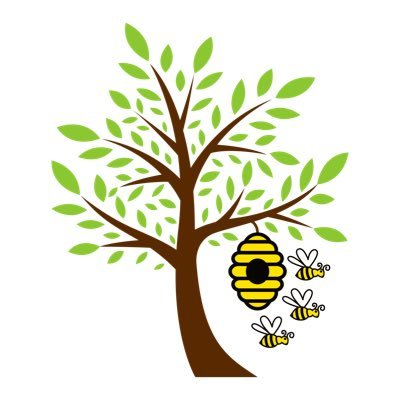 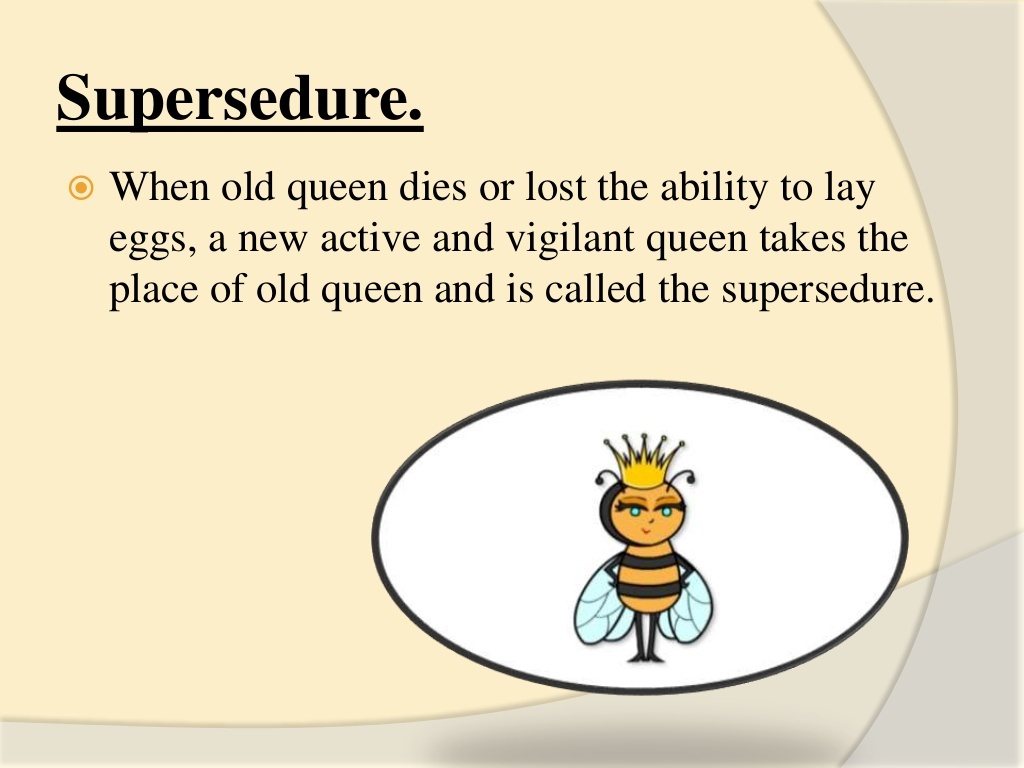 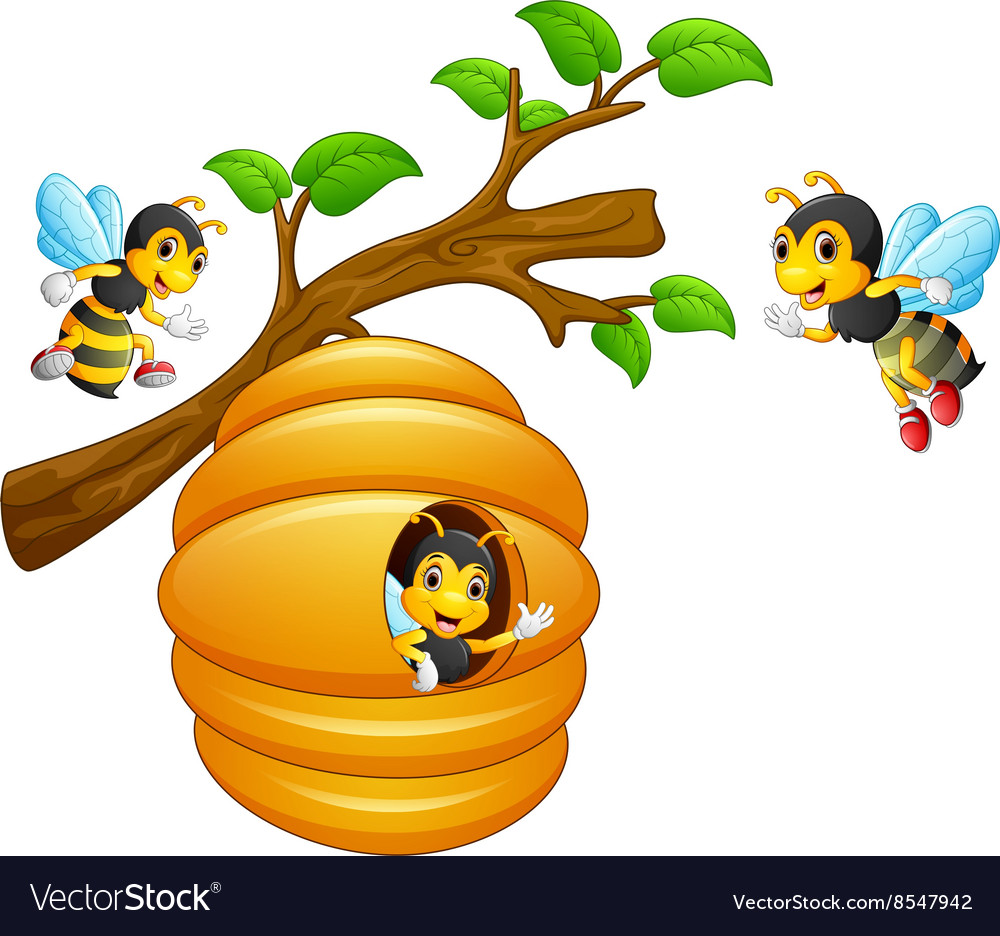 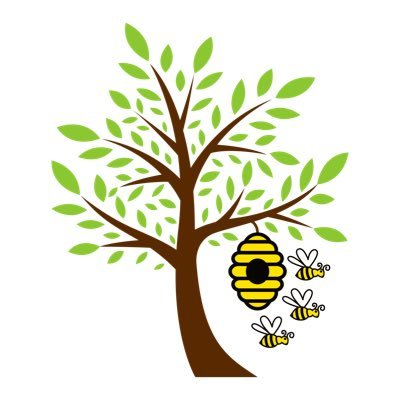 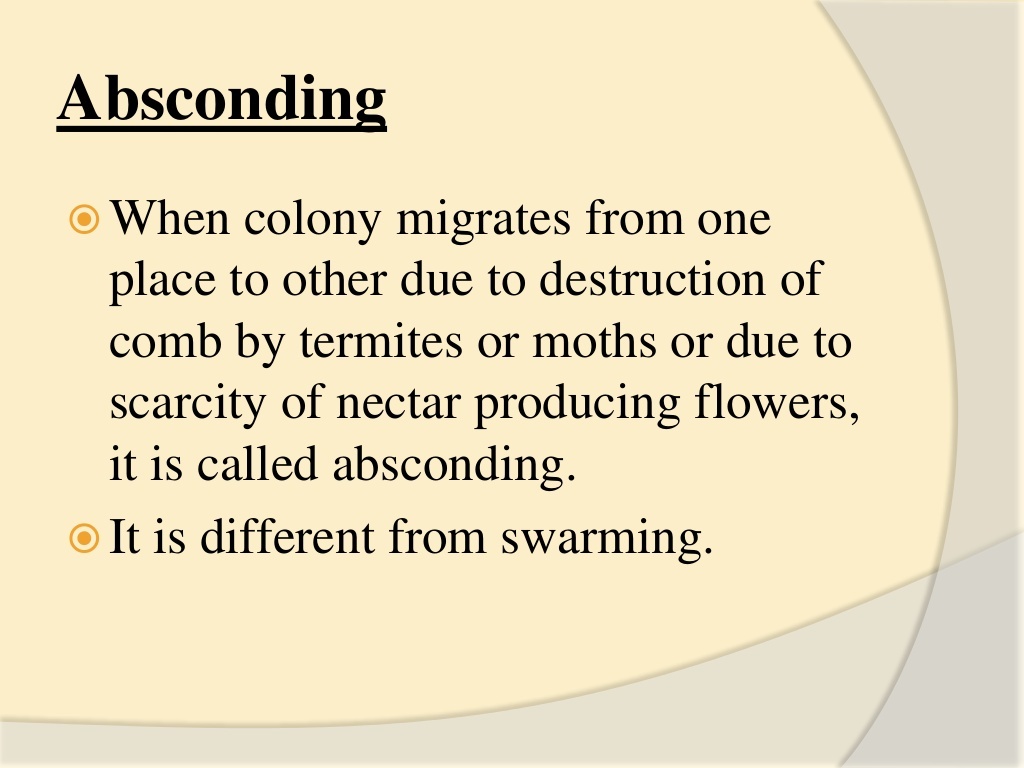 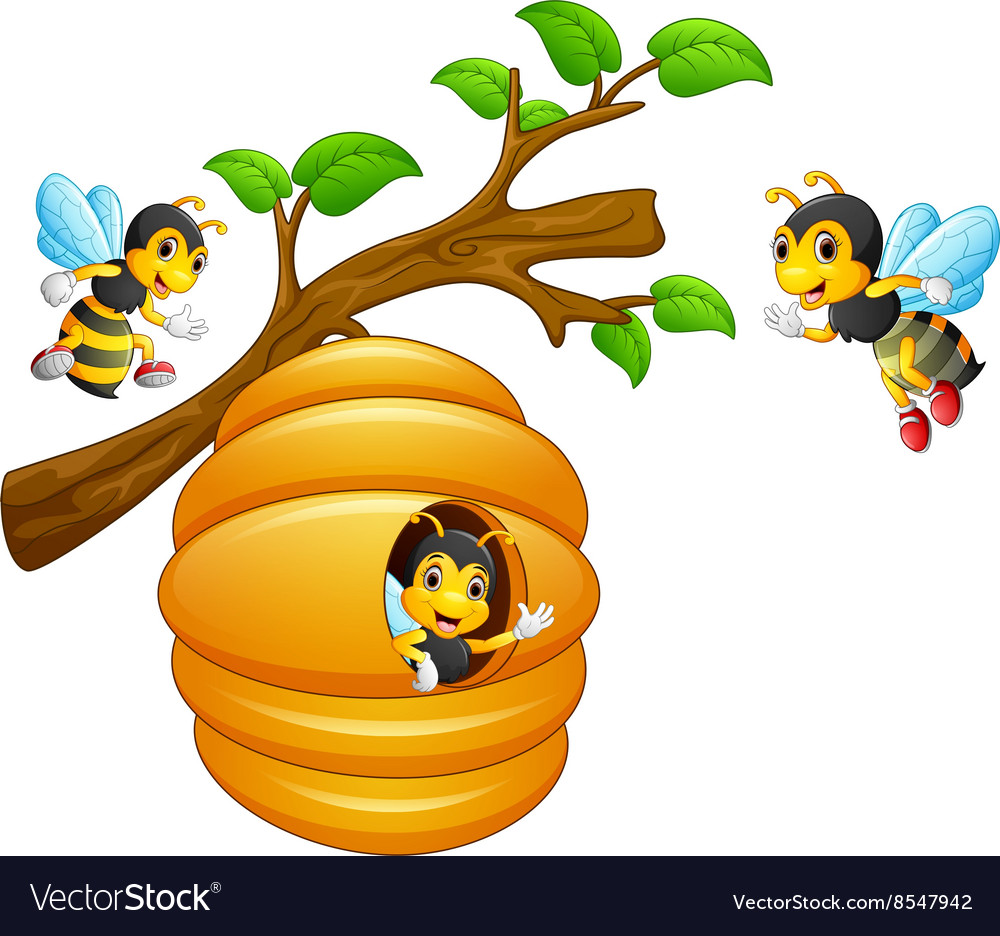 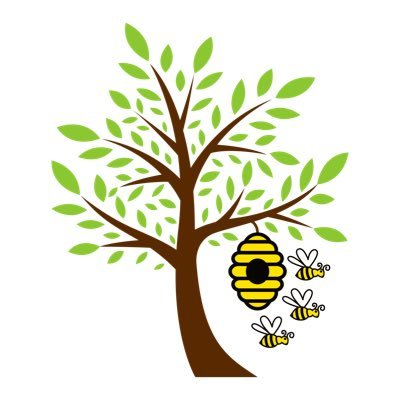 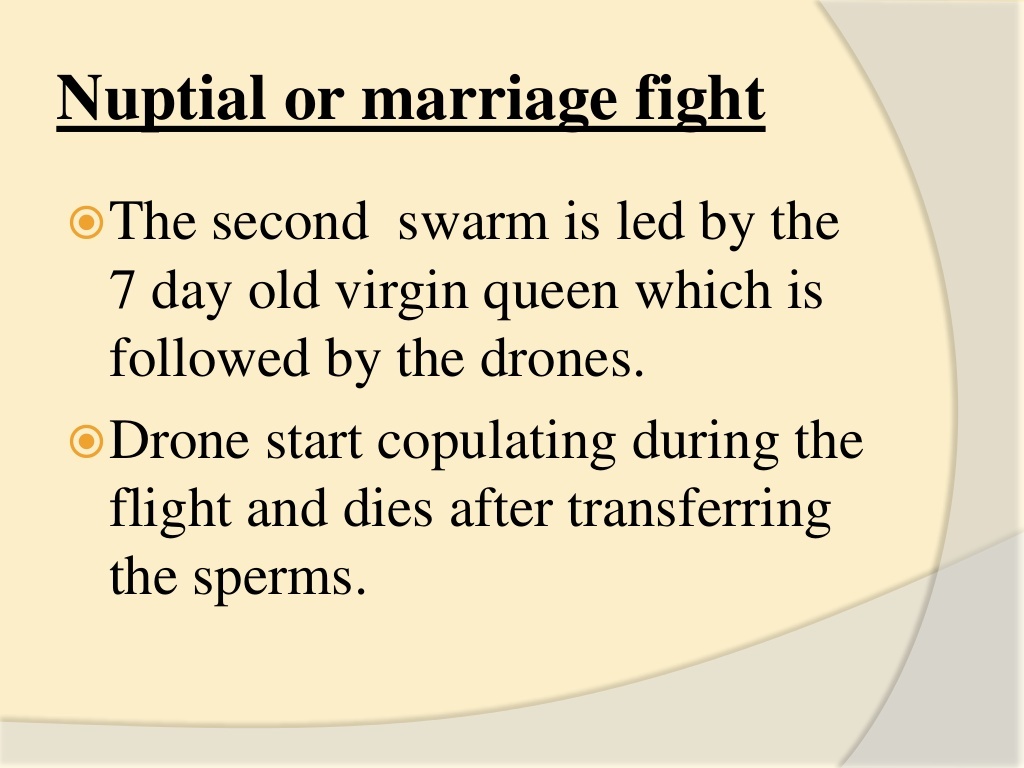 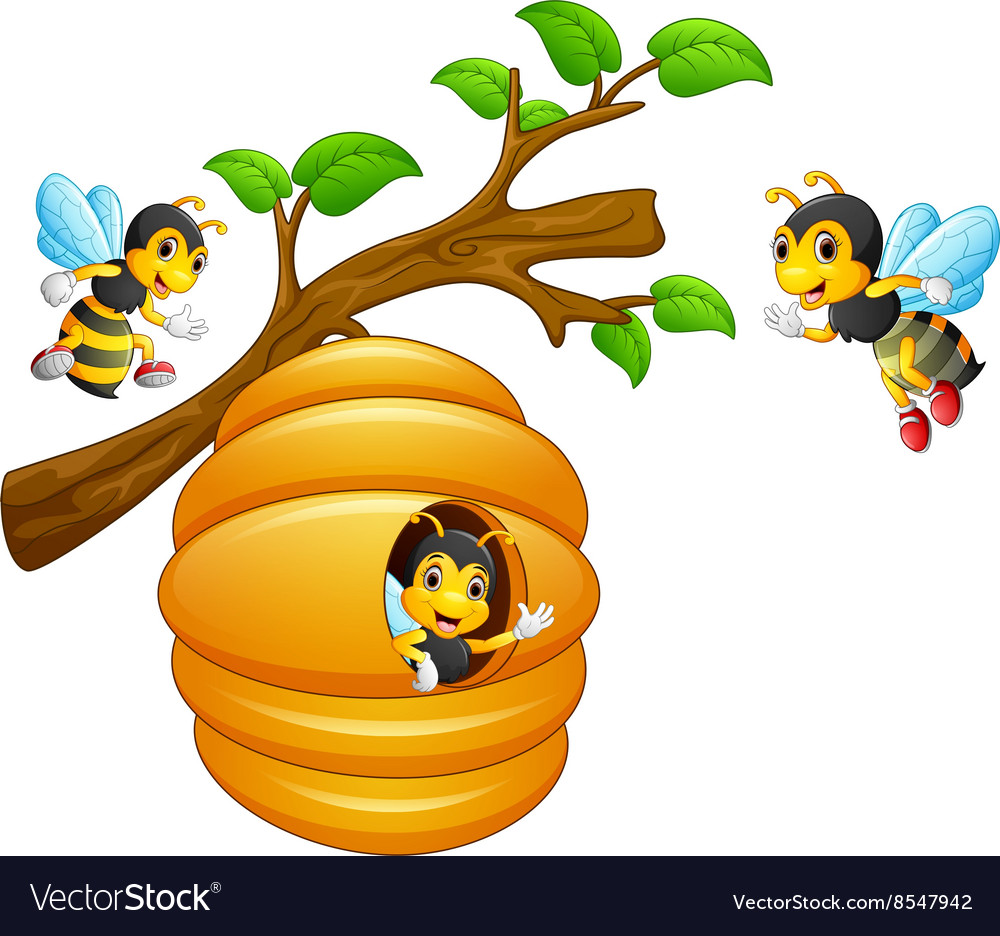 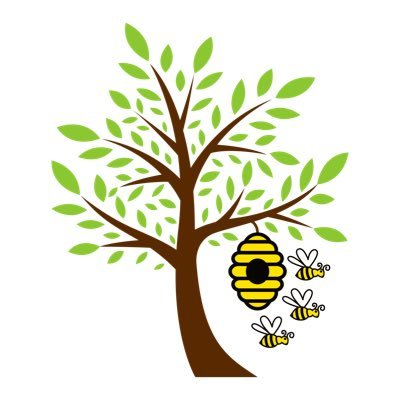 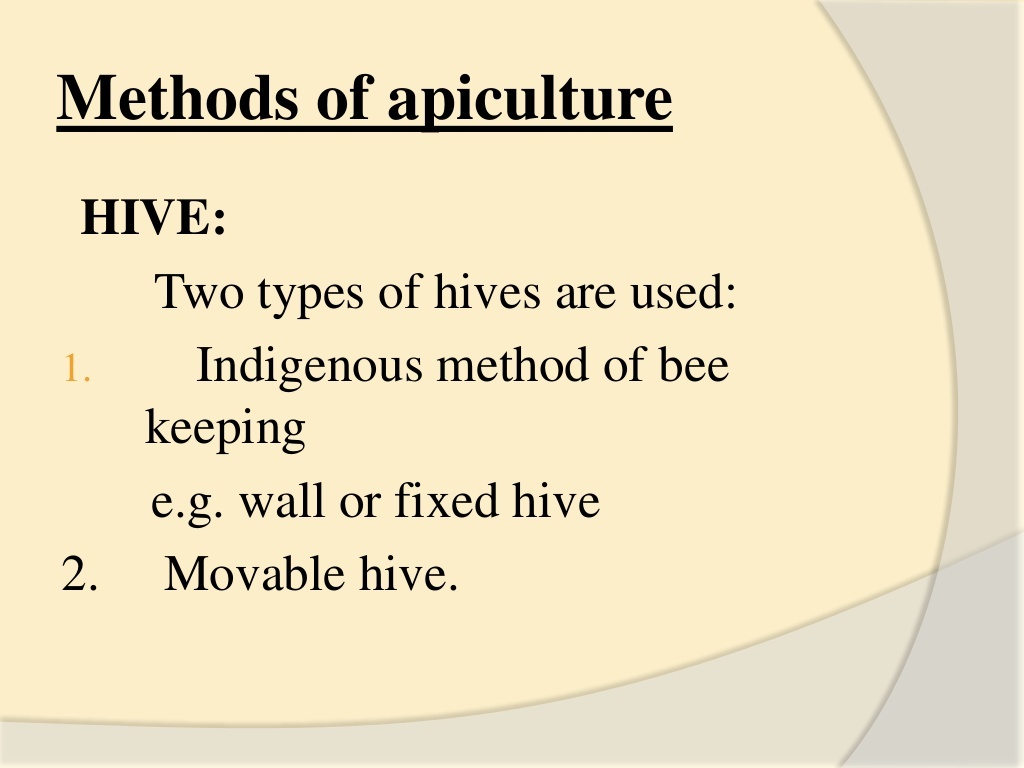 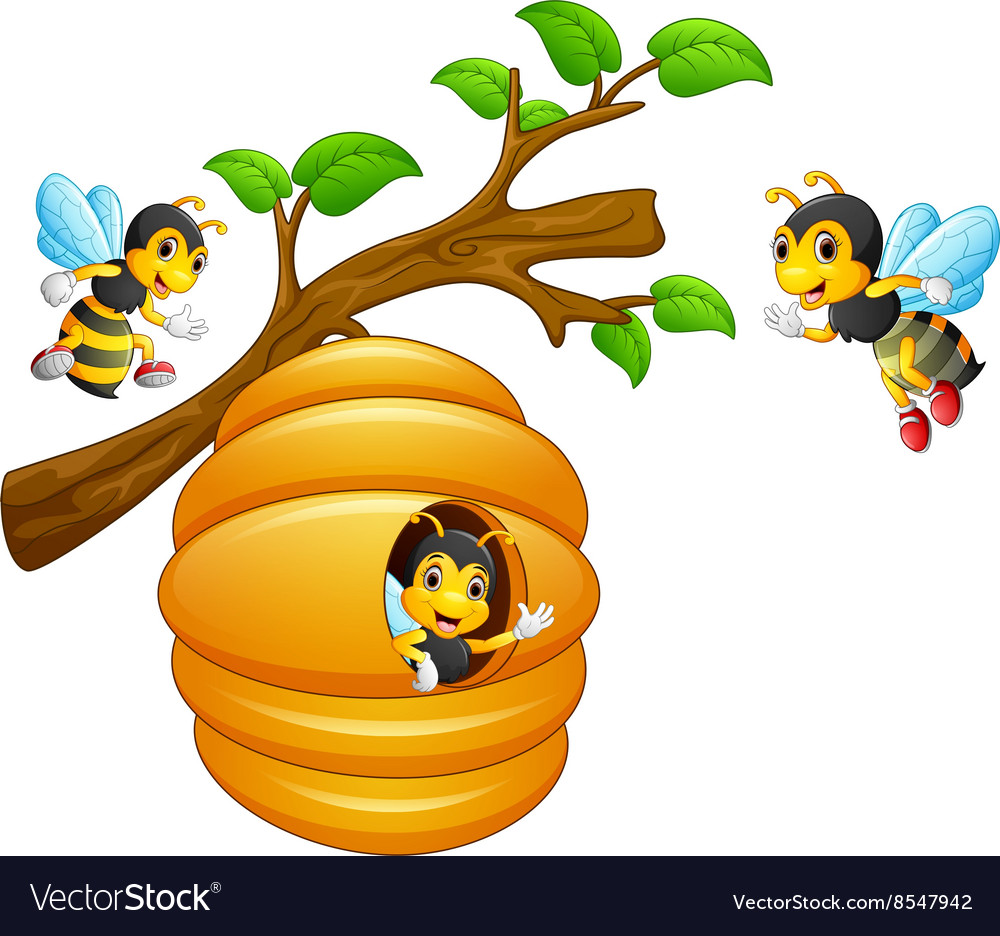 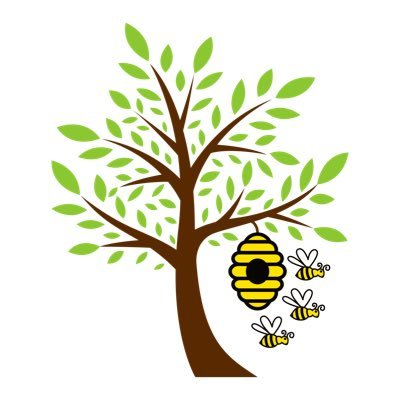 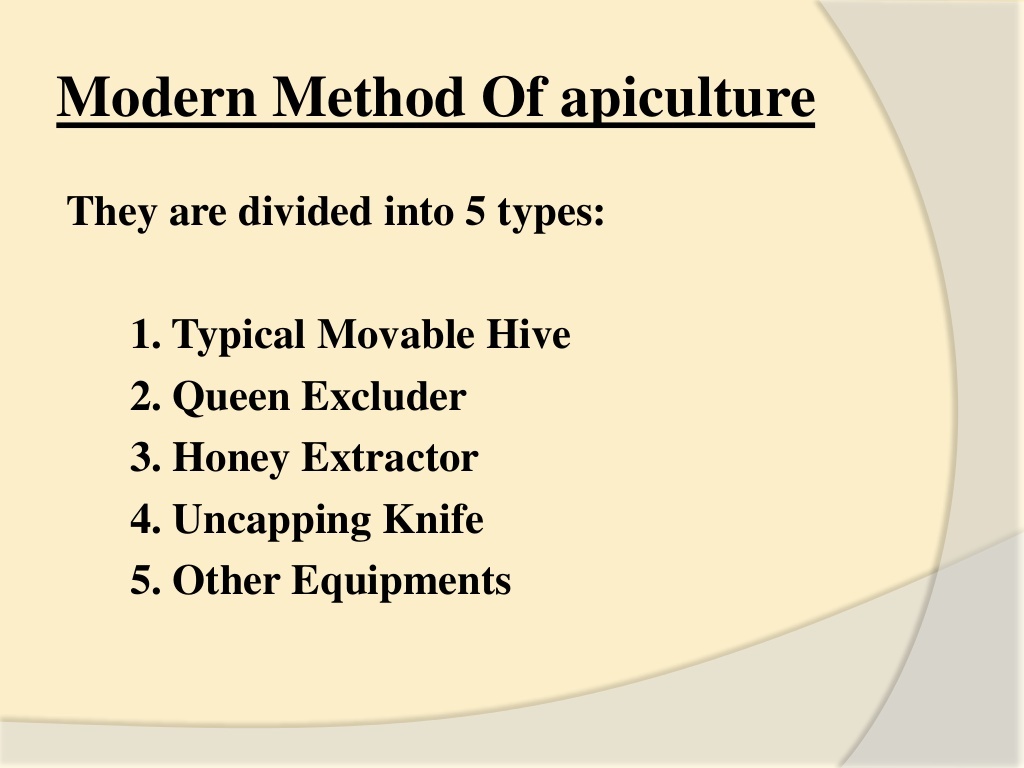 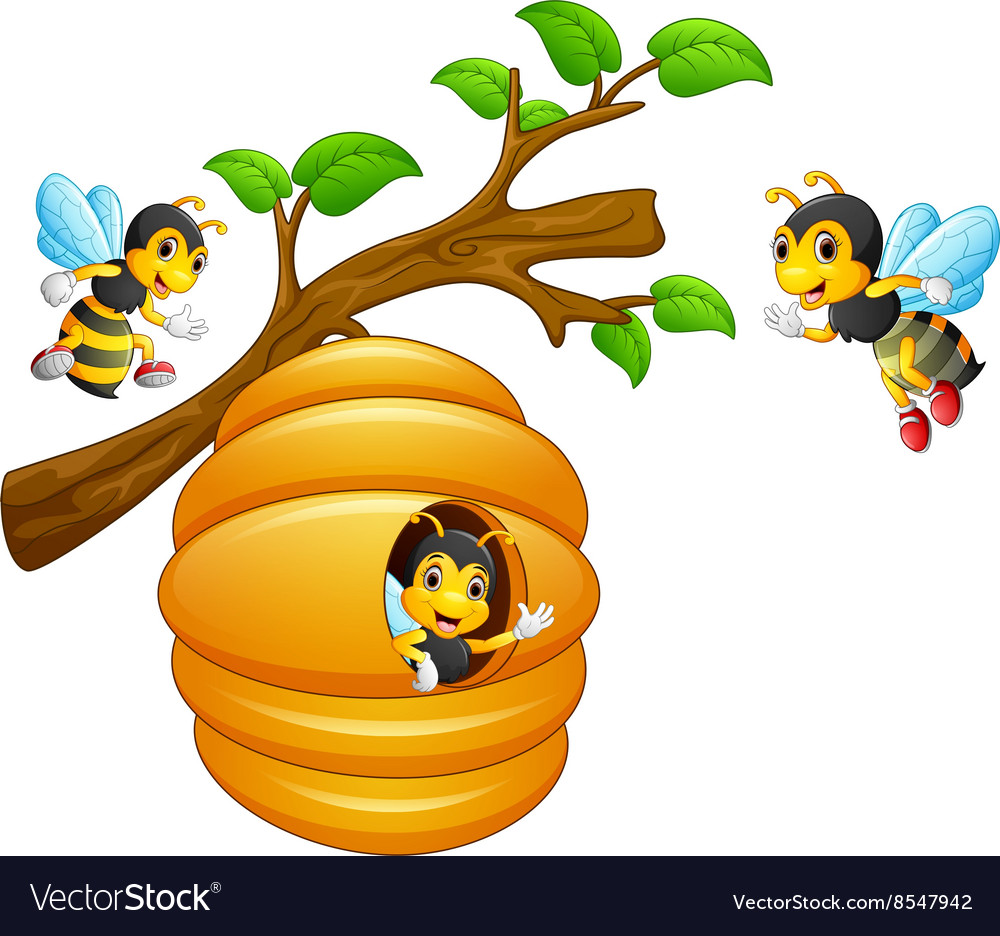 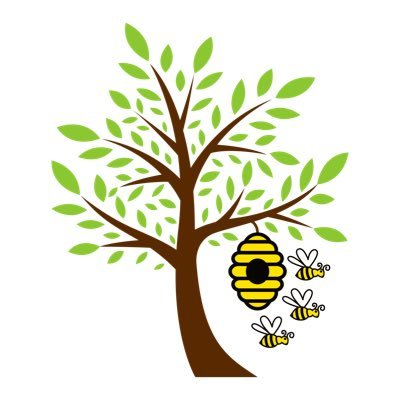 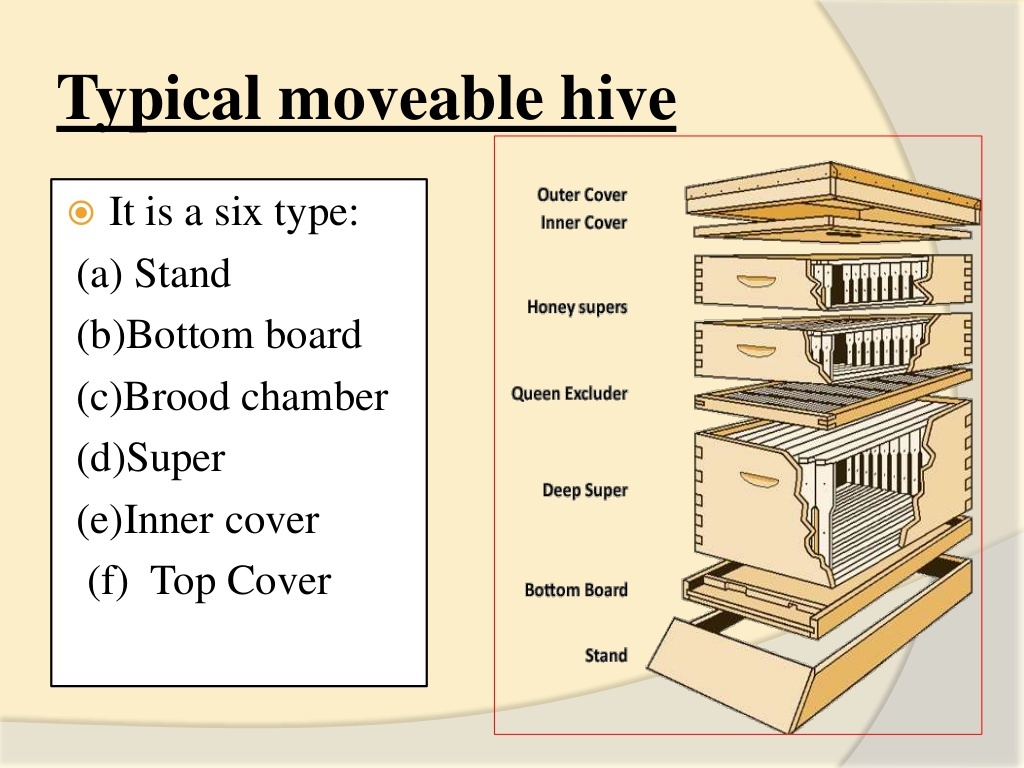 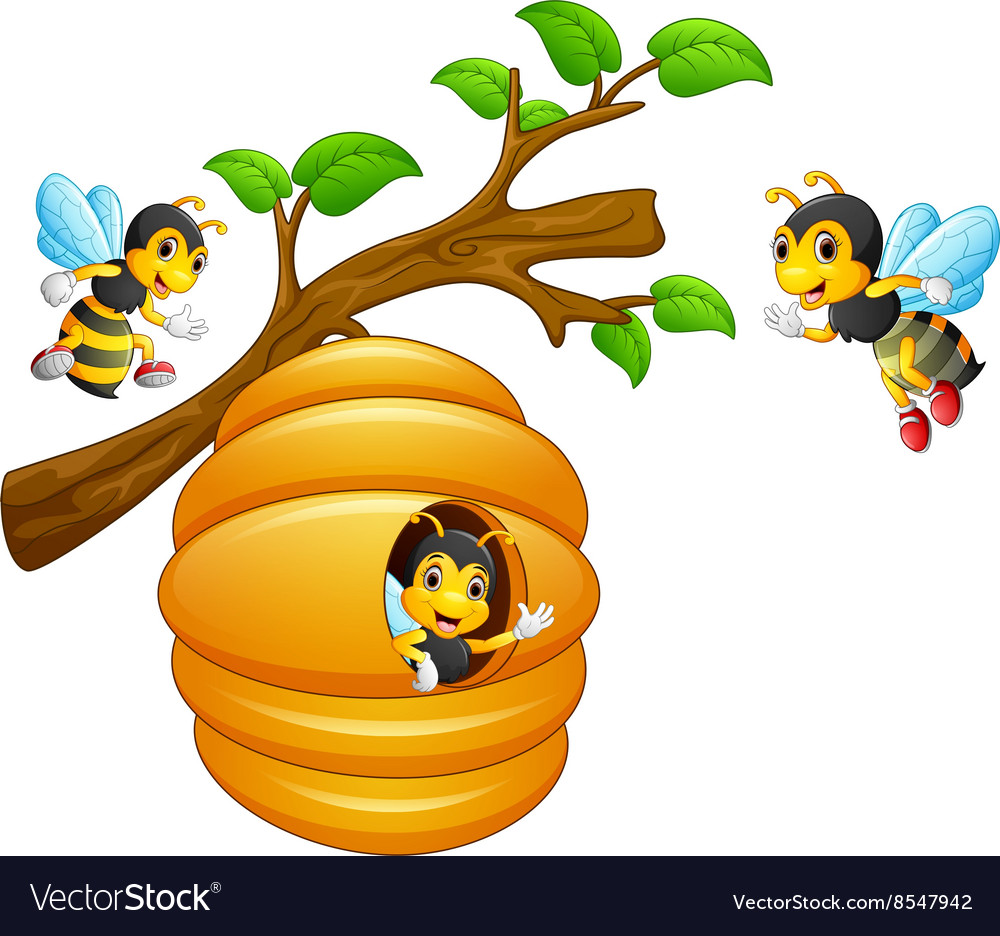 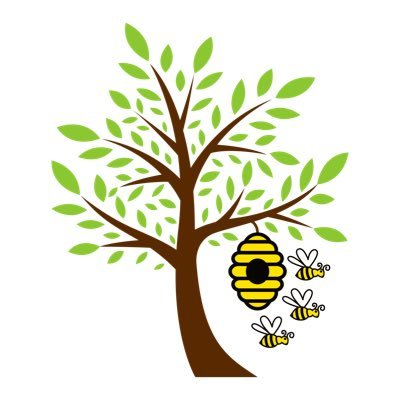 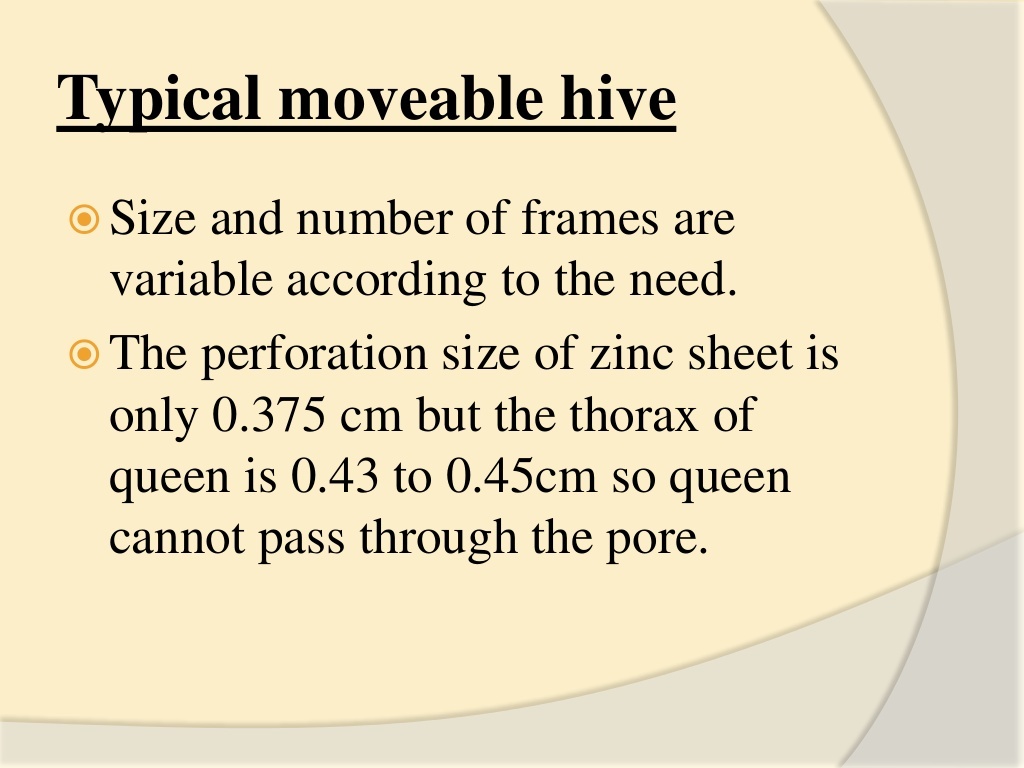 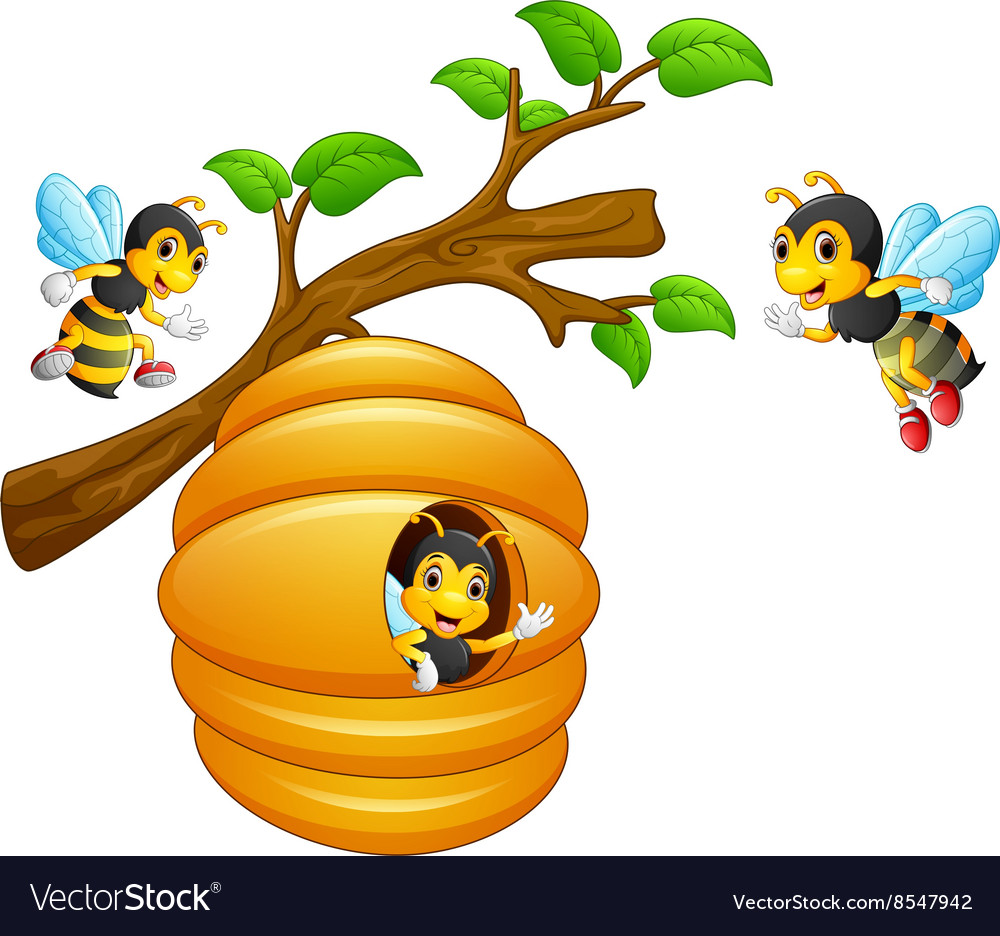 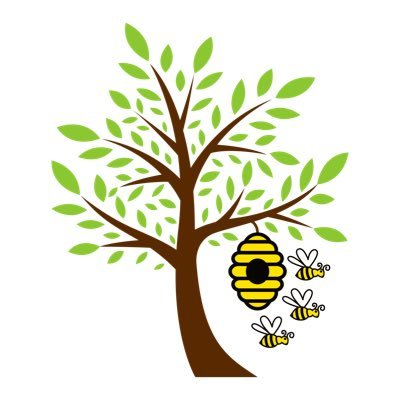 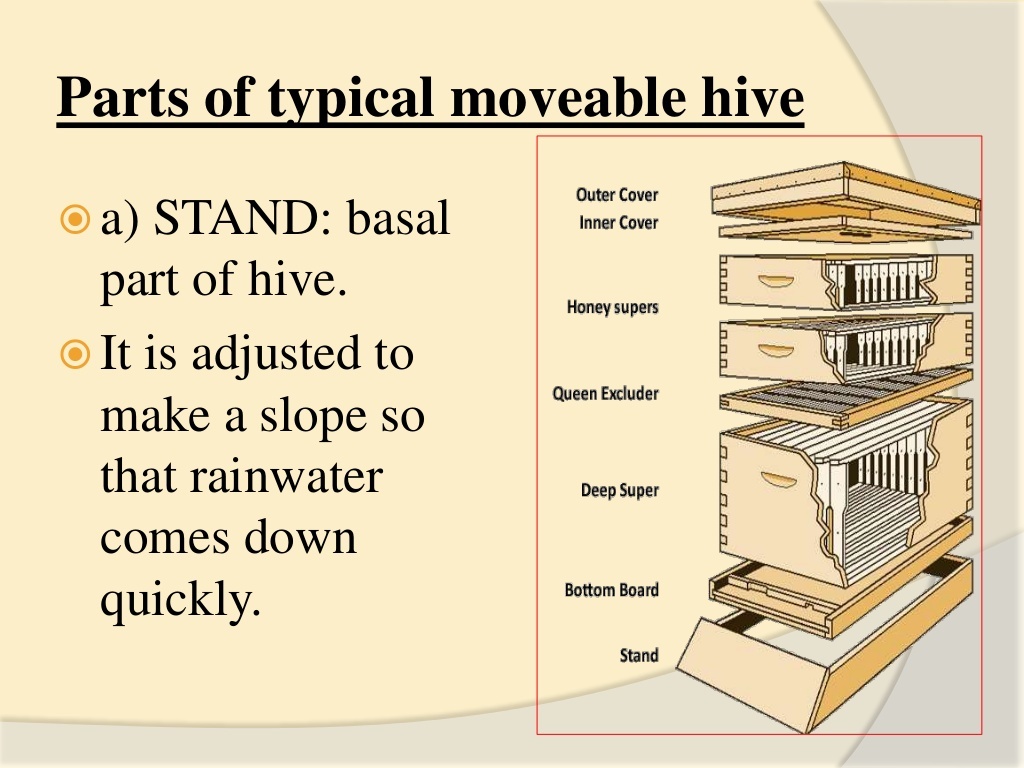 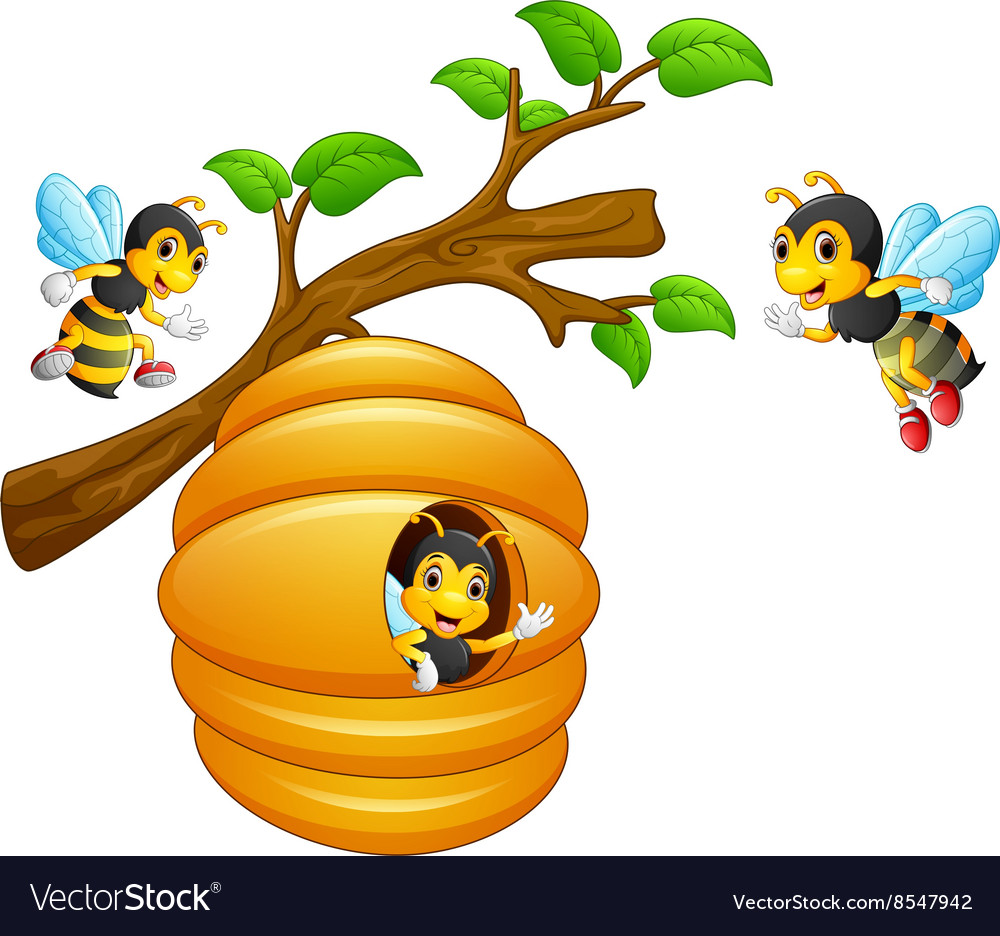 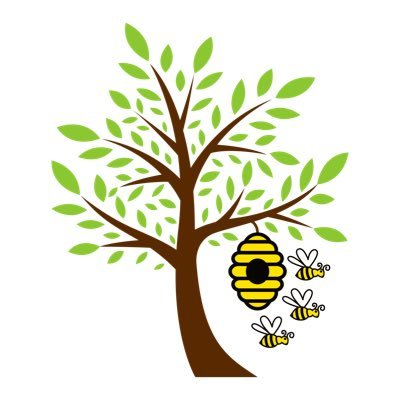 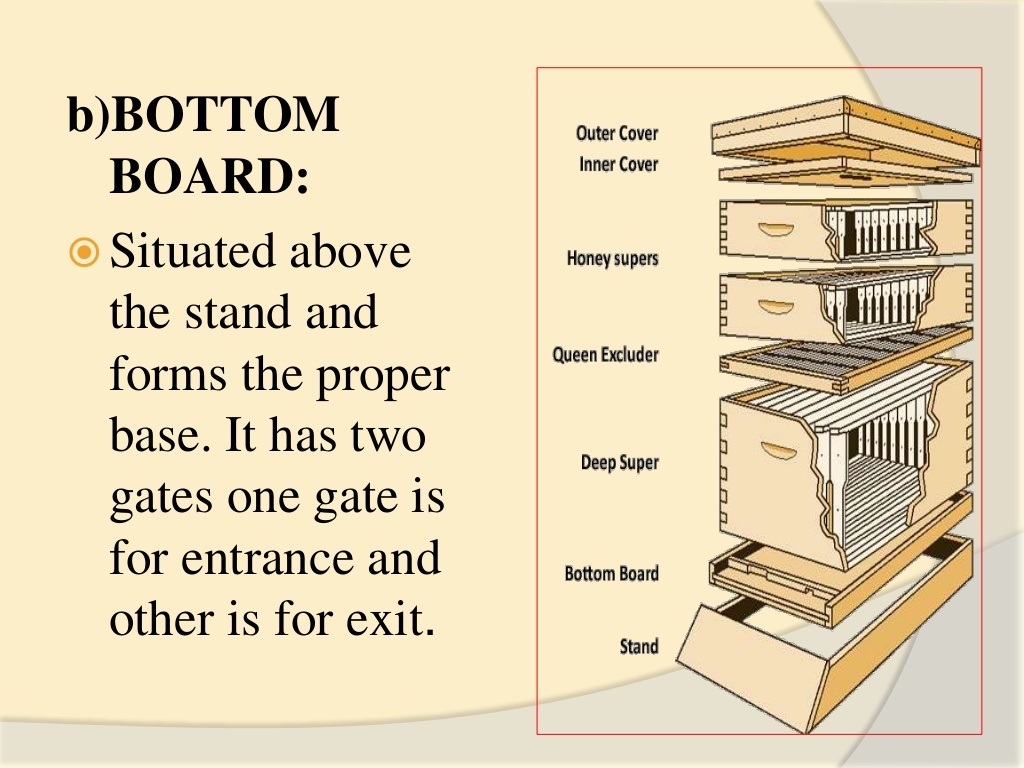 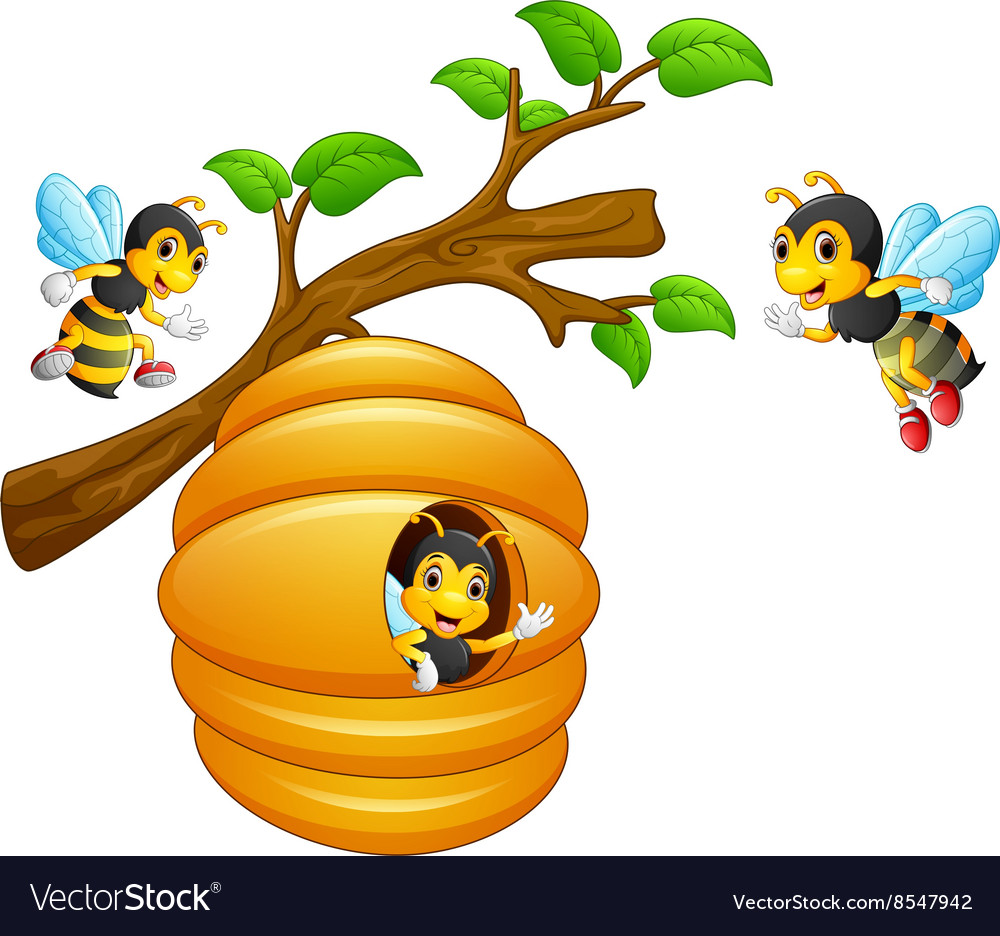 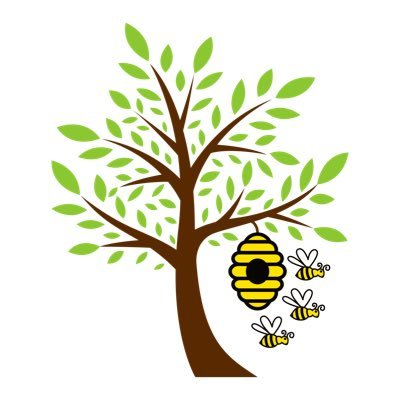 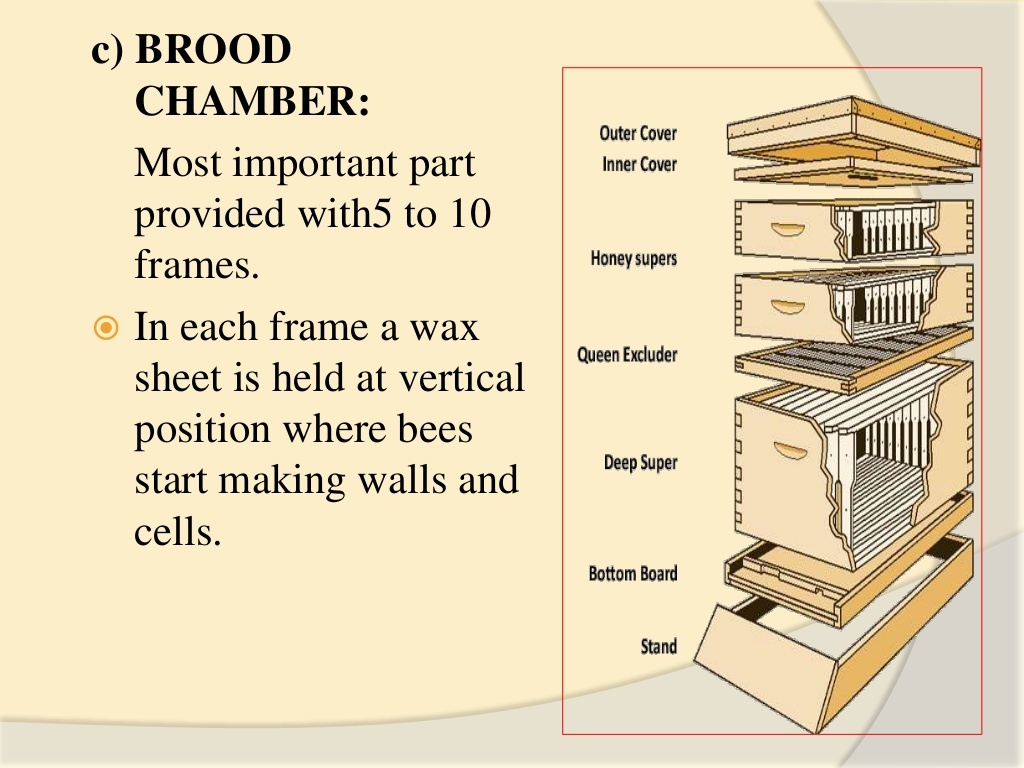 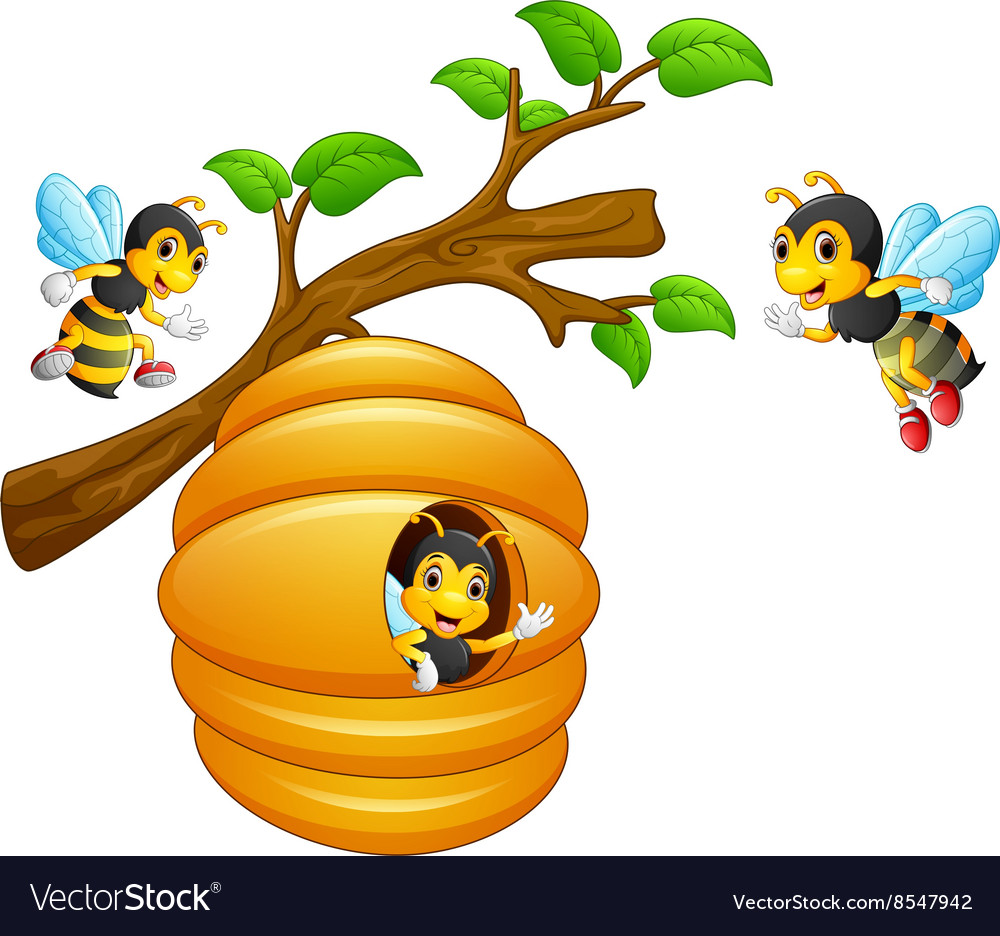 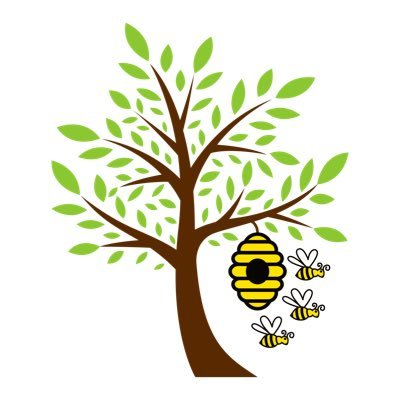 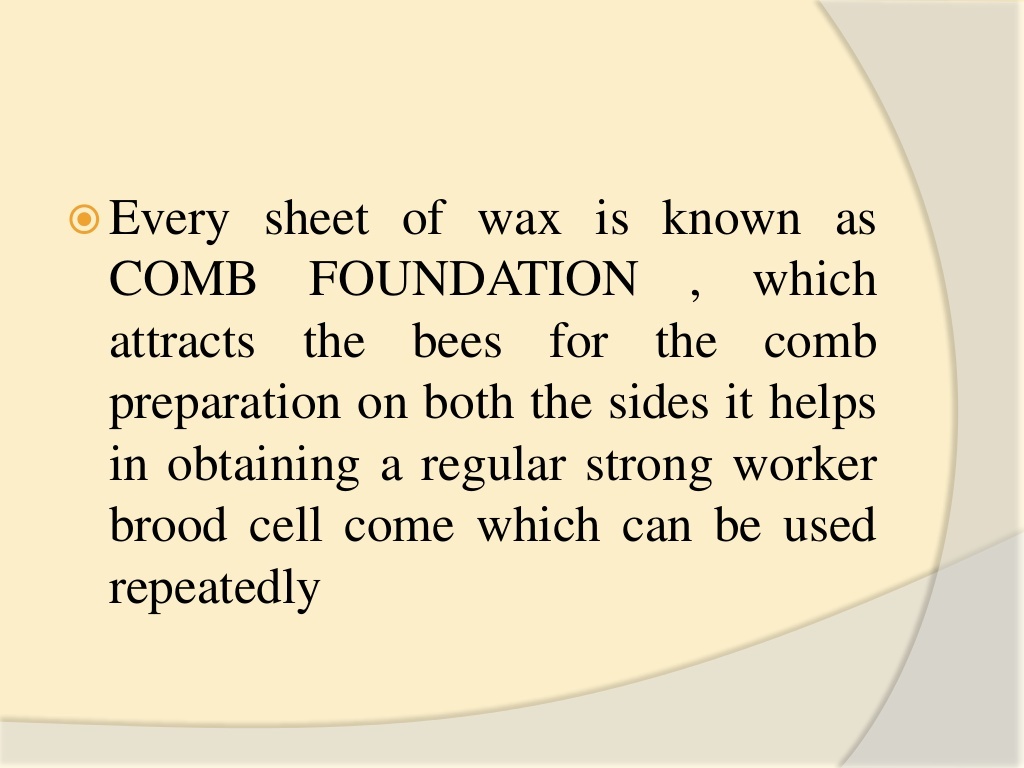 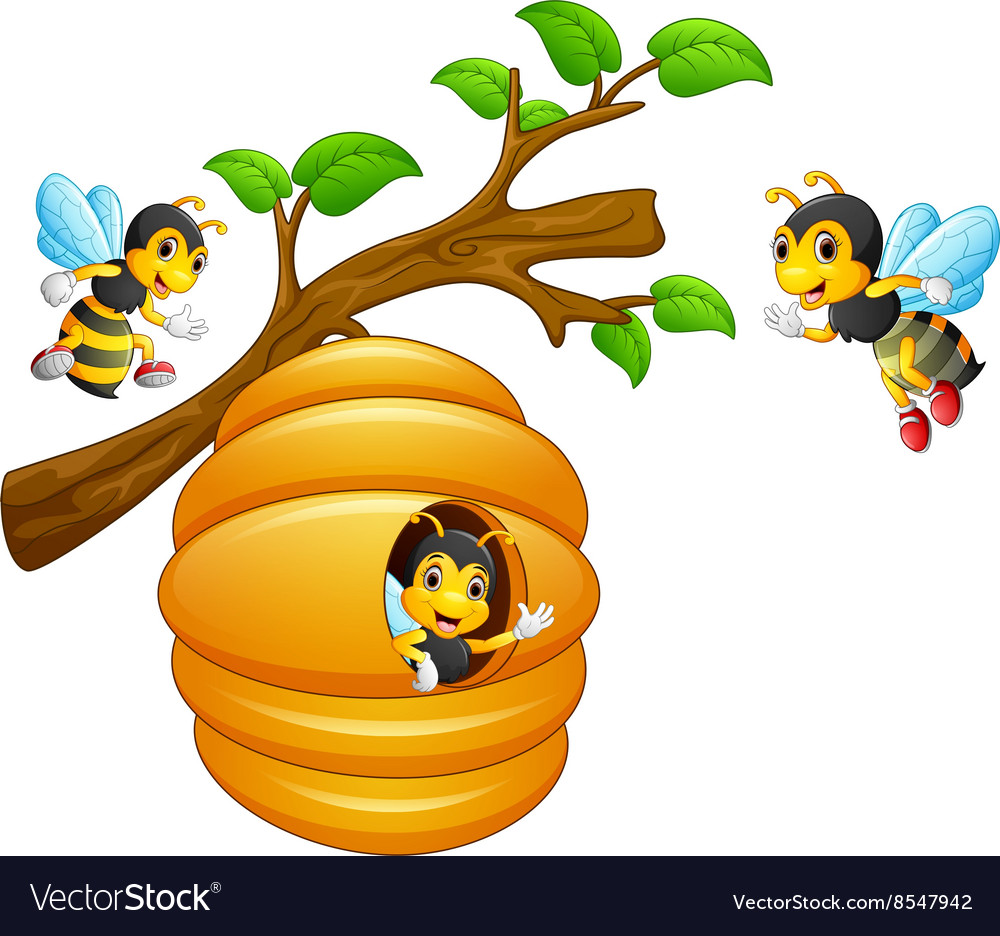 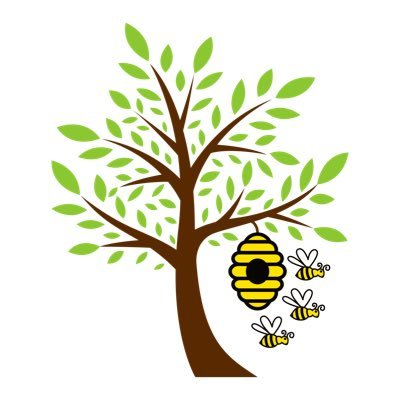 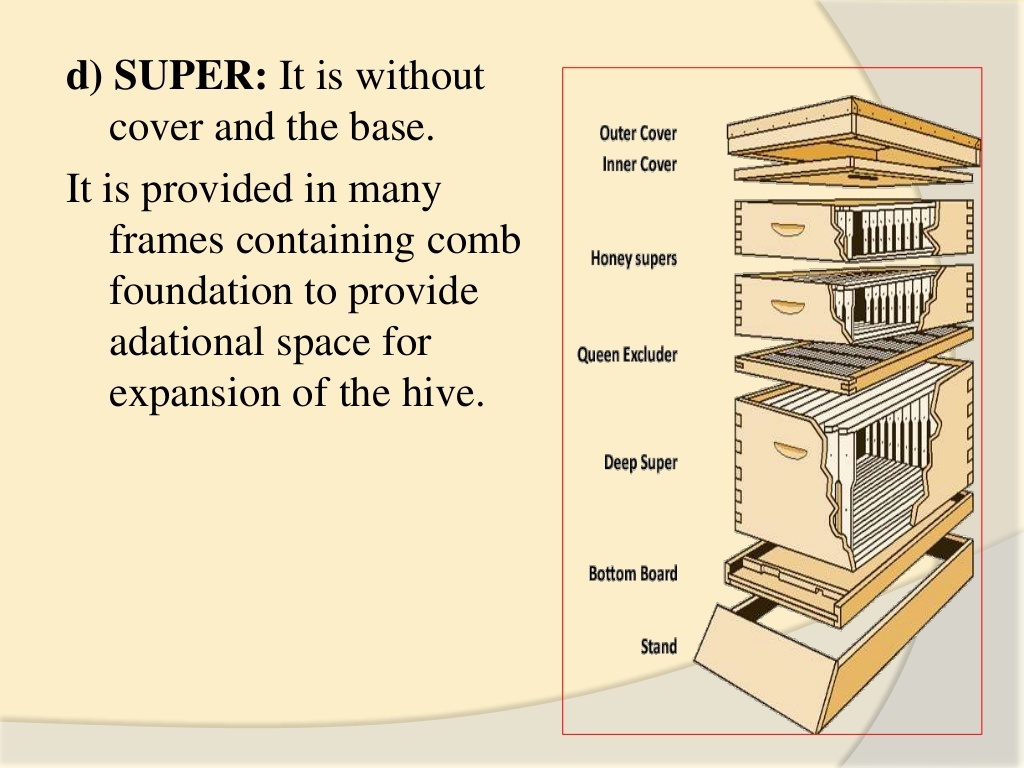 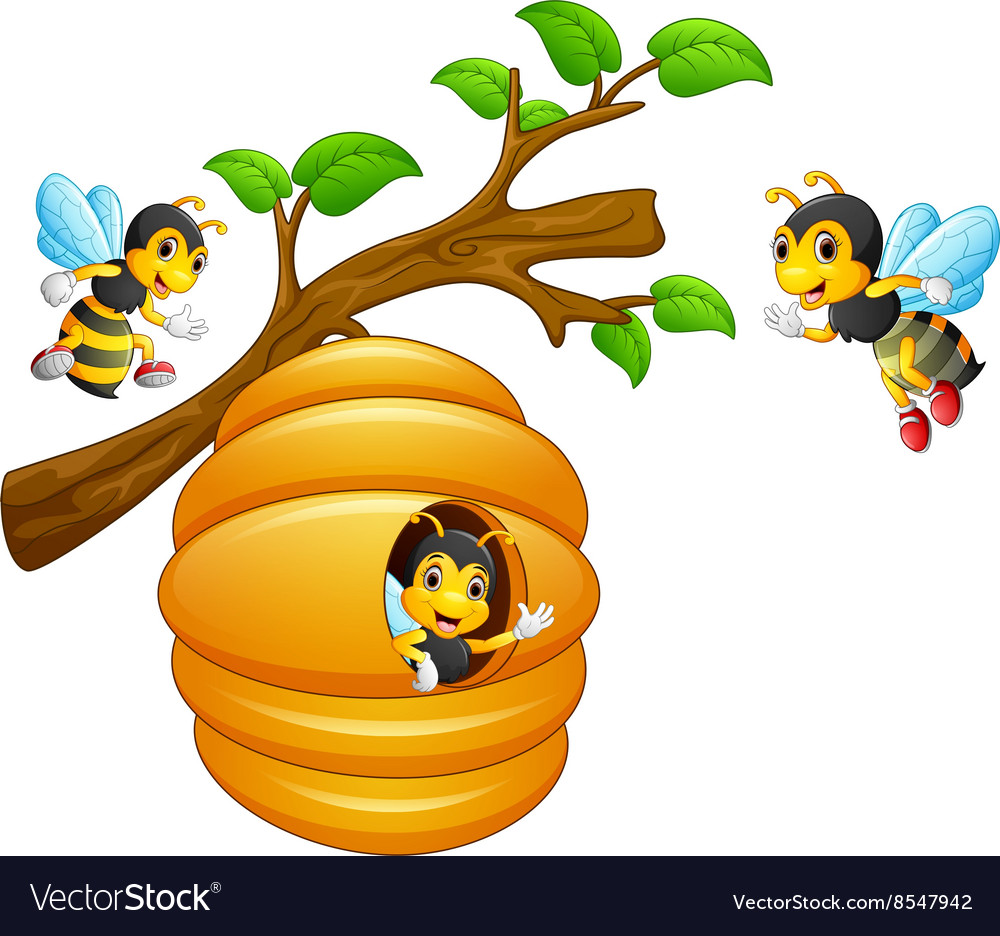 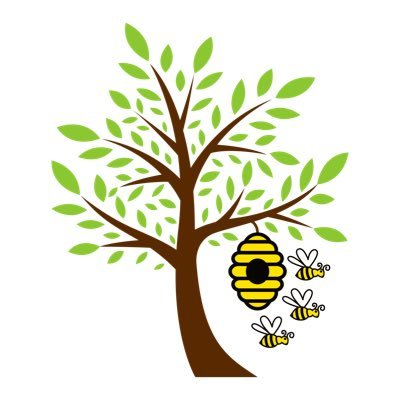 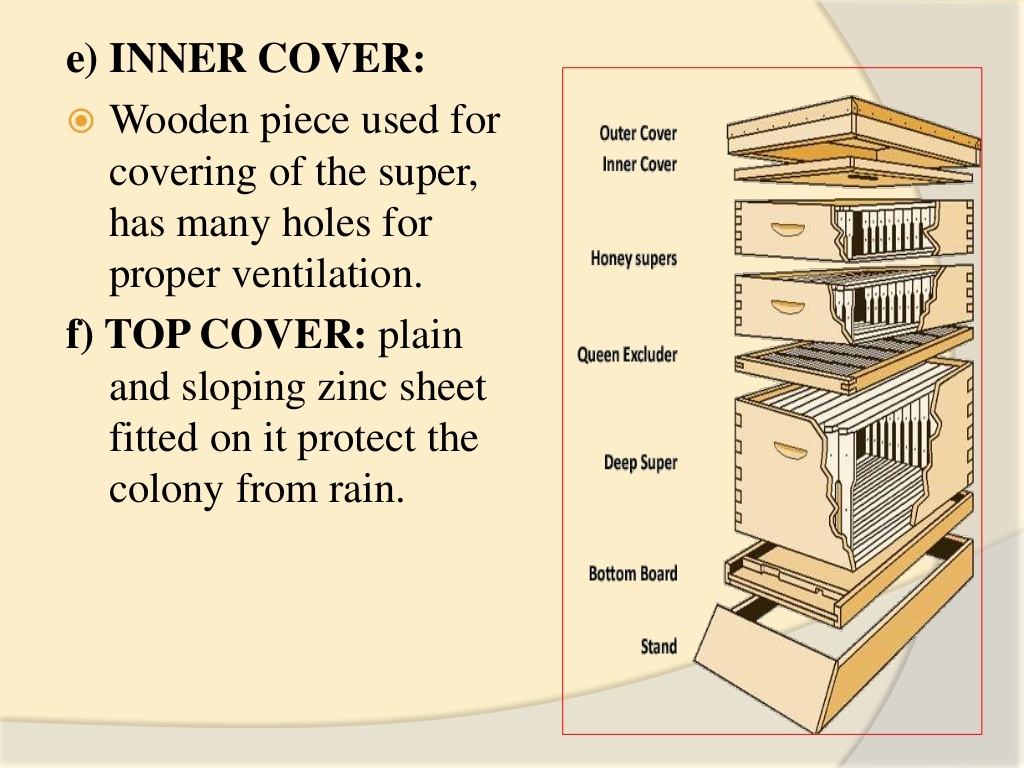 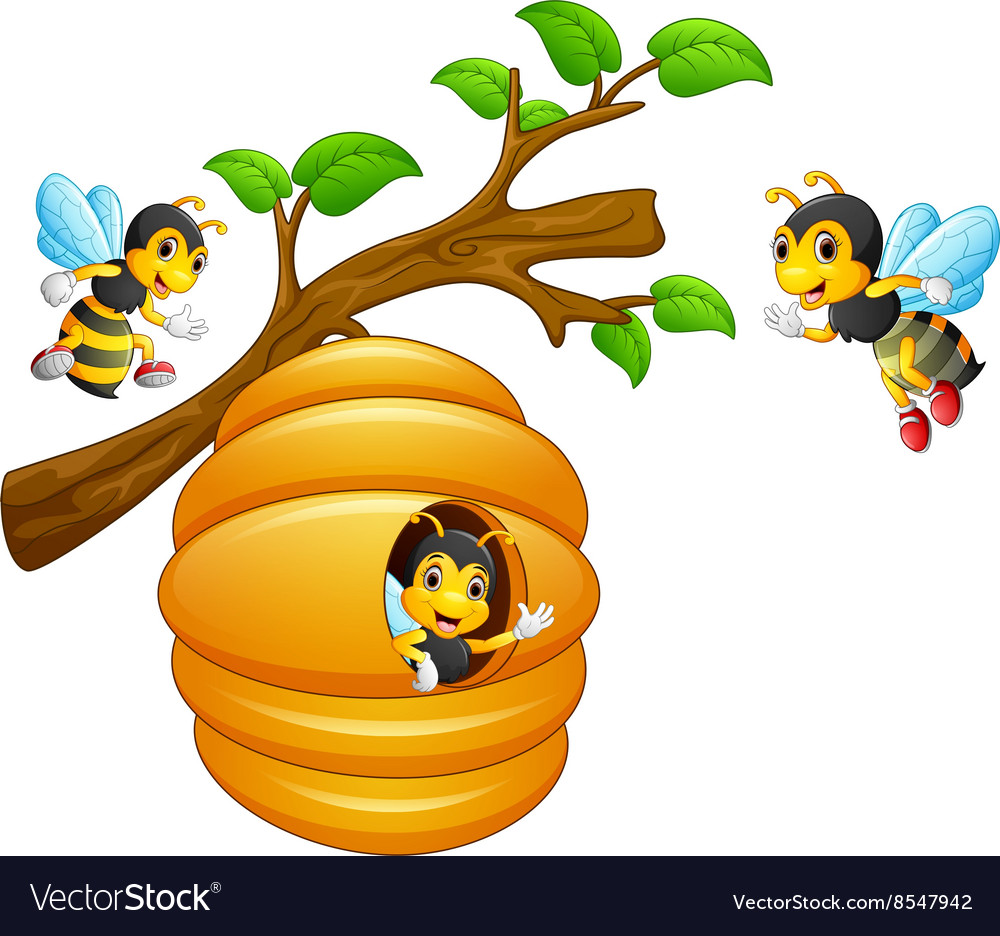 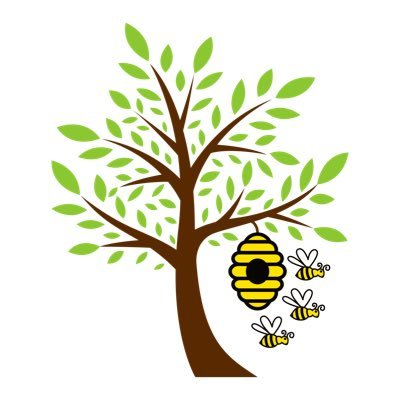 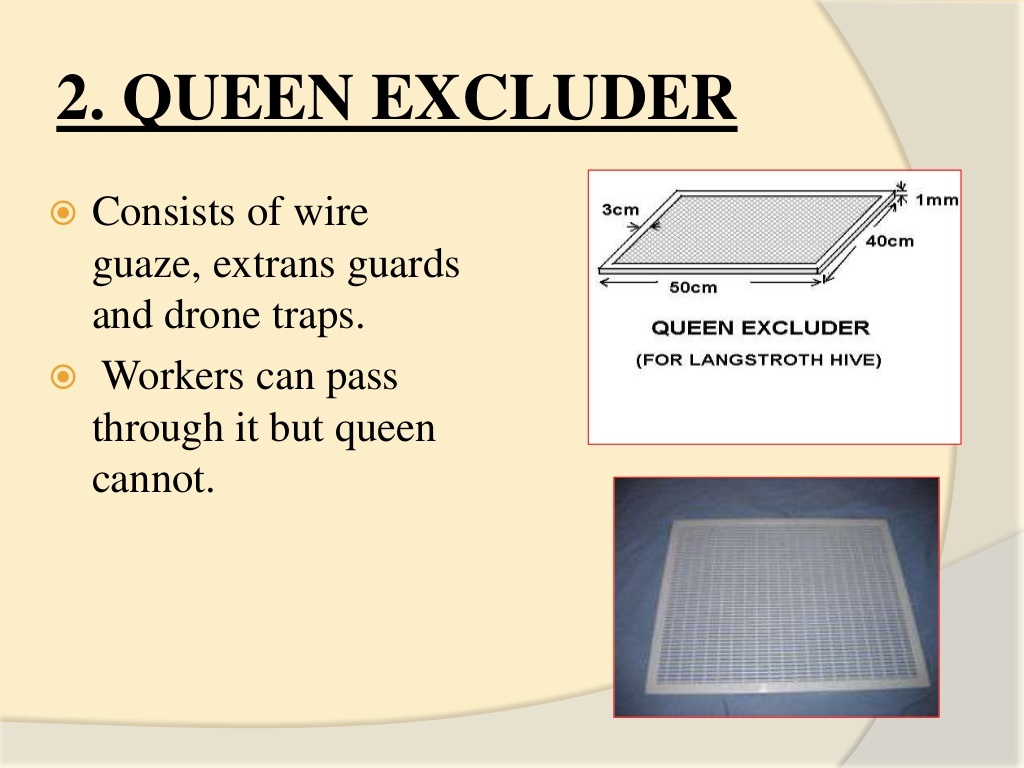 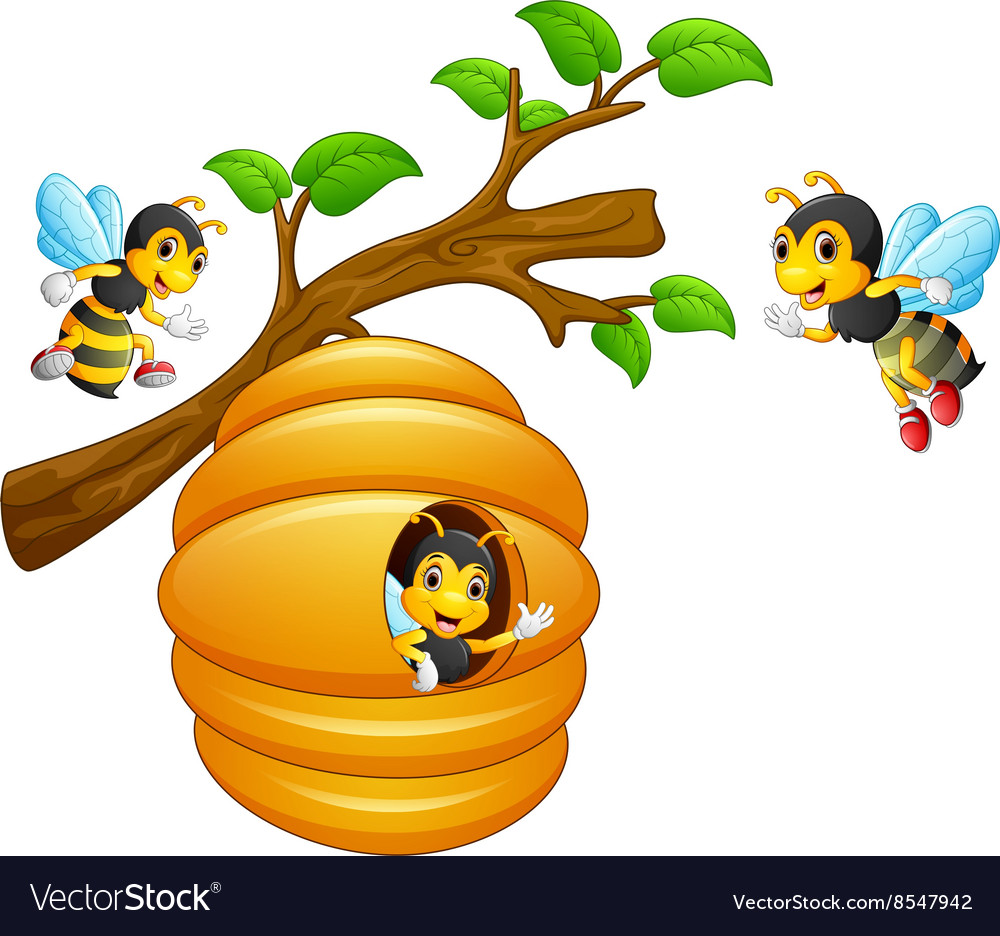 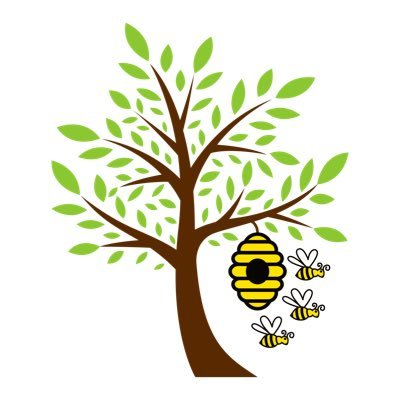 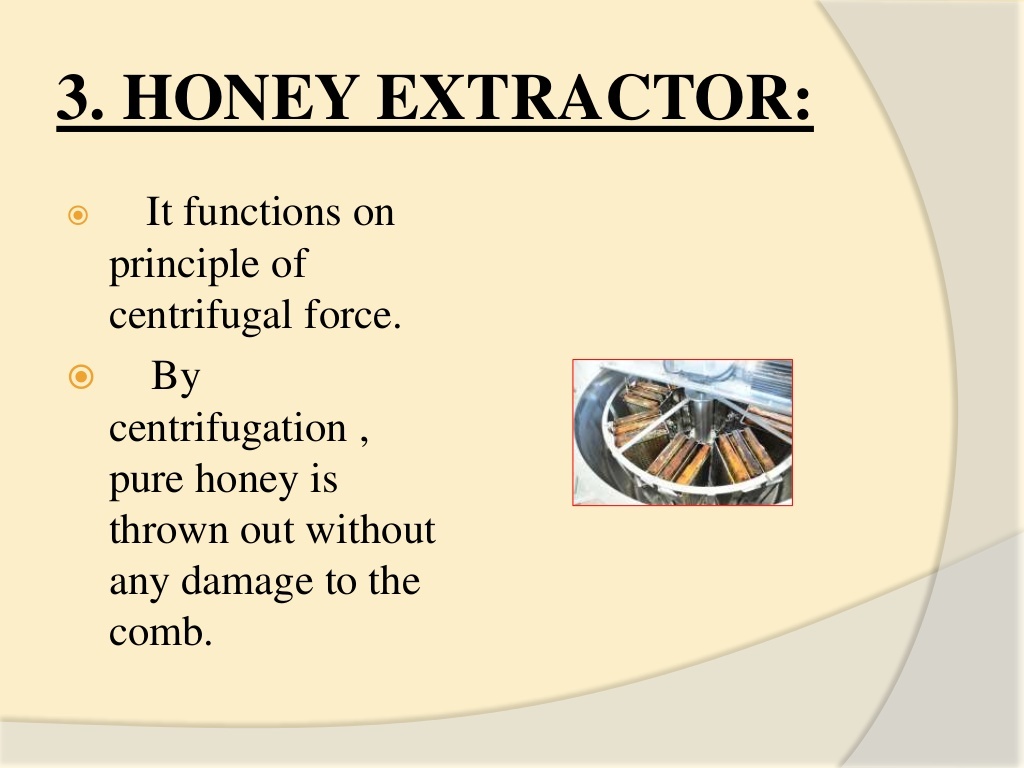 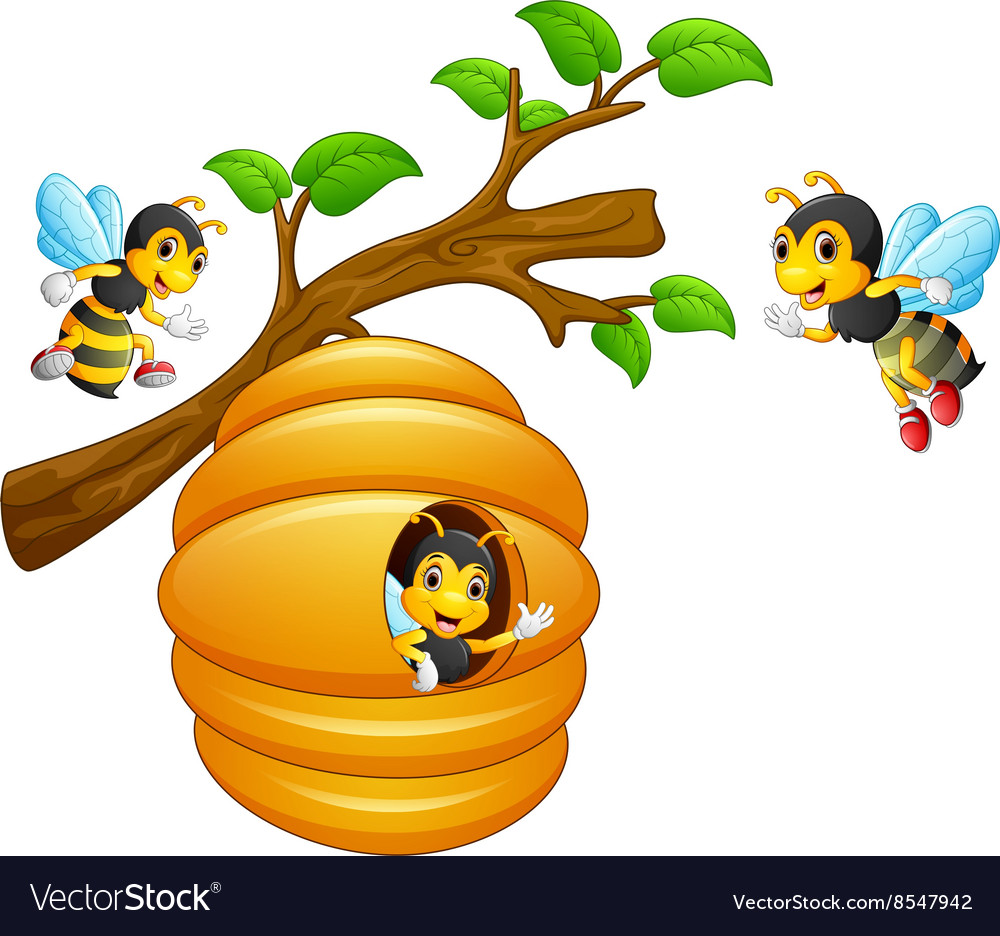 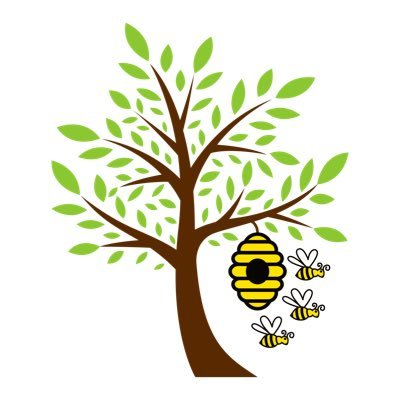 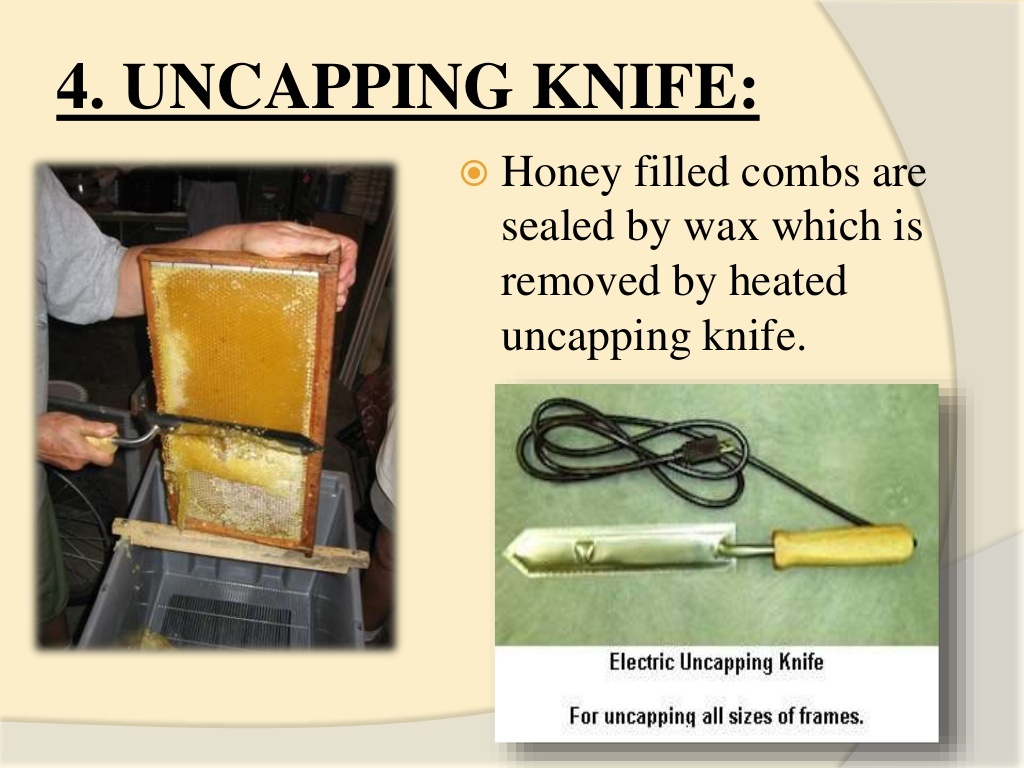 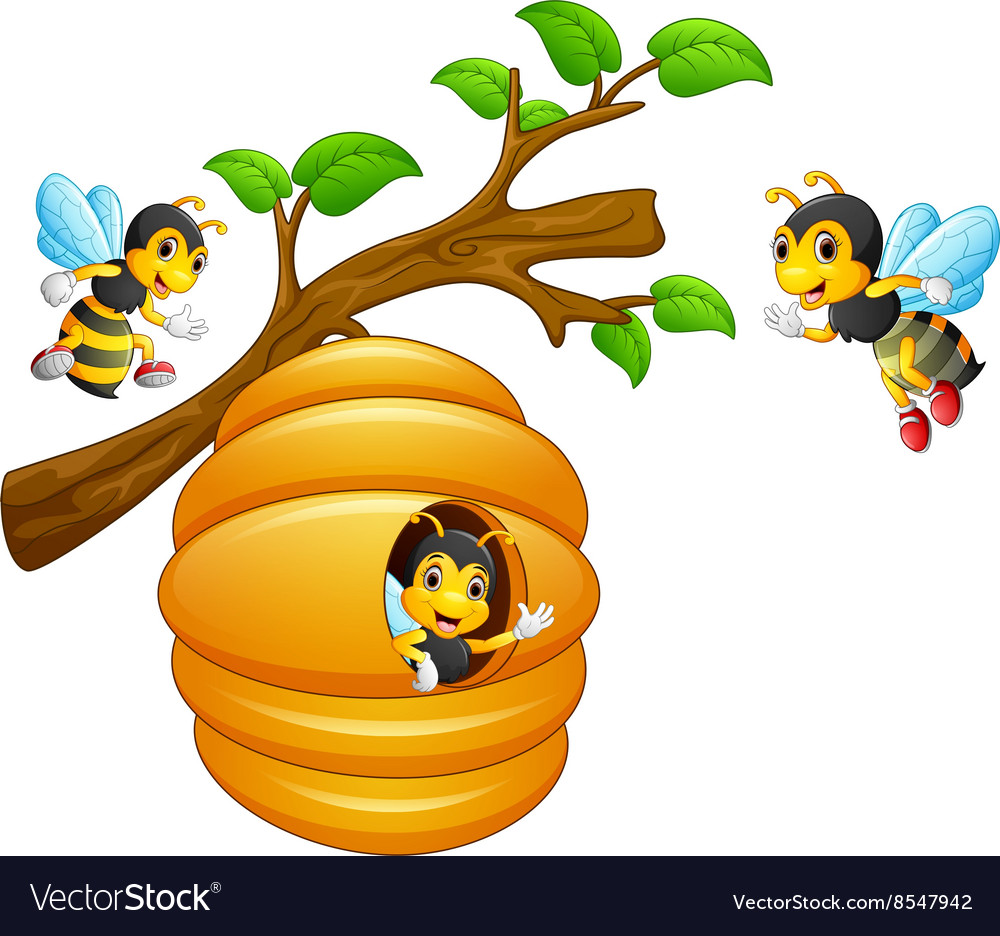 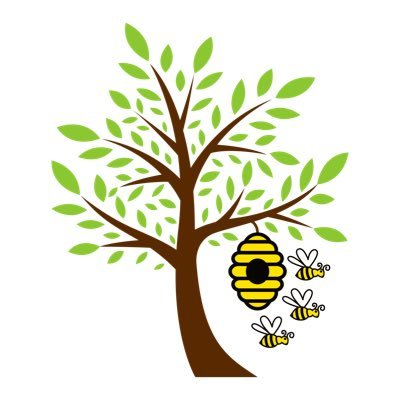 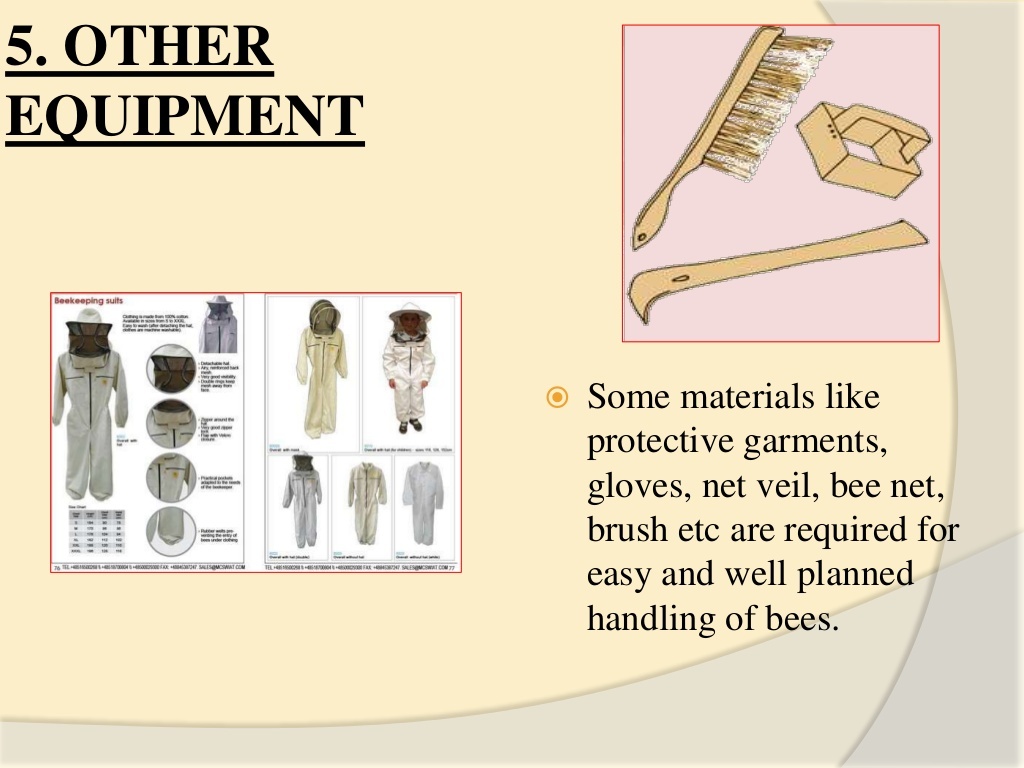 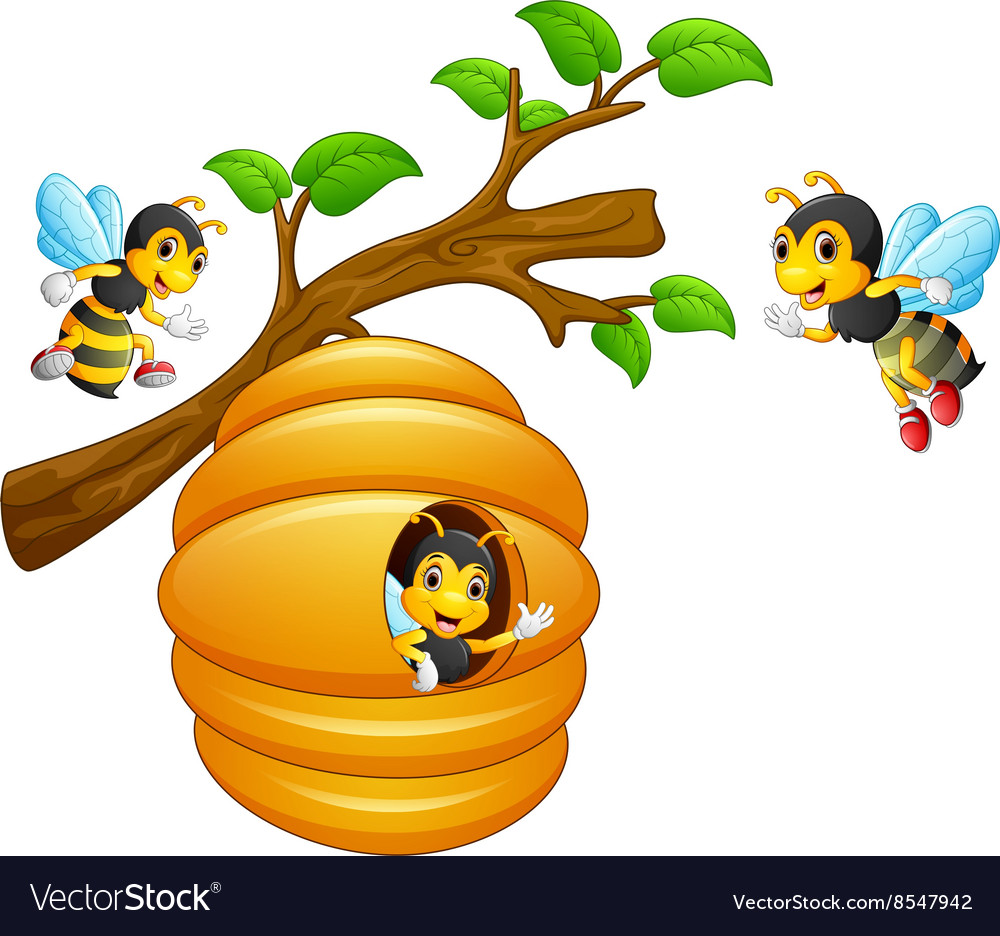 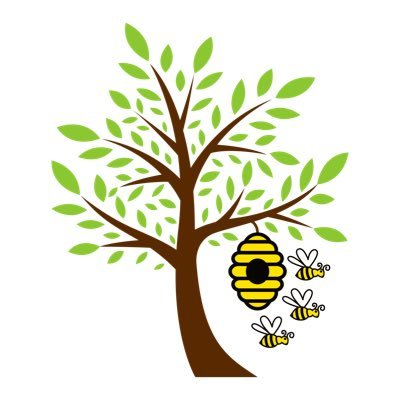 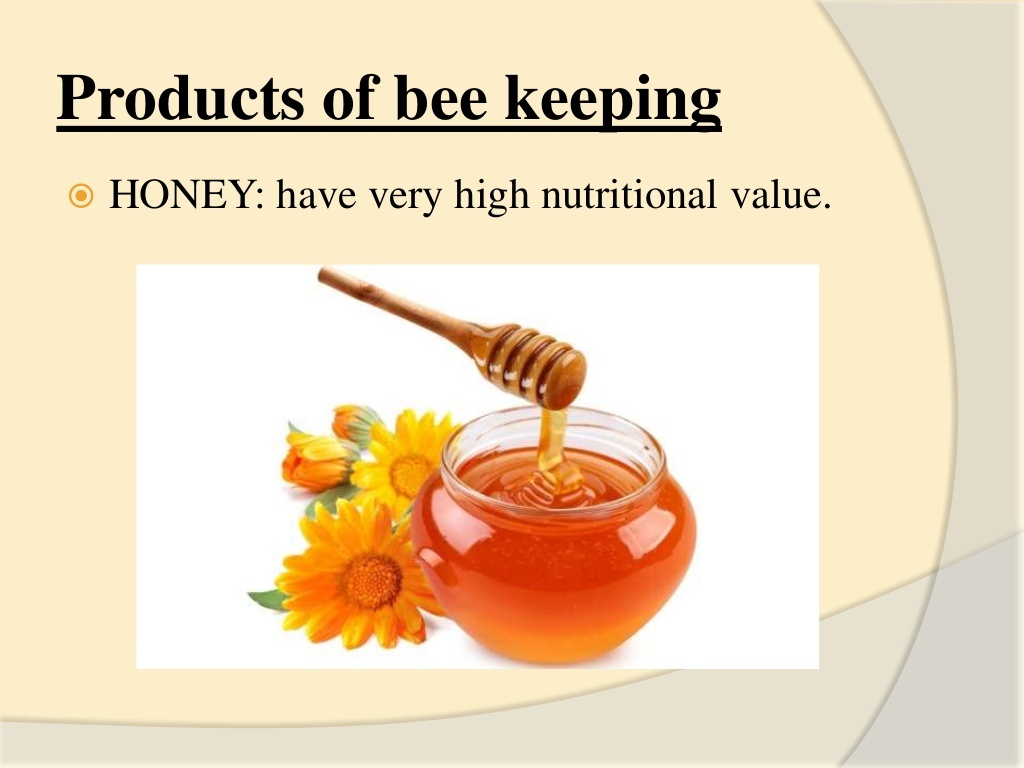 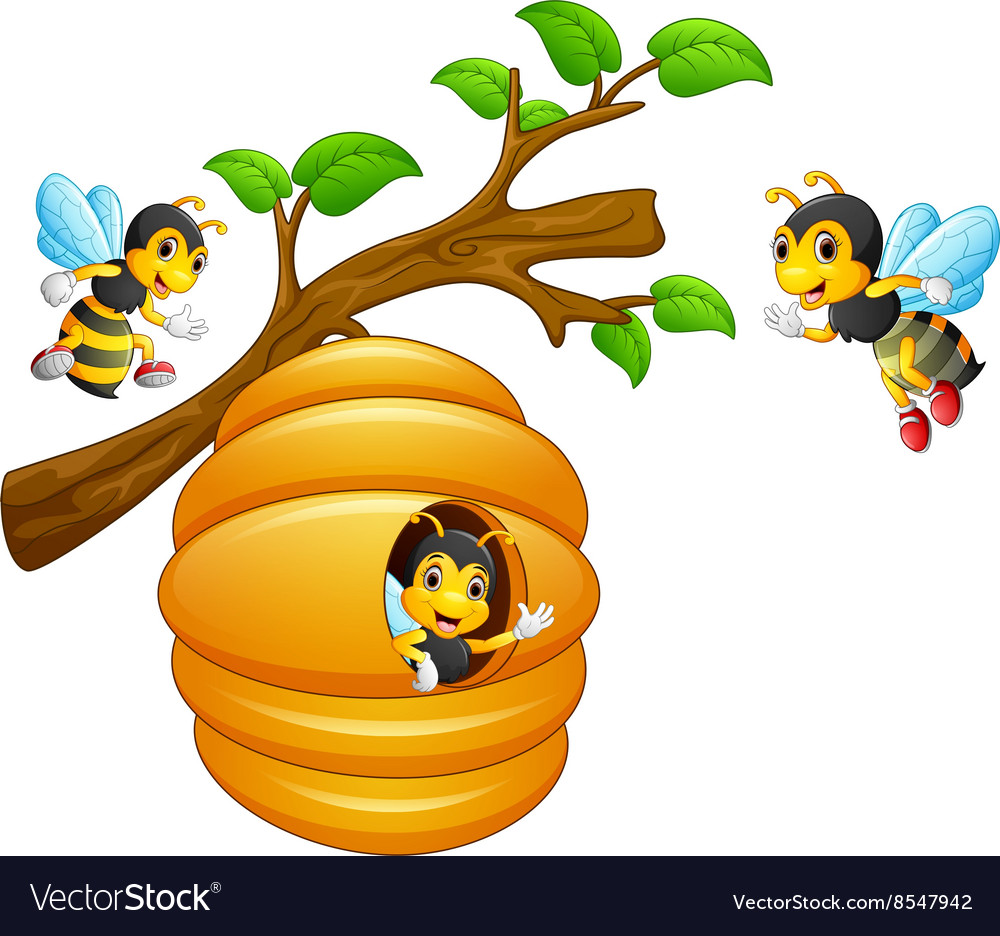 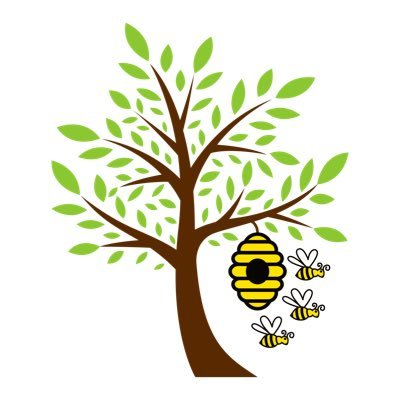 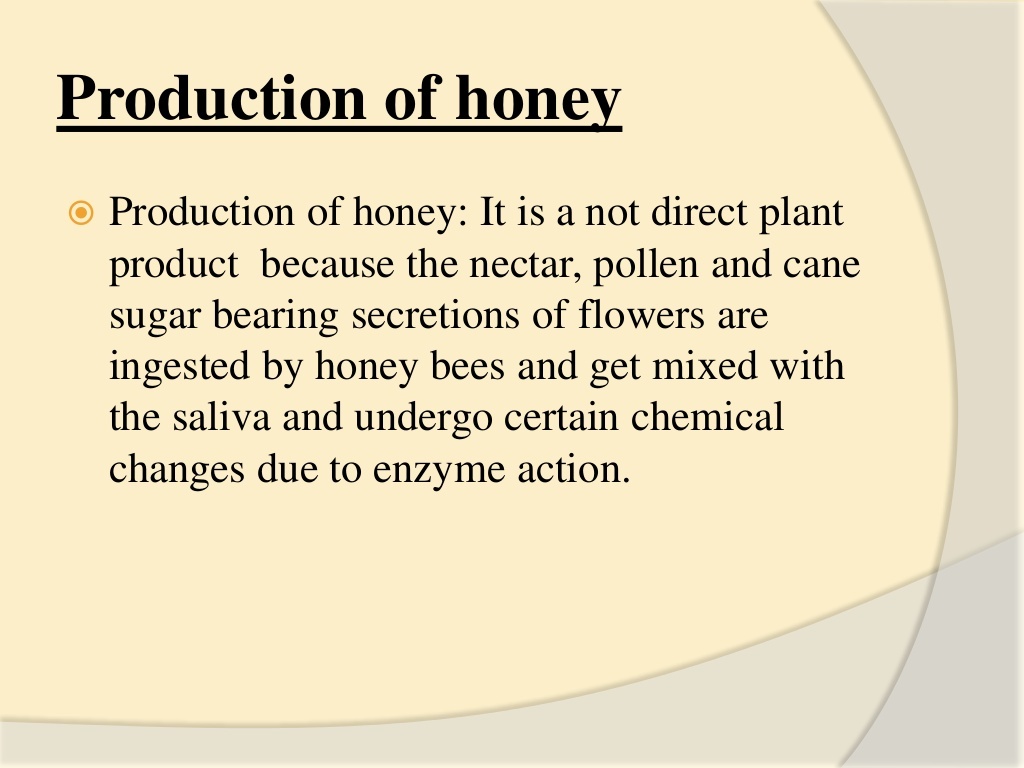 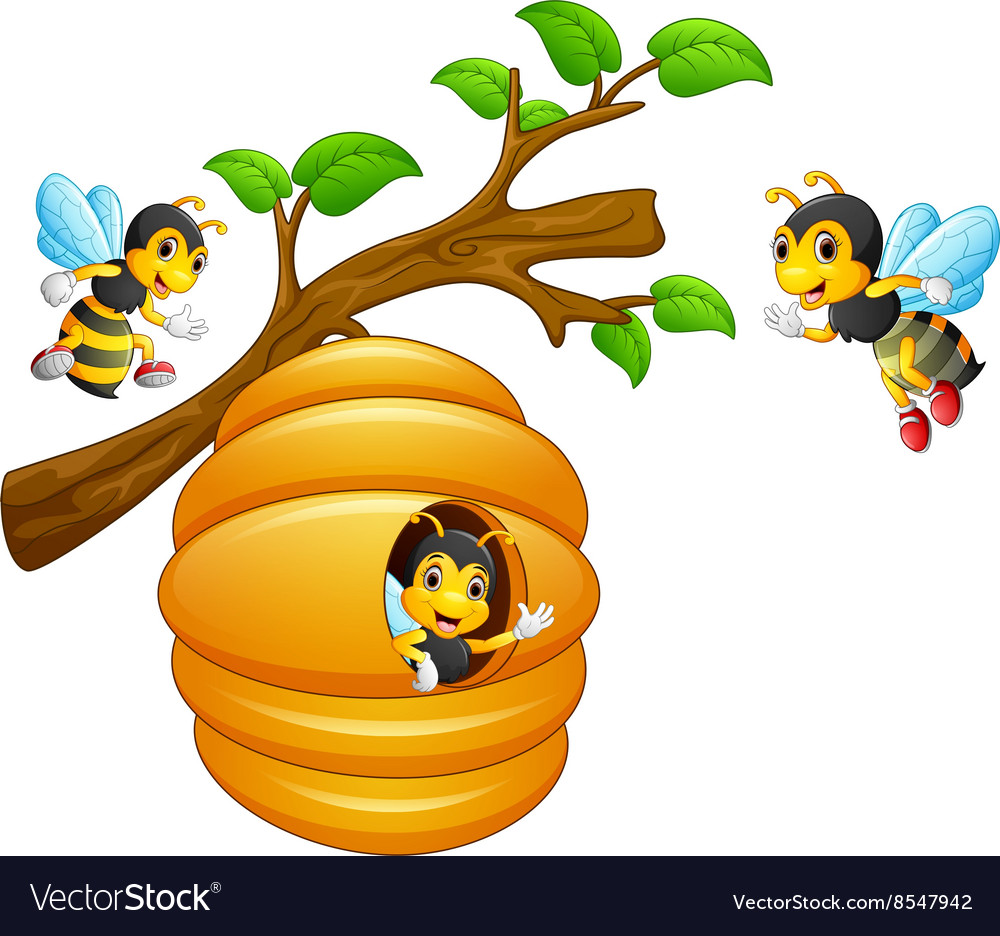 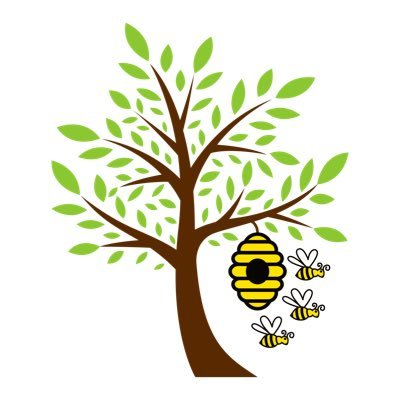 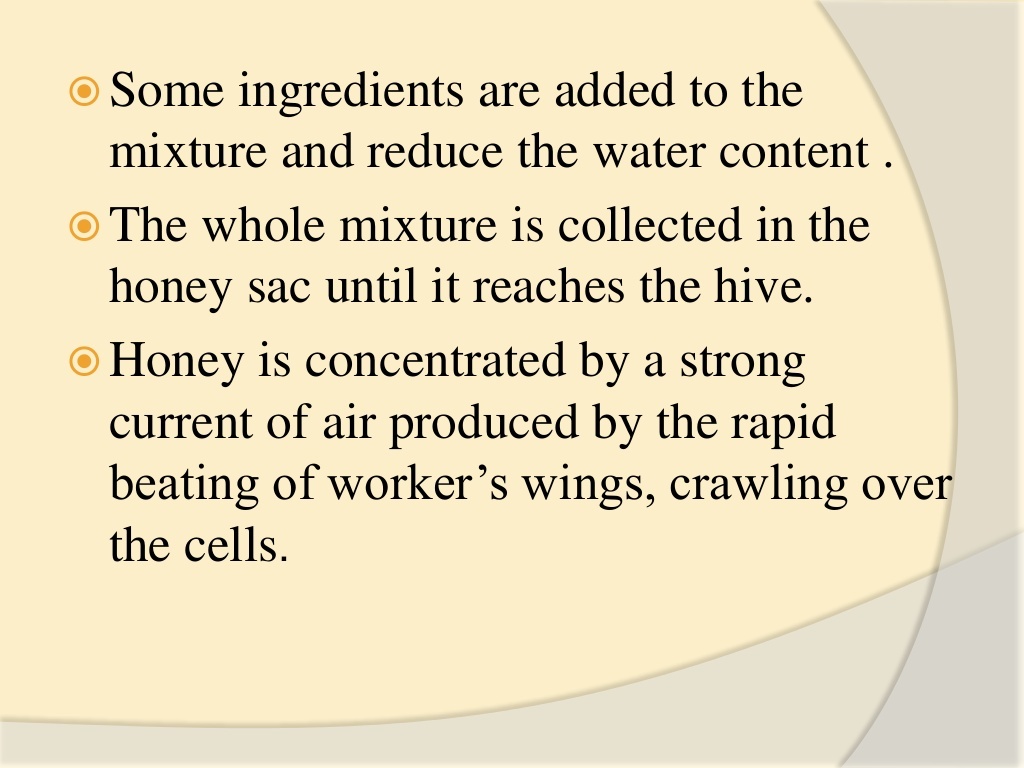 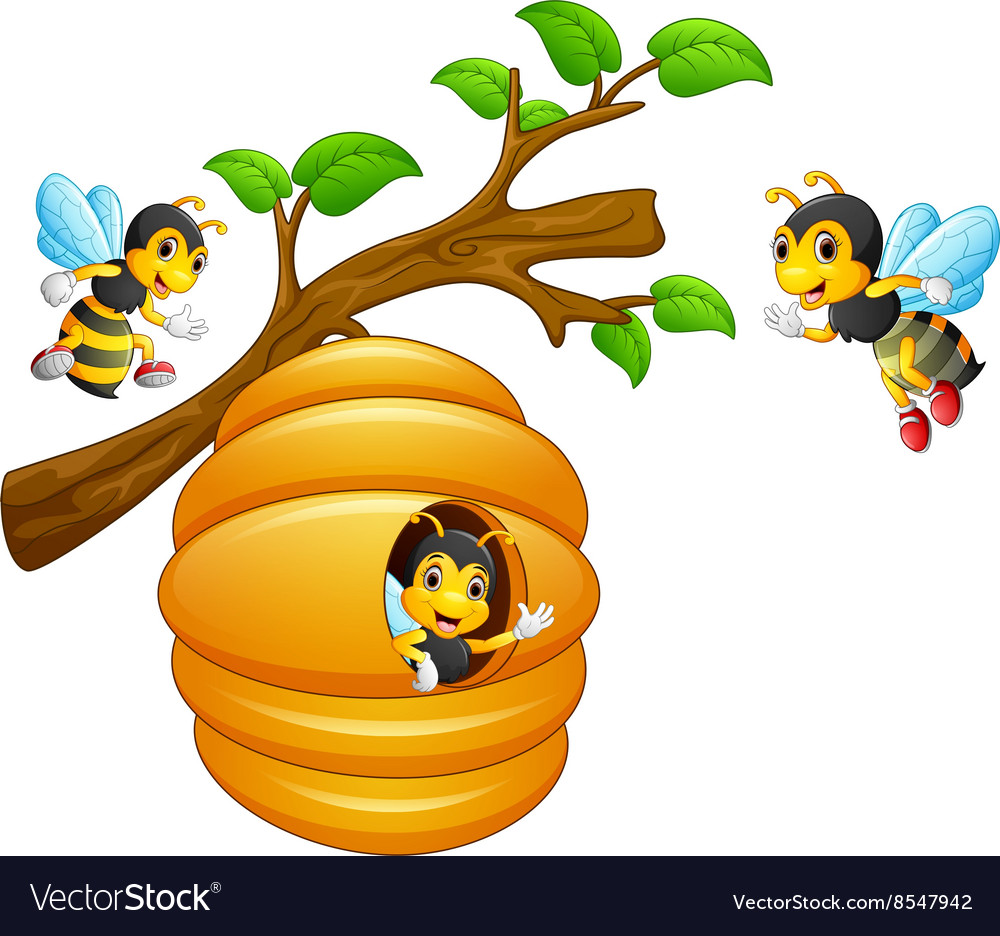 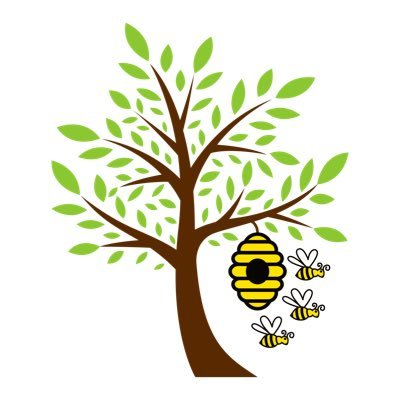 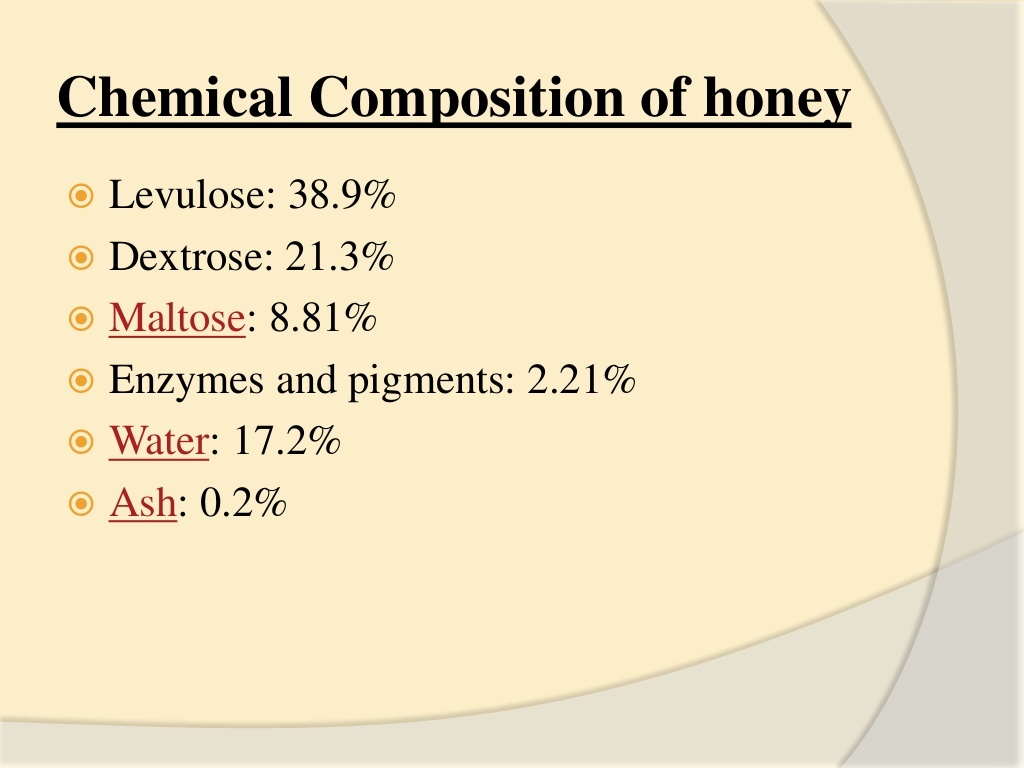 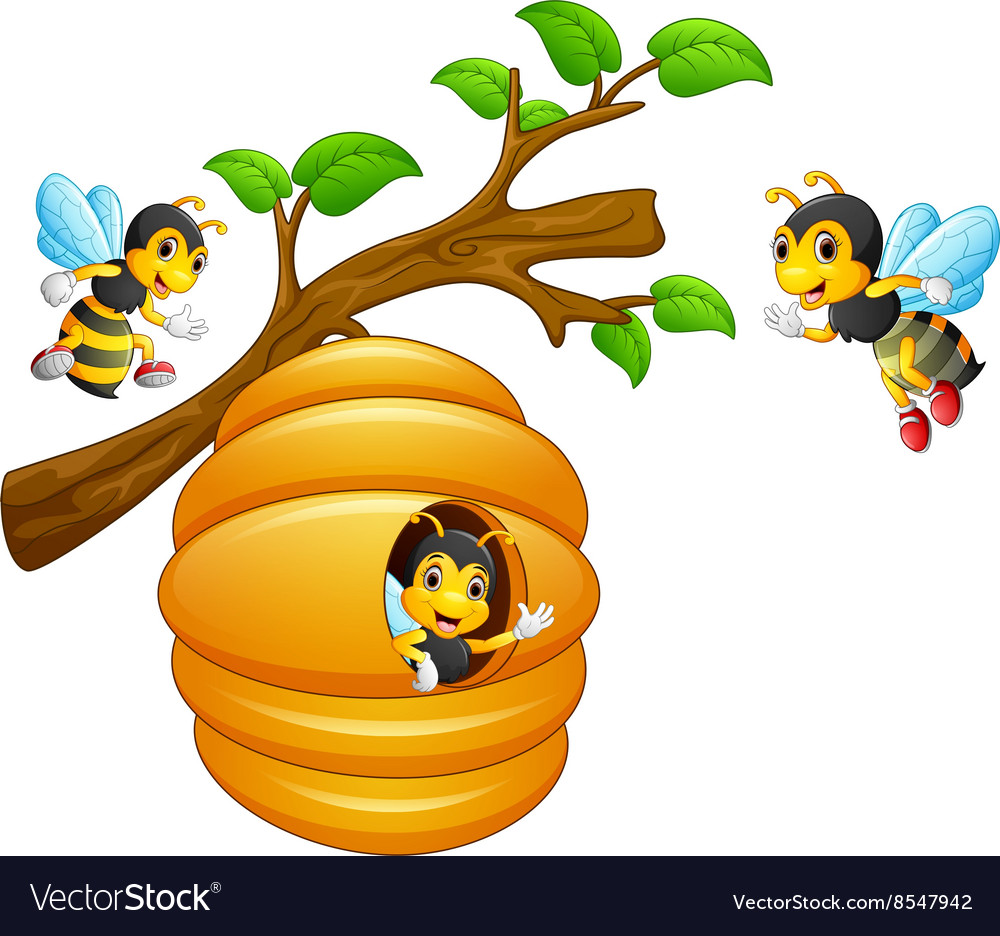 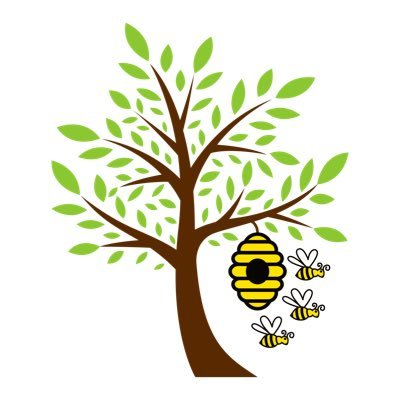 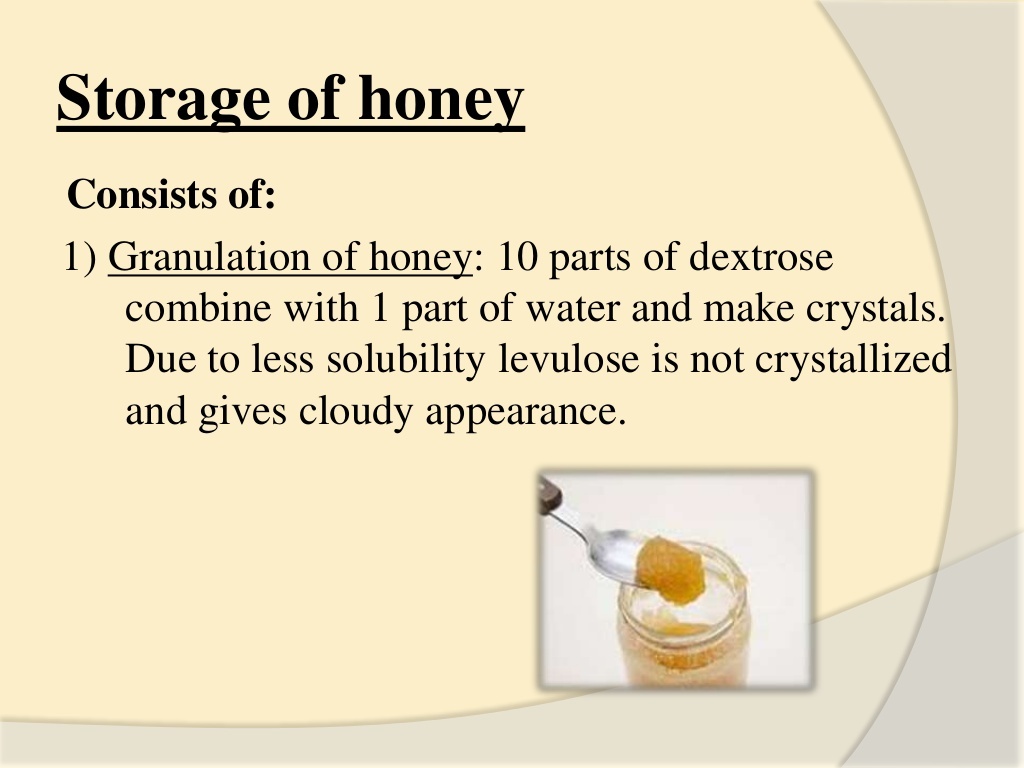 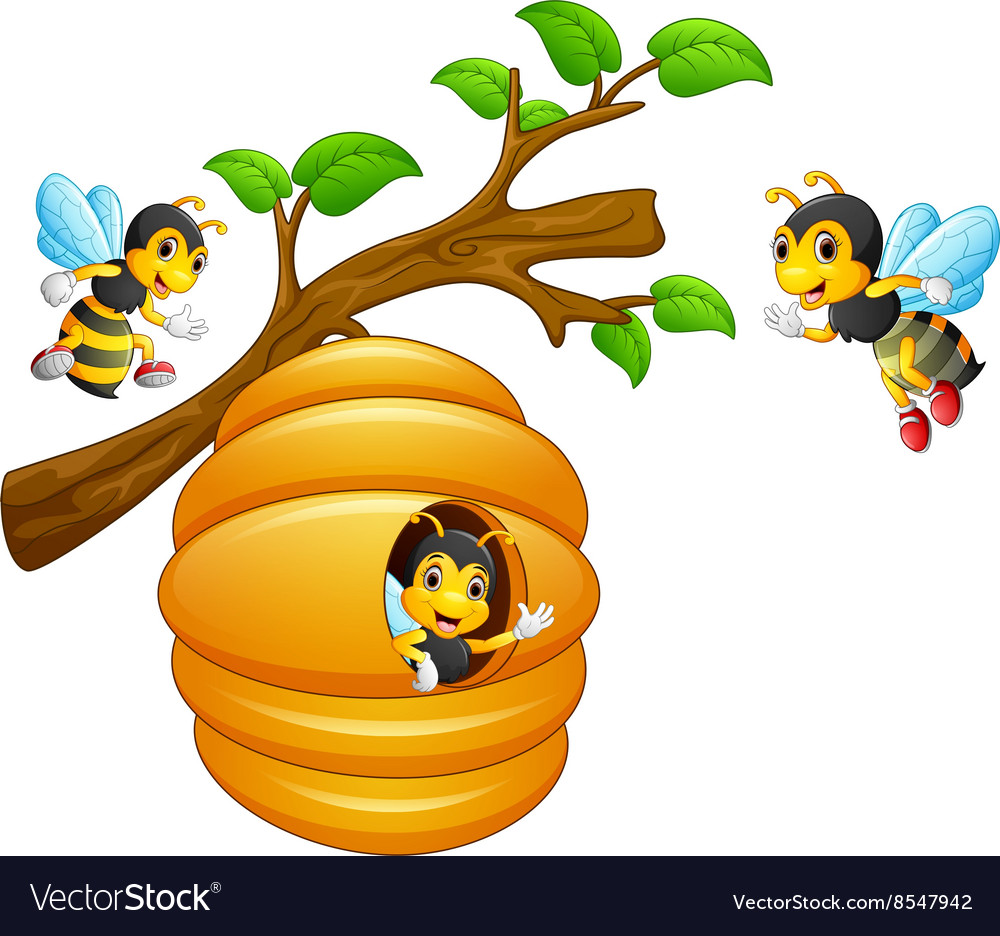 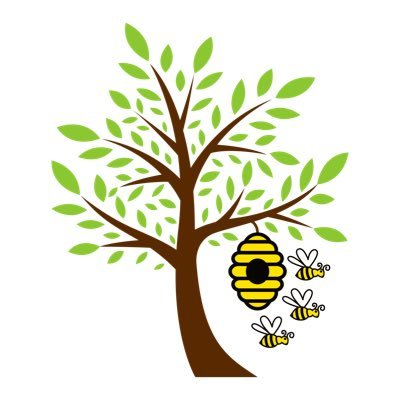 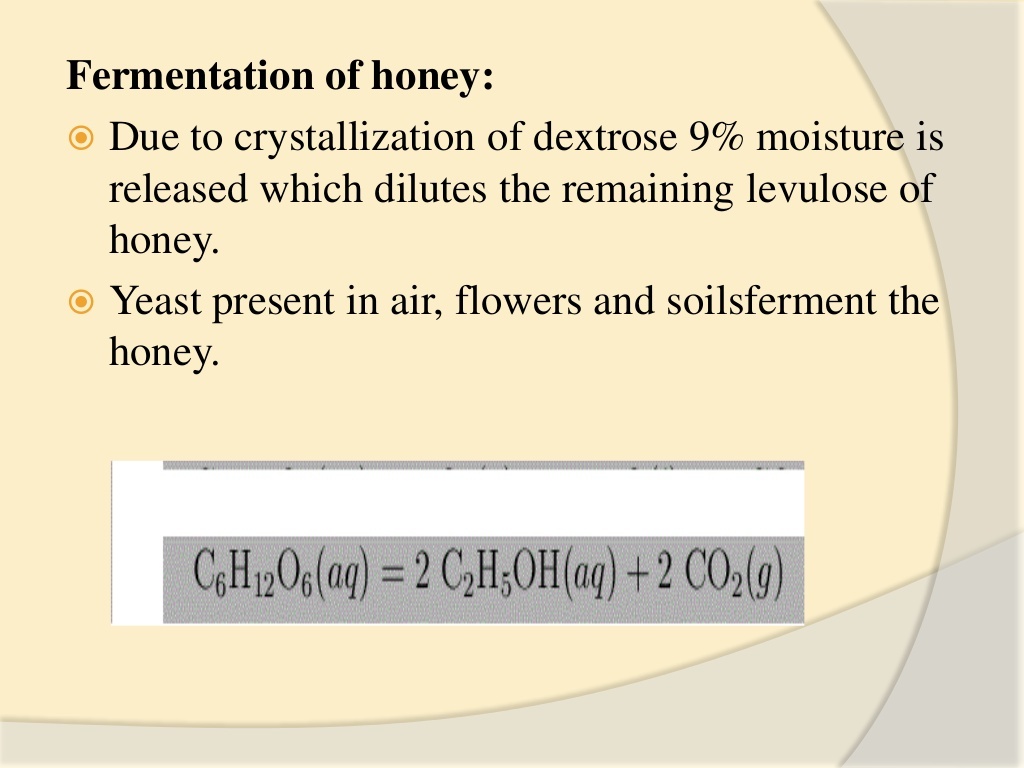 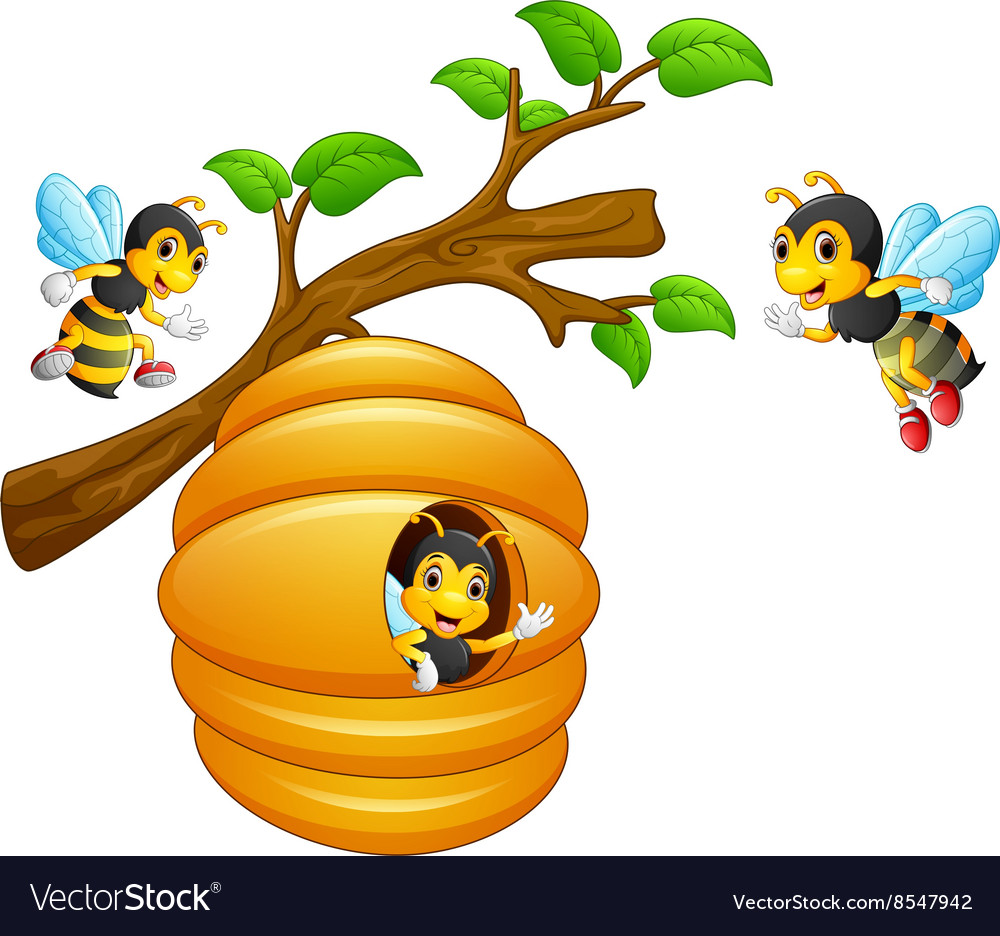 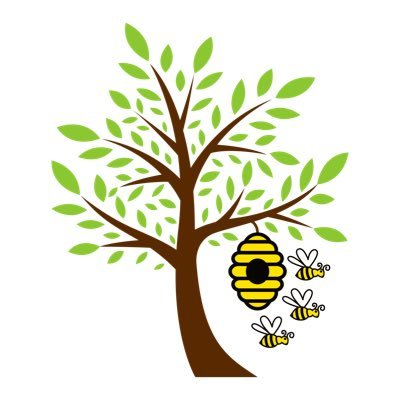 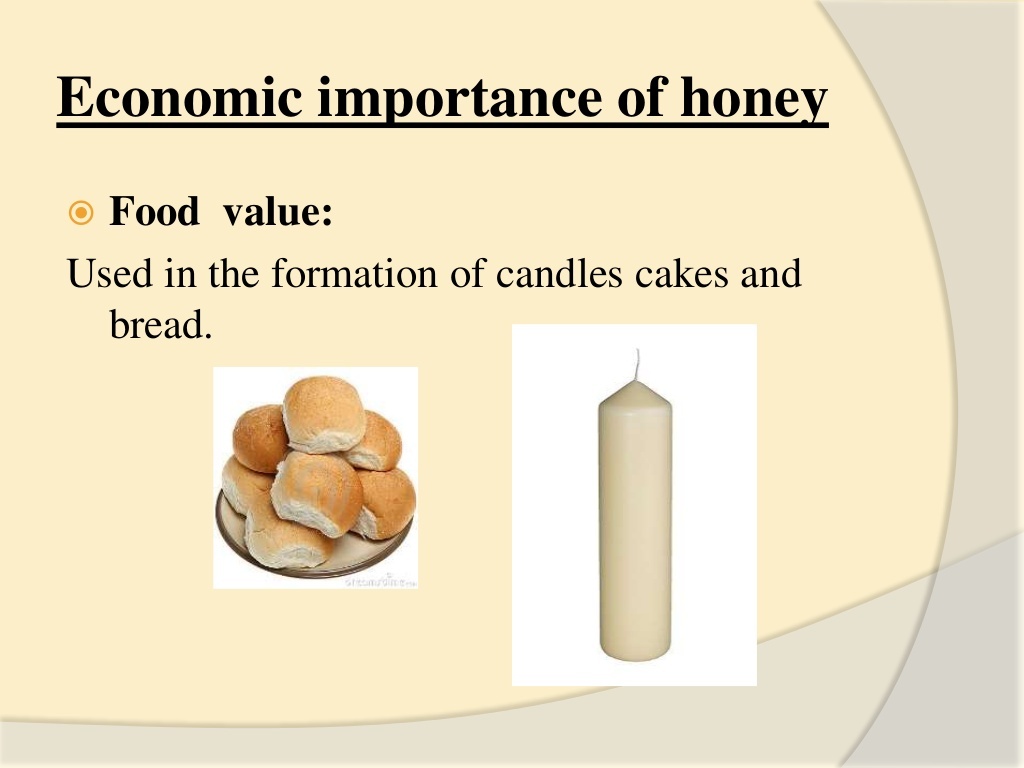 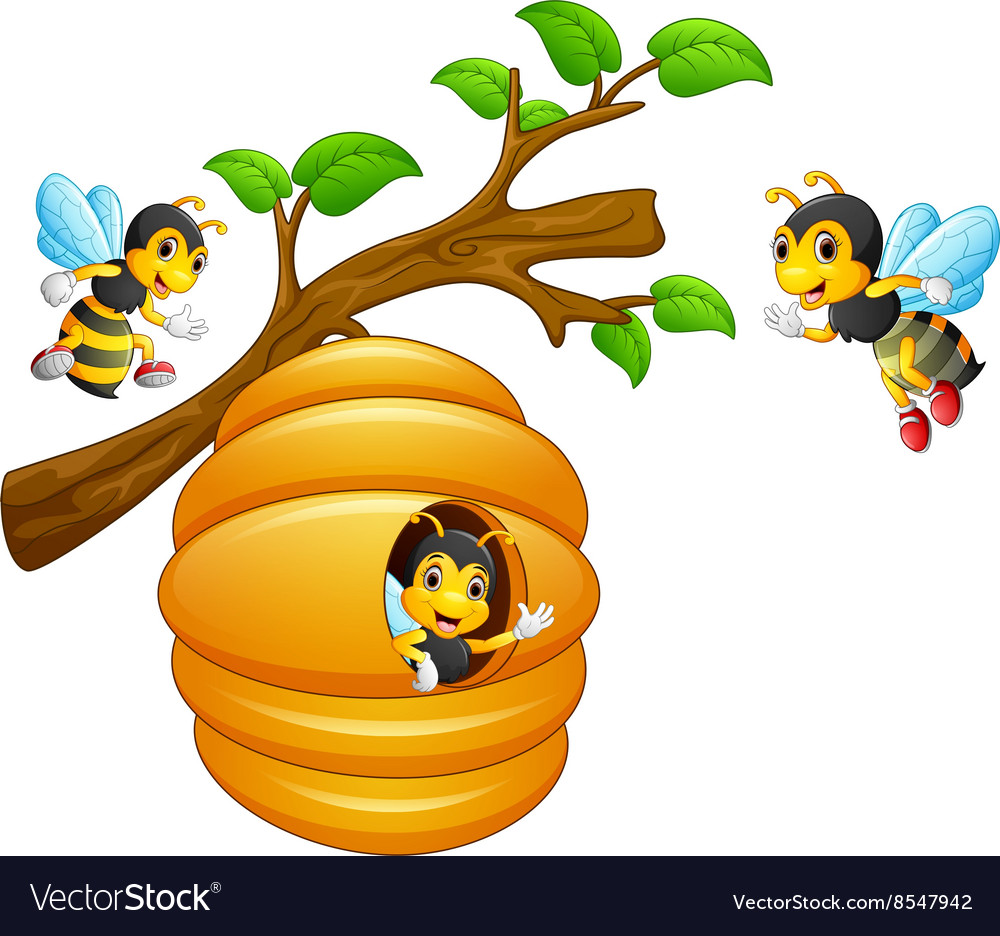 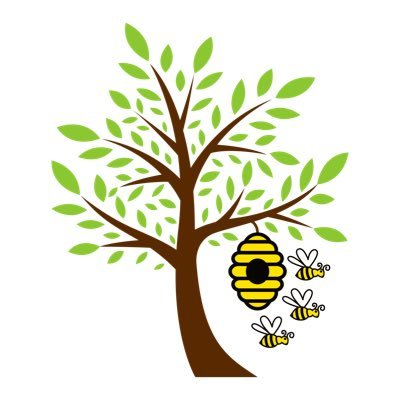 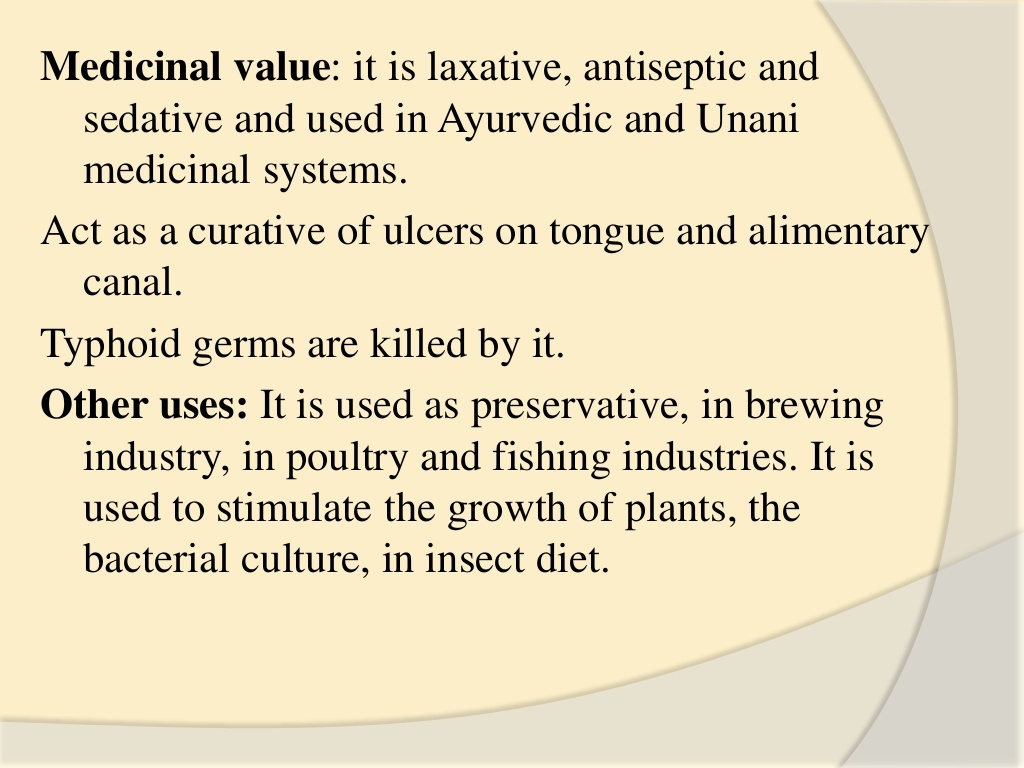 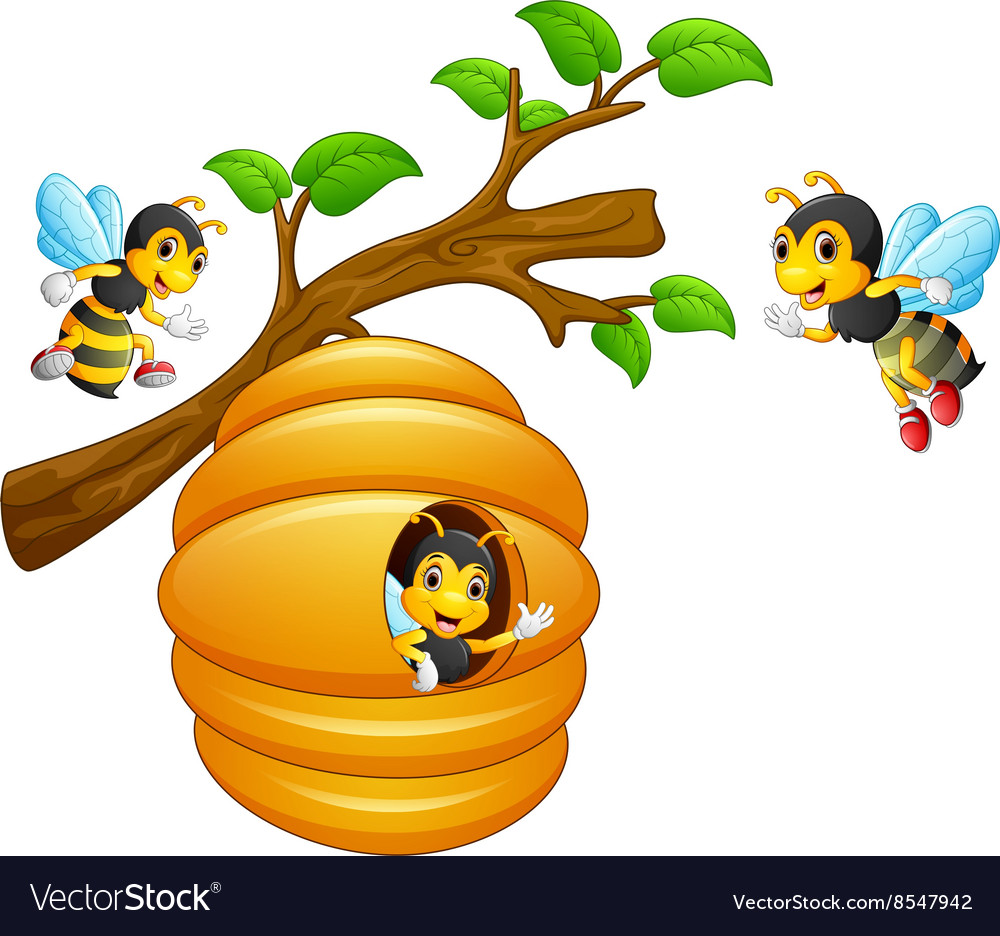 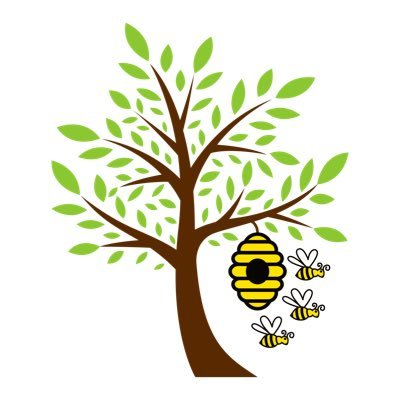